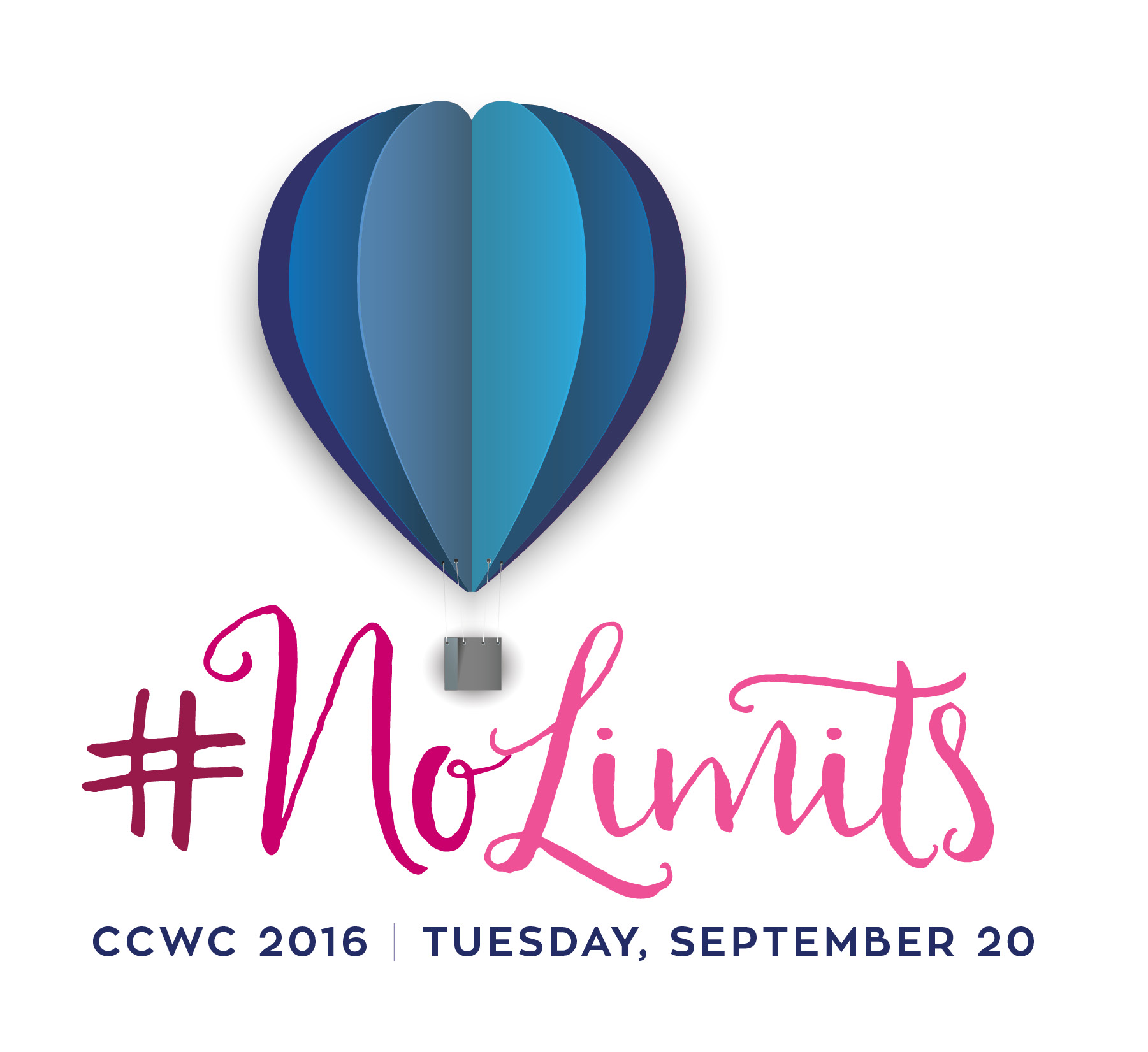 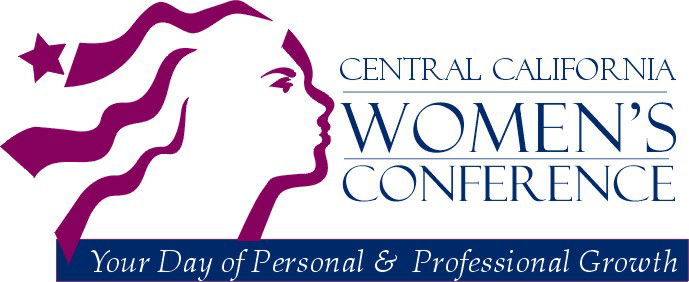 Provides a place of refuge and healing for foster children.
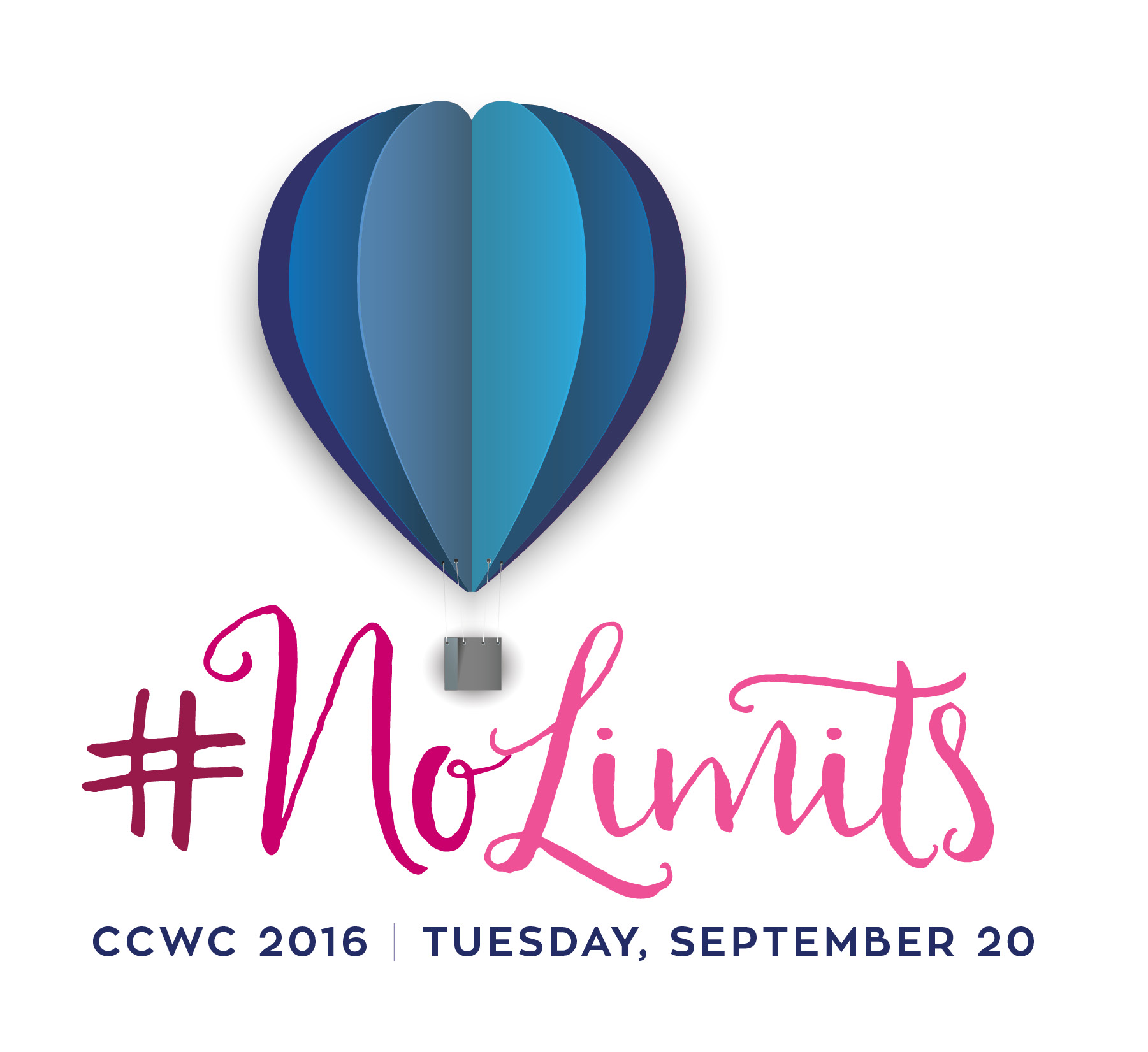 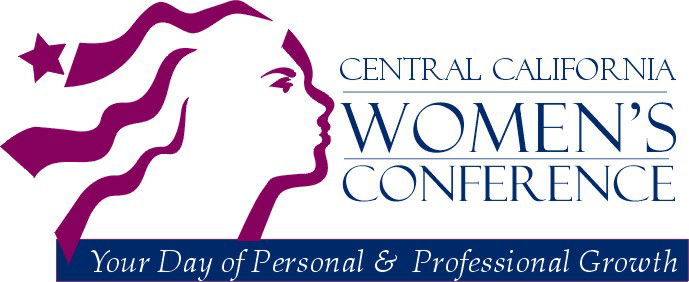 Offers individuals with an intellectual or developmental disability the opportunity to succeed in a supportive environment.
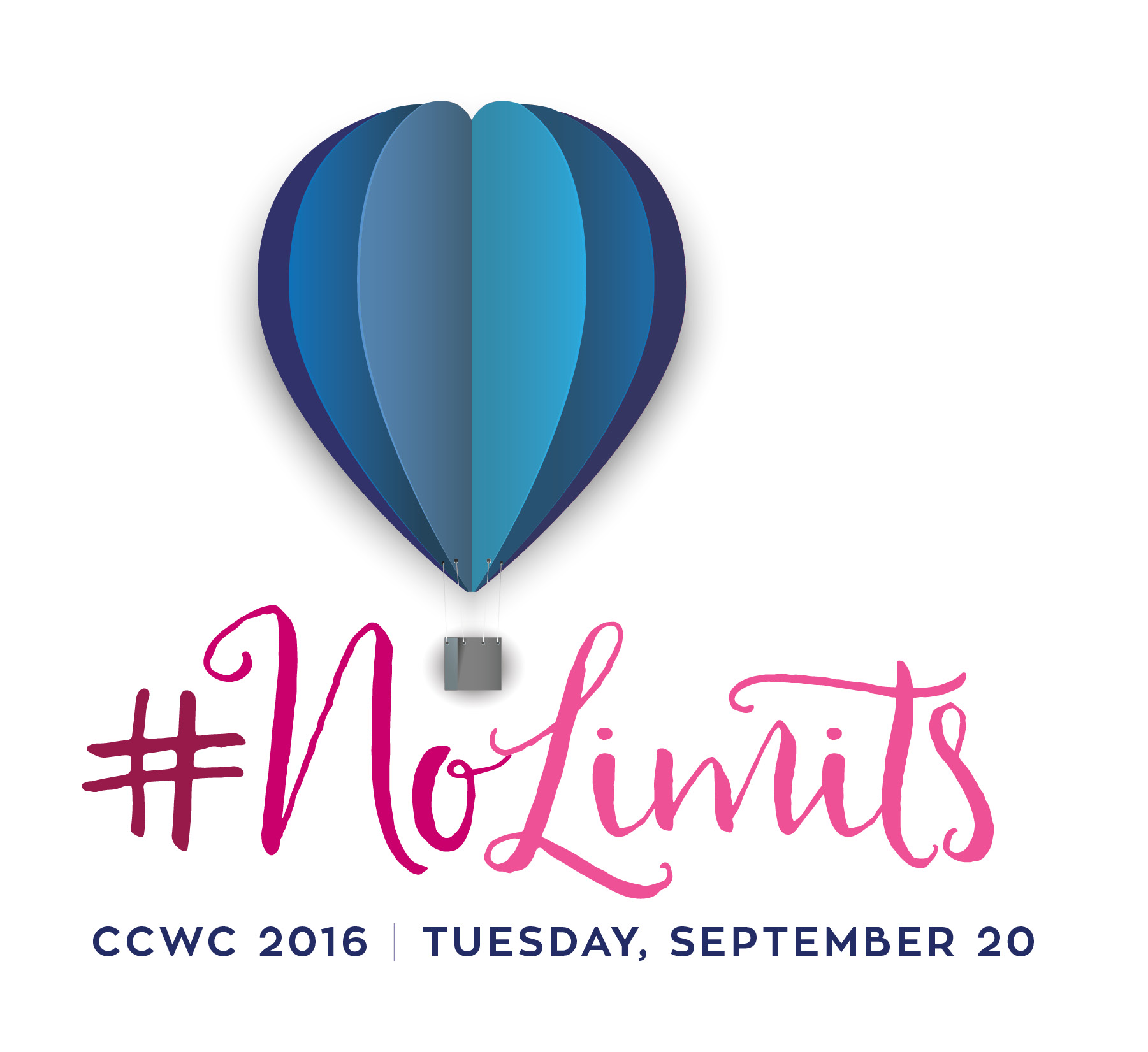 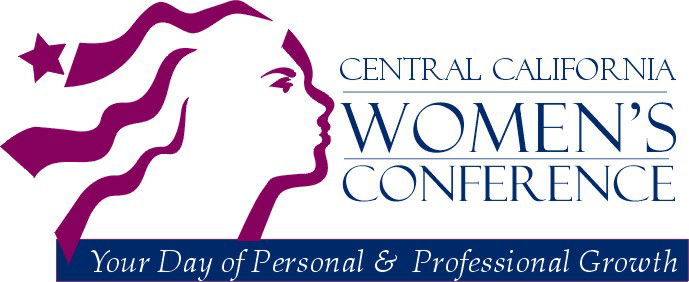 All-volunteer, non-profit organization that puts caring and commitment into action to improve the quality of life for those in need through our philanthropic programs.
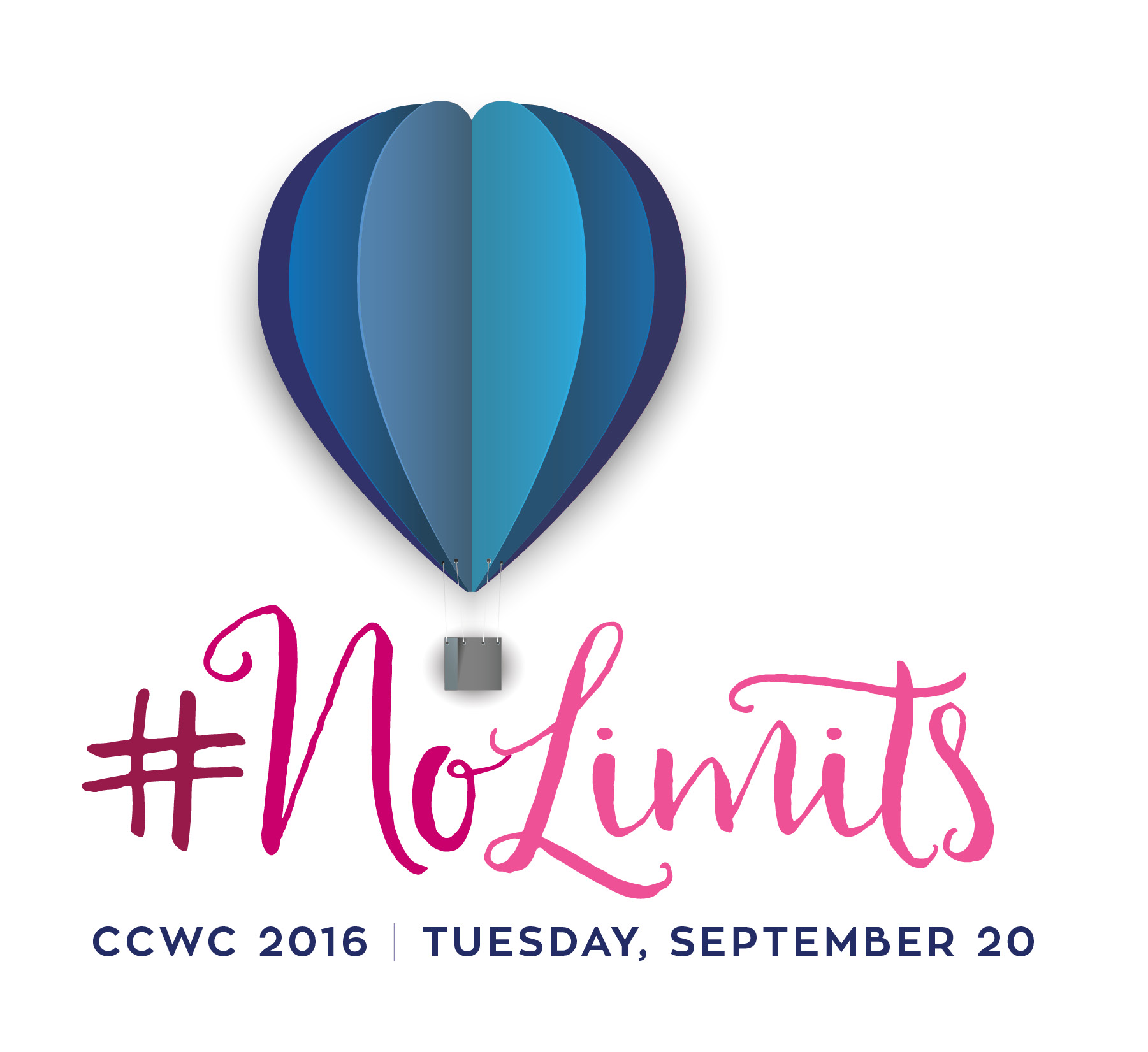 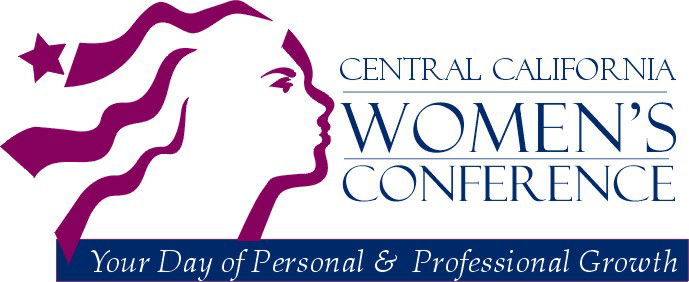 Provides choristers with an opportunity to learn, sing and perform choral music in private and community events.
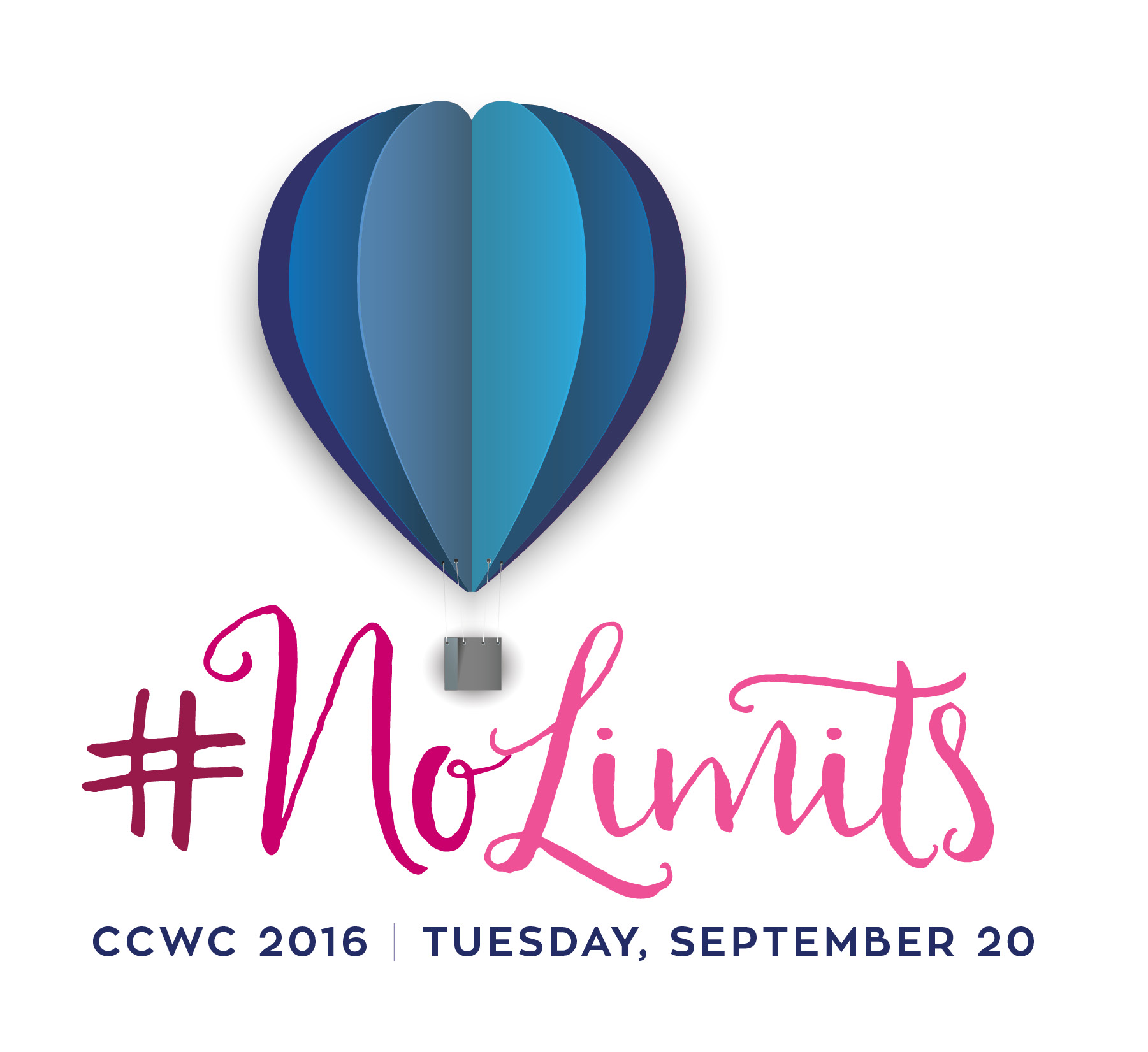 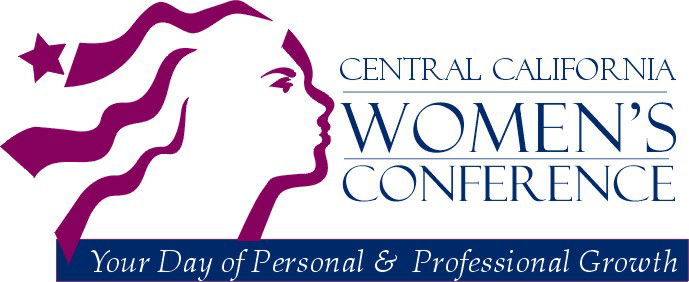 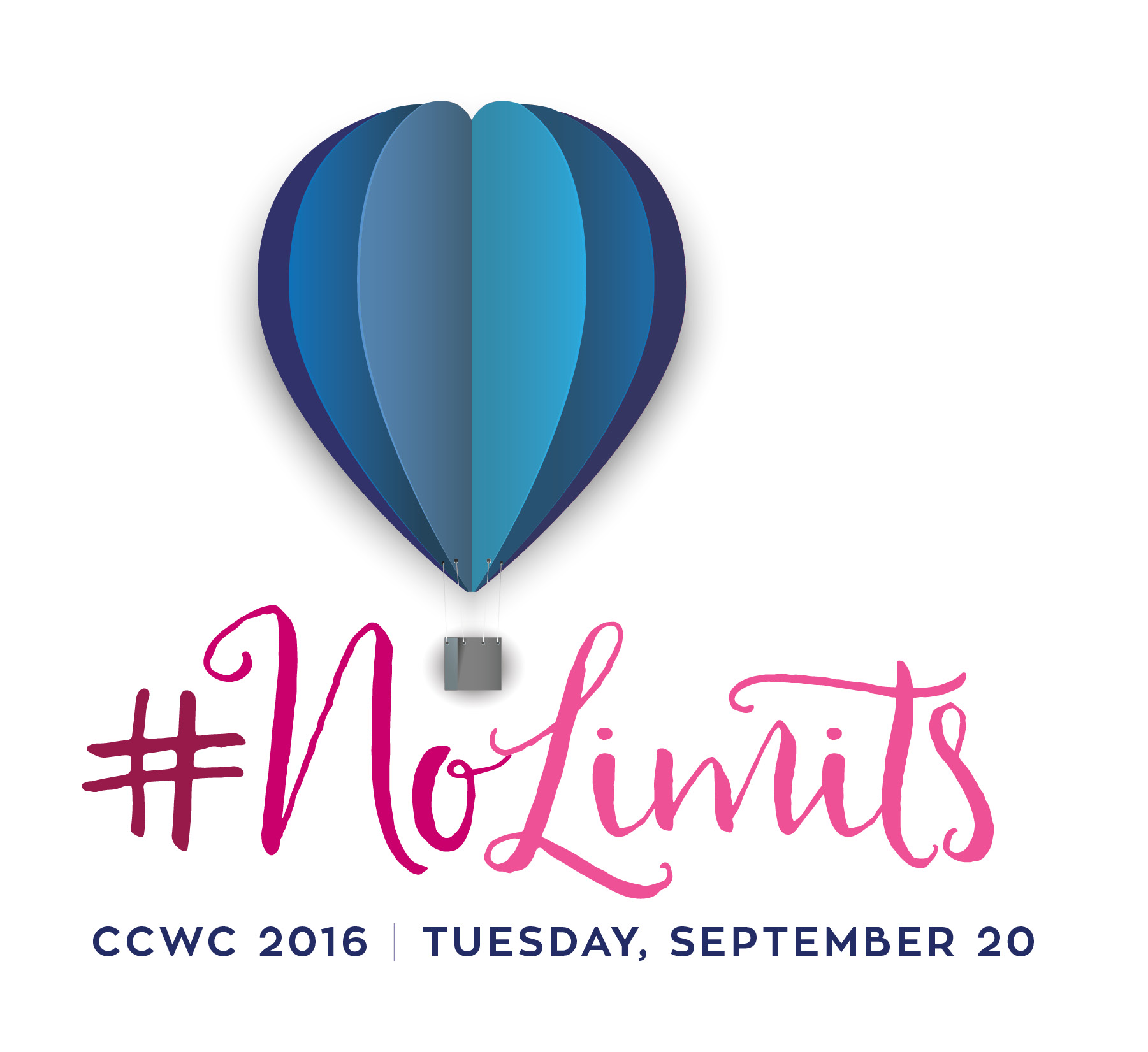 Provides and promotes exceptional programs that enhance the gifts and abilities of all people.
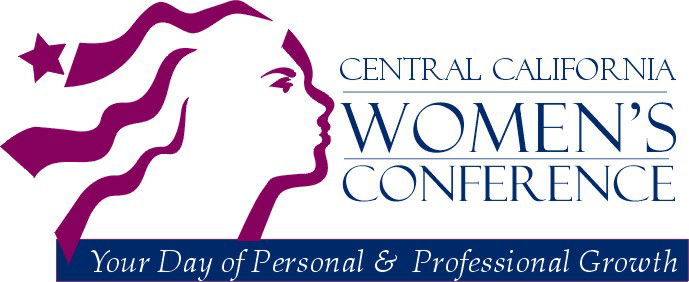 Provides healing & restoration to survivors of sex trafficking.
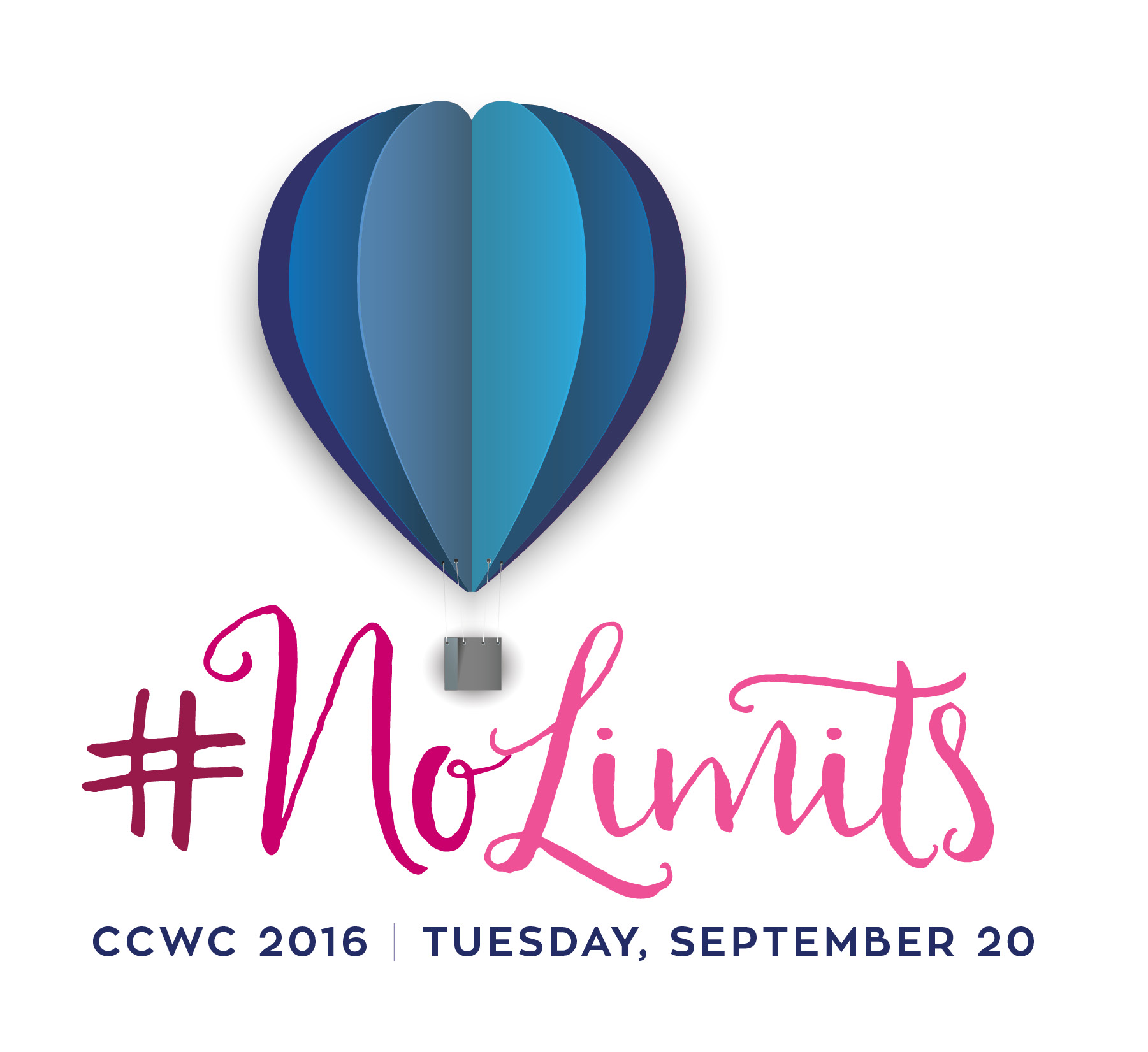 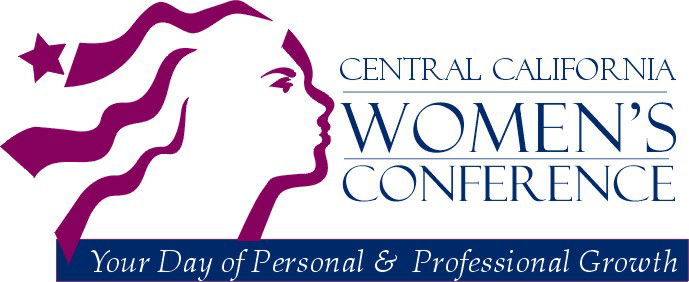 Provides help each child transition from foster care to a healthy, successful future home.
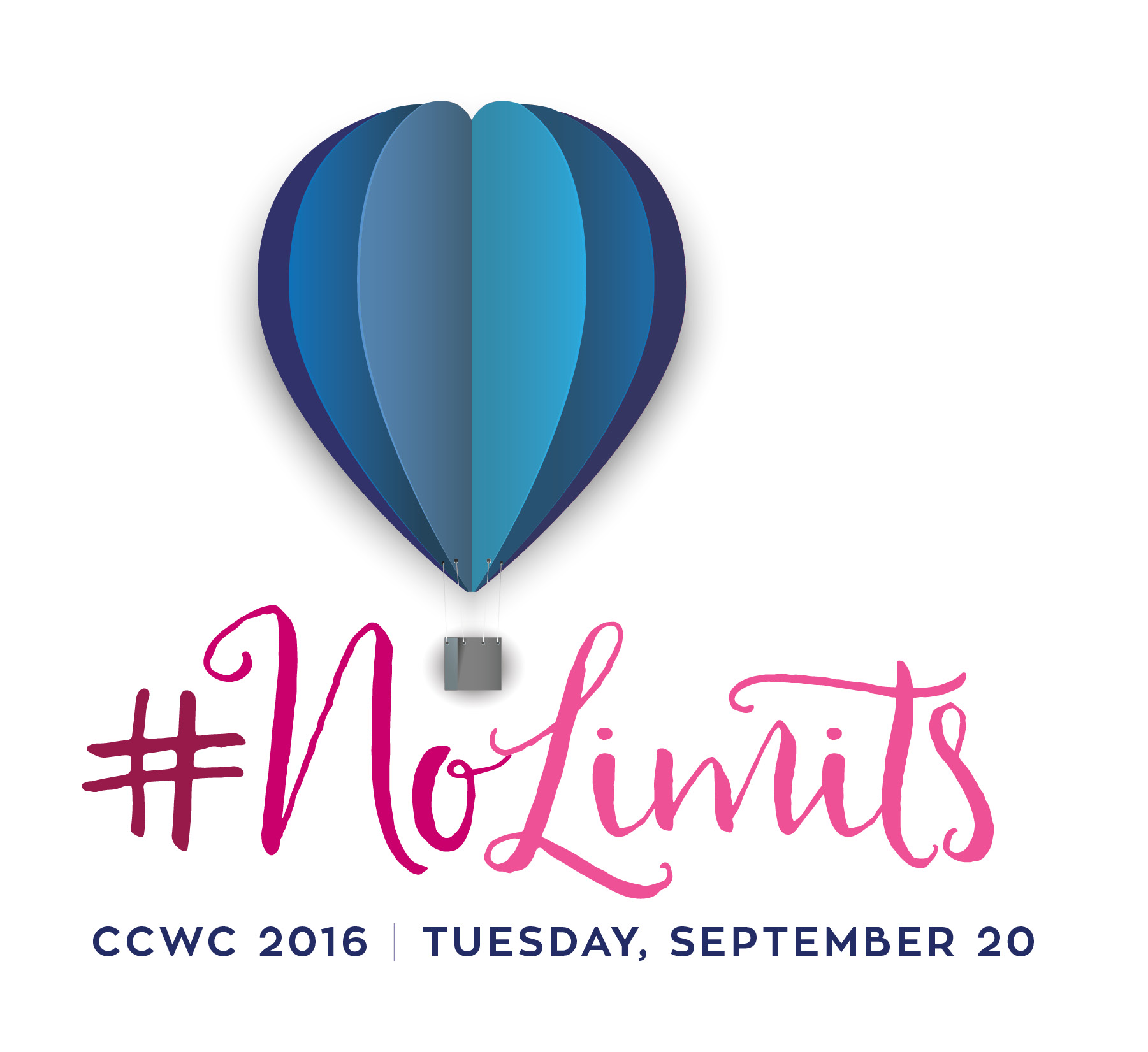 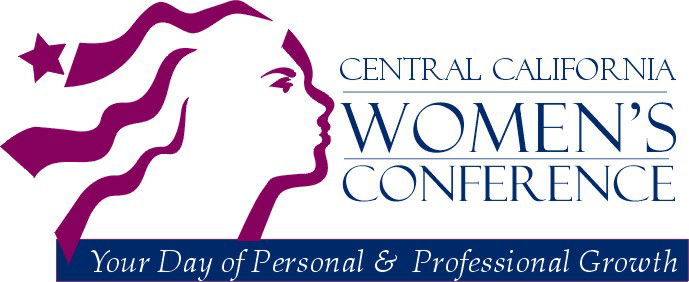 Provides help each child transition from foster care to a healthy, successful future home.
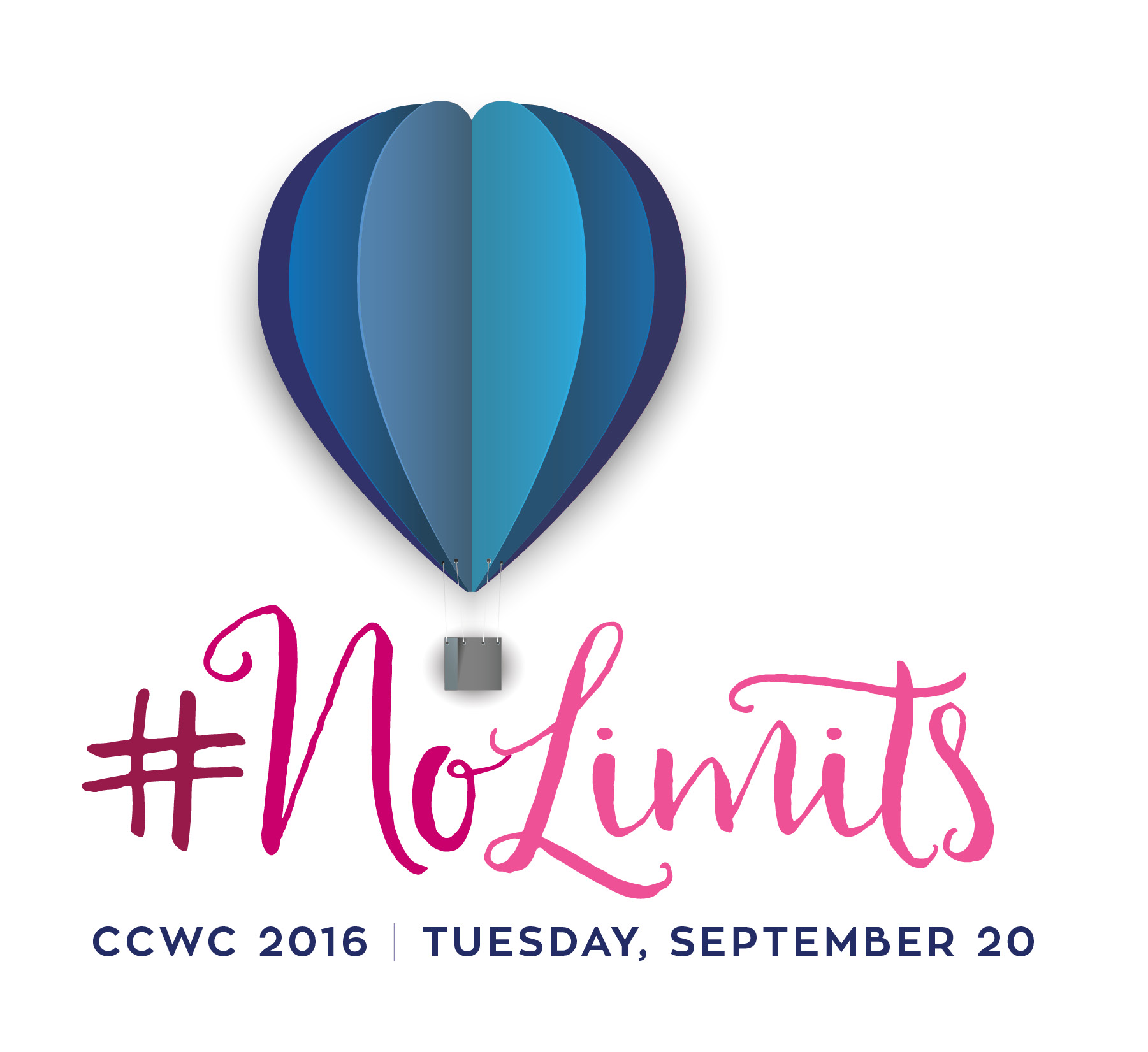 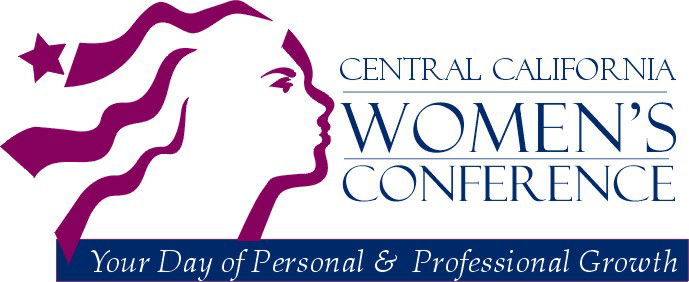 CASA of Tulare County
Provides help each child transition from foster care to a healthy, successful future home.
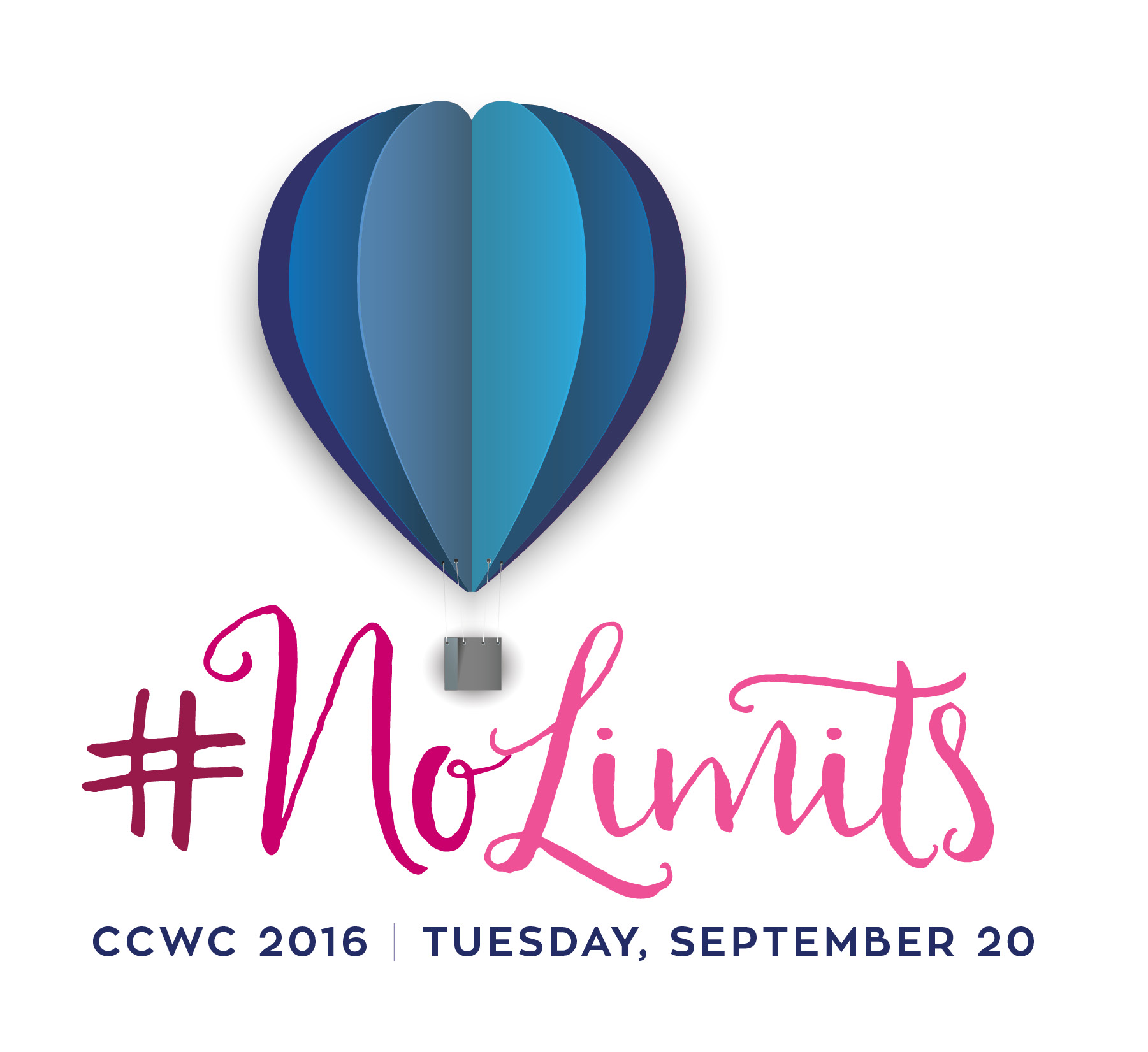 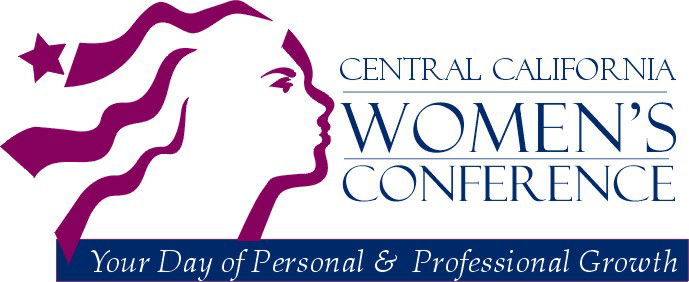 Central California Asian Pacific Women
Provides financial and academic support for women of all ages.
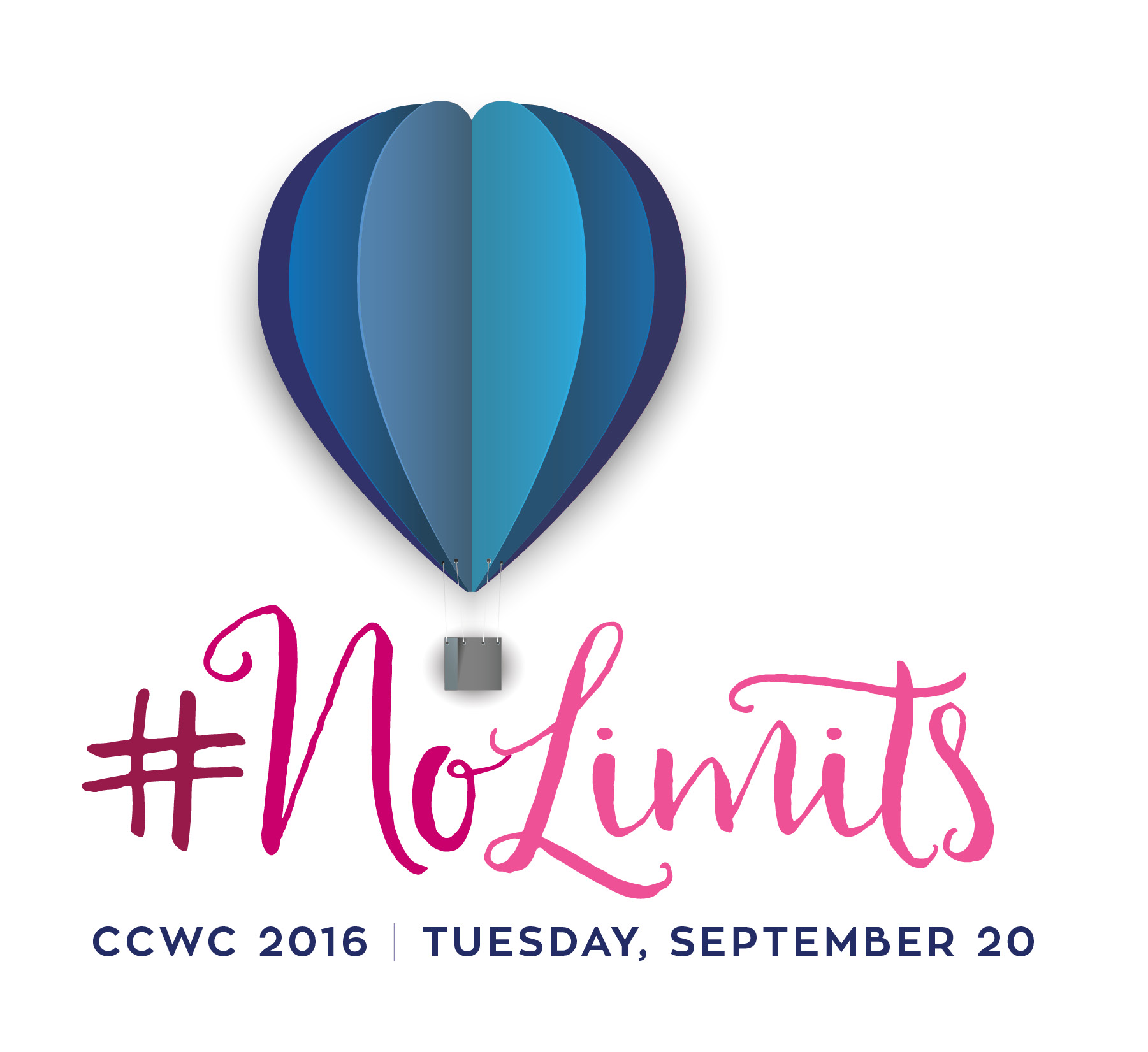 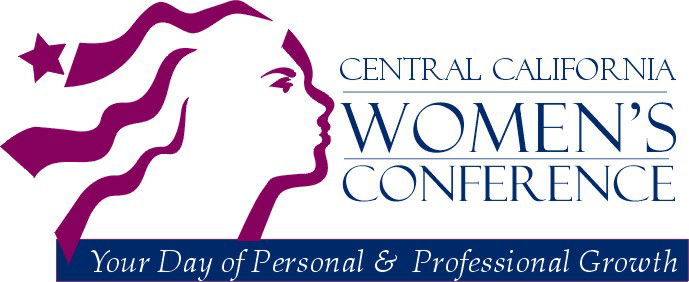 Provides food, shelter, education, and other charitable services to victims and families of domestic violence.
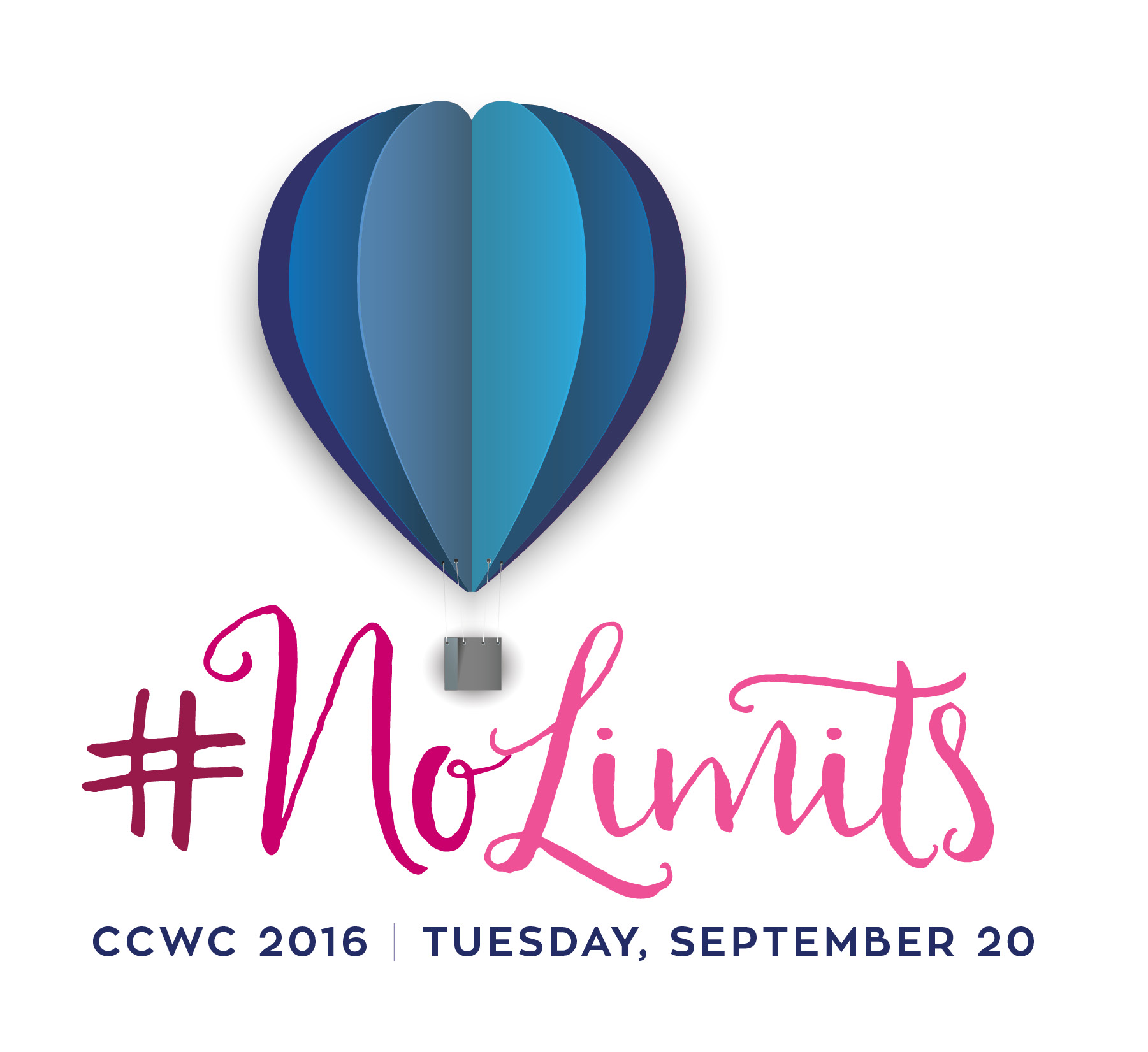 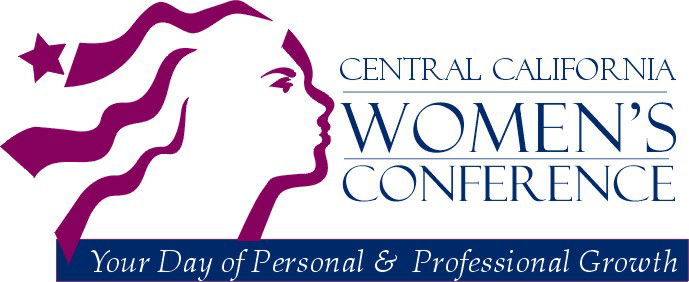 Honors any US Veteran with support and guidance to improve the quality of their lives.
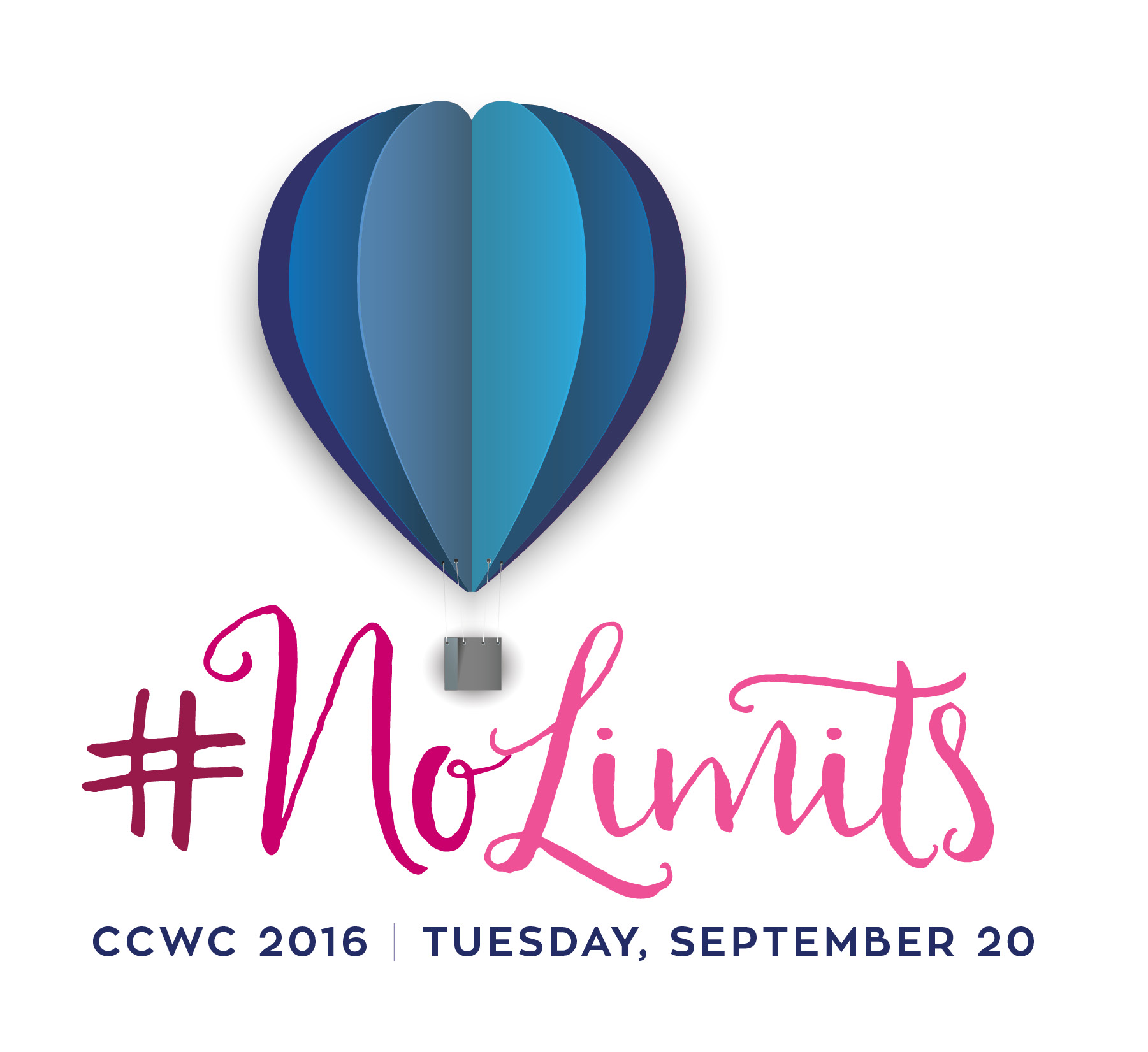 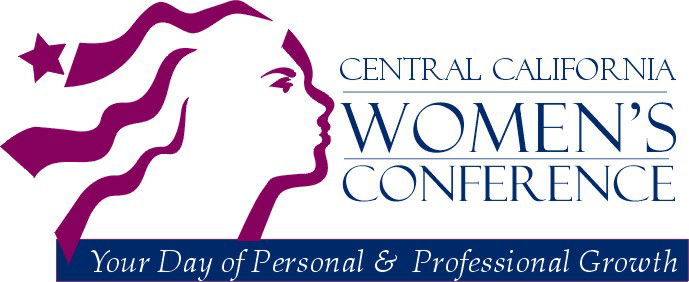 Empowers low-income people to access life sustaining resources.
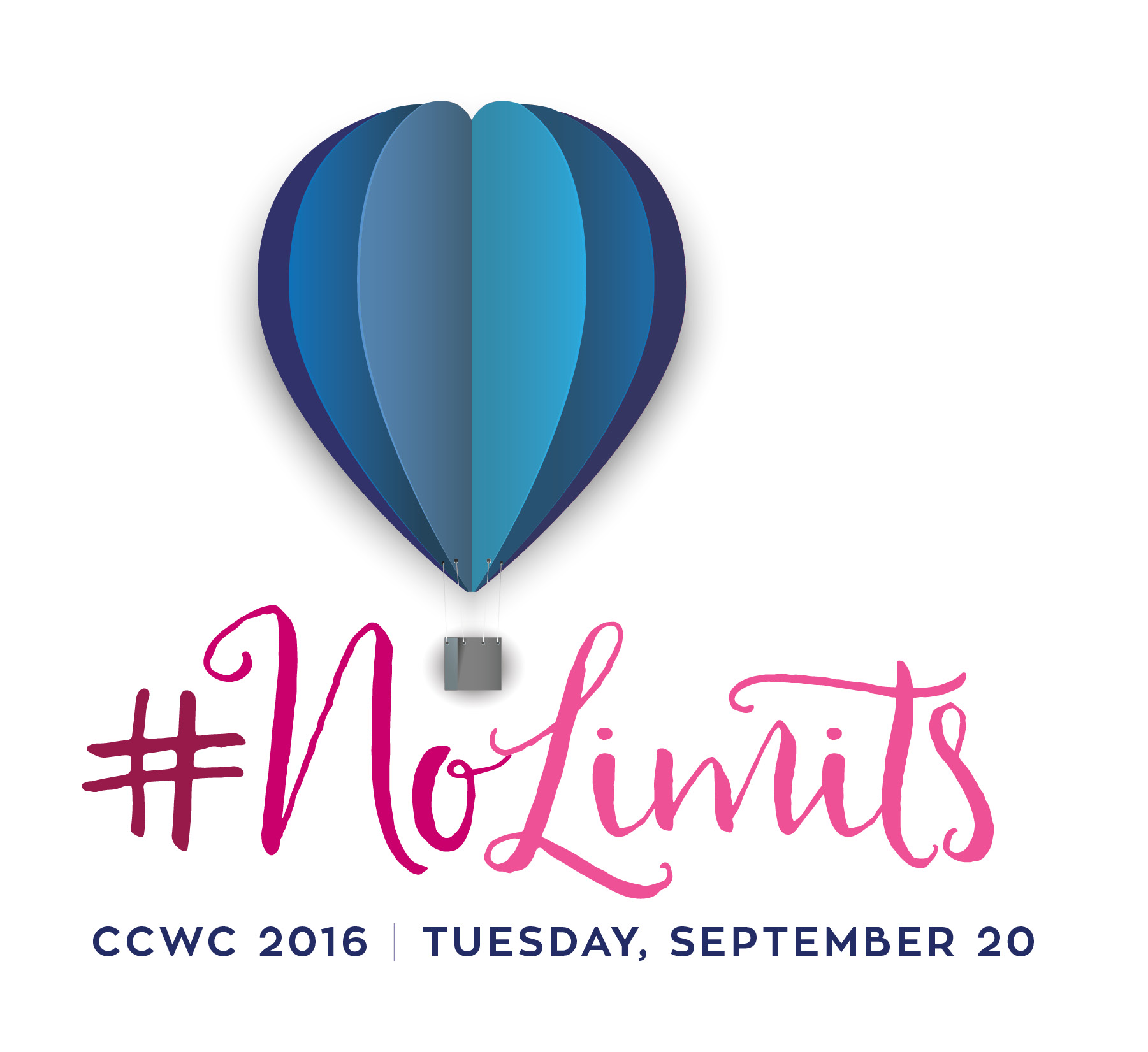 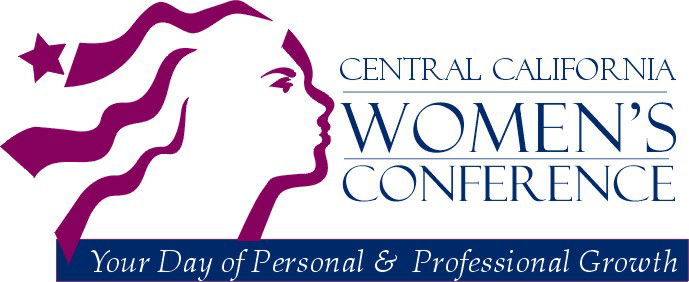 Strengthens the communities of Kings County through educational programs, which promote healthy eating and fitness, gardening, farm history, literacy, nature studies and the arts.
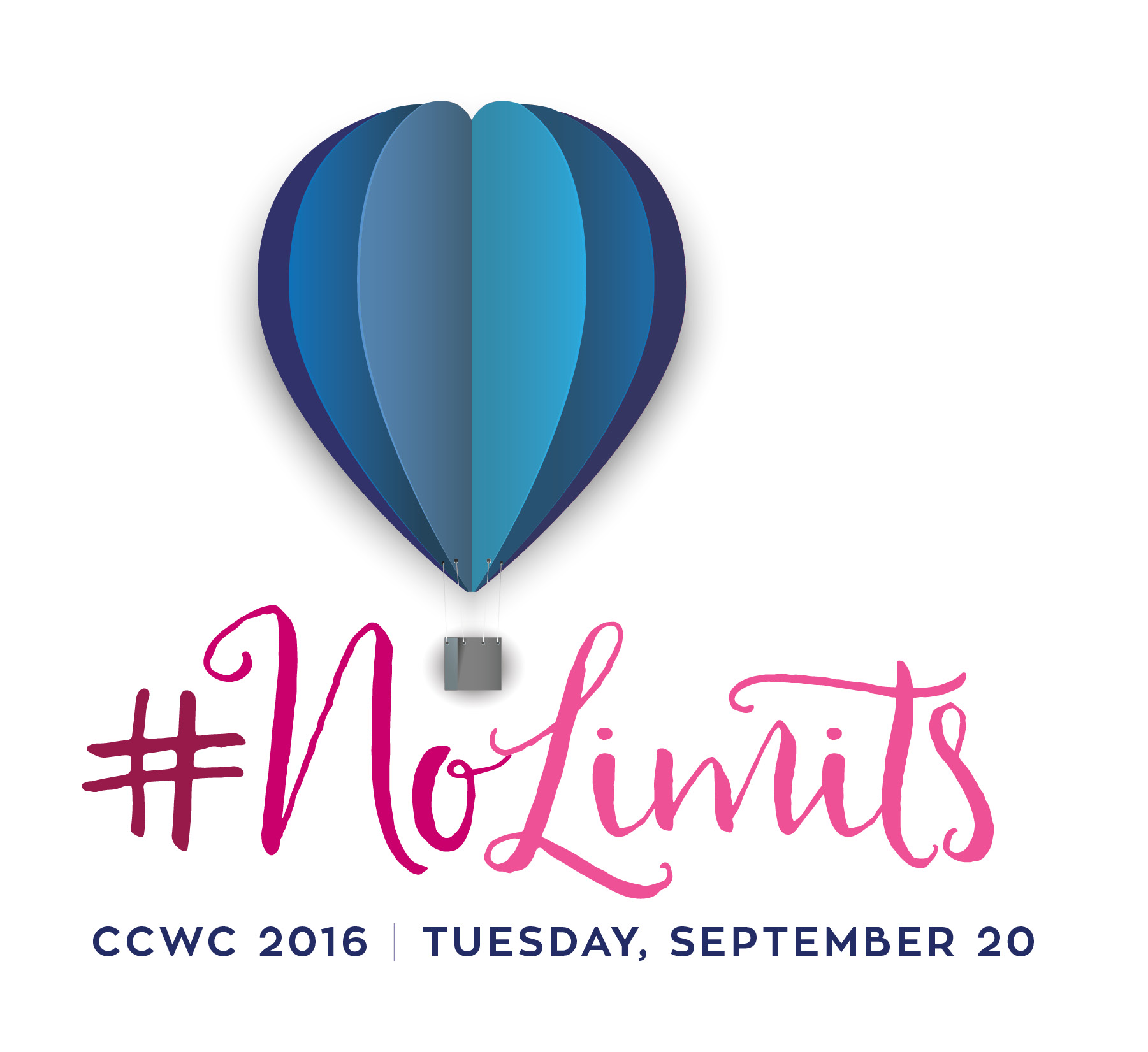 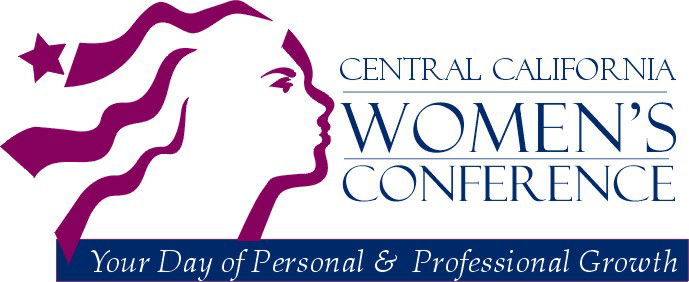 Equips and partners with churches, families and service providers to help all children in the Fresno County child welfare system to be placed in a loving home.
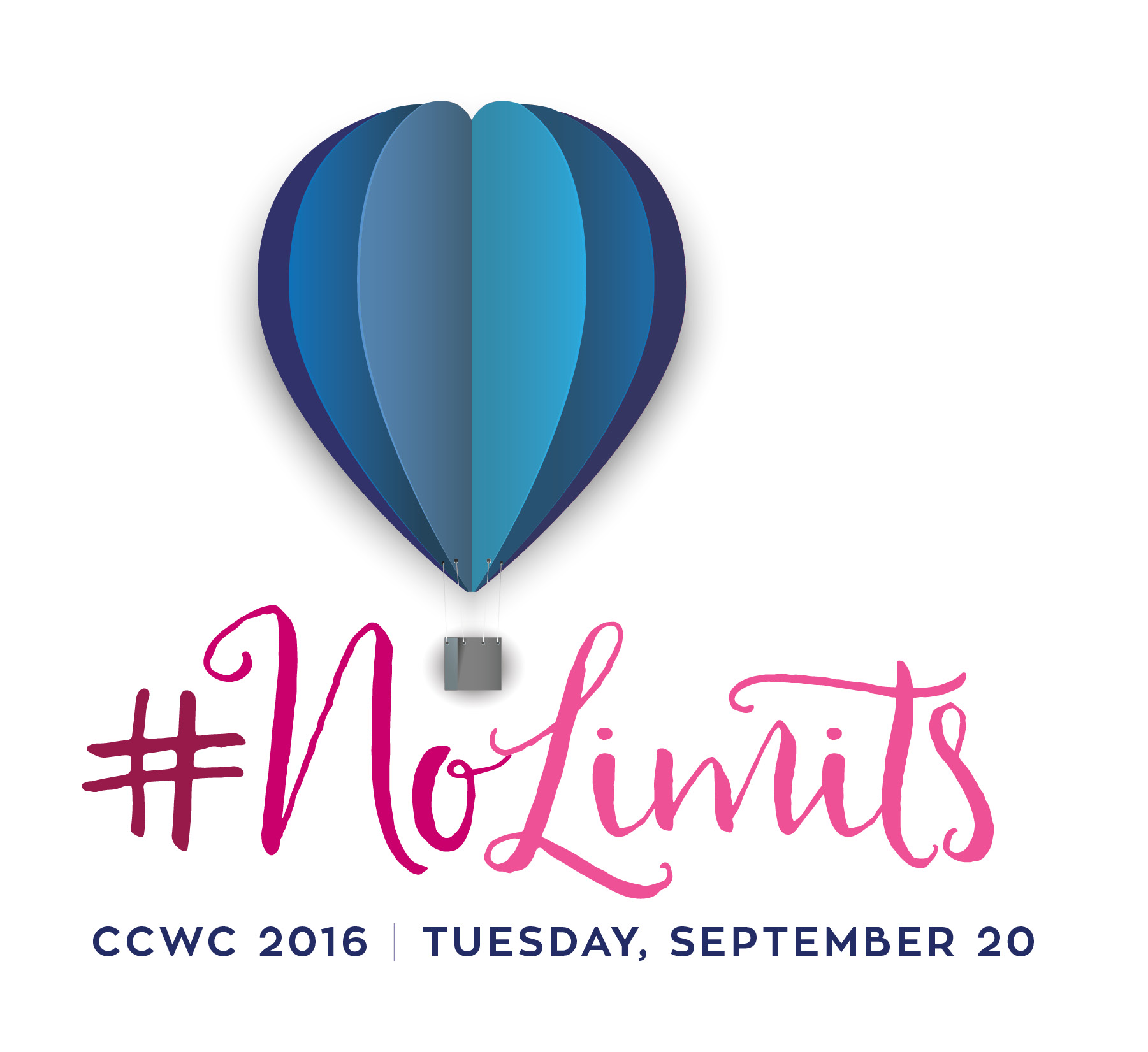 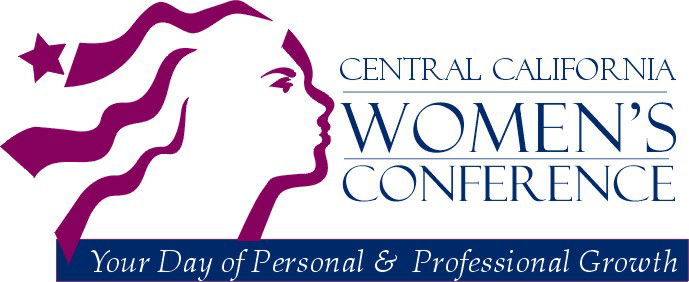 Offers practical emotional and spiritual support to those who are facing unplanned pregnancies and/or abortion related concerns
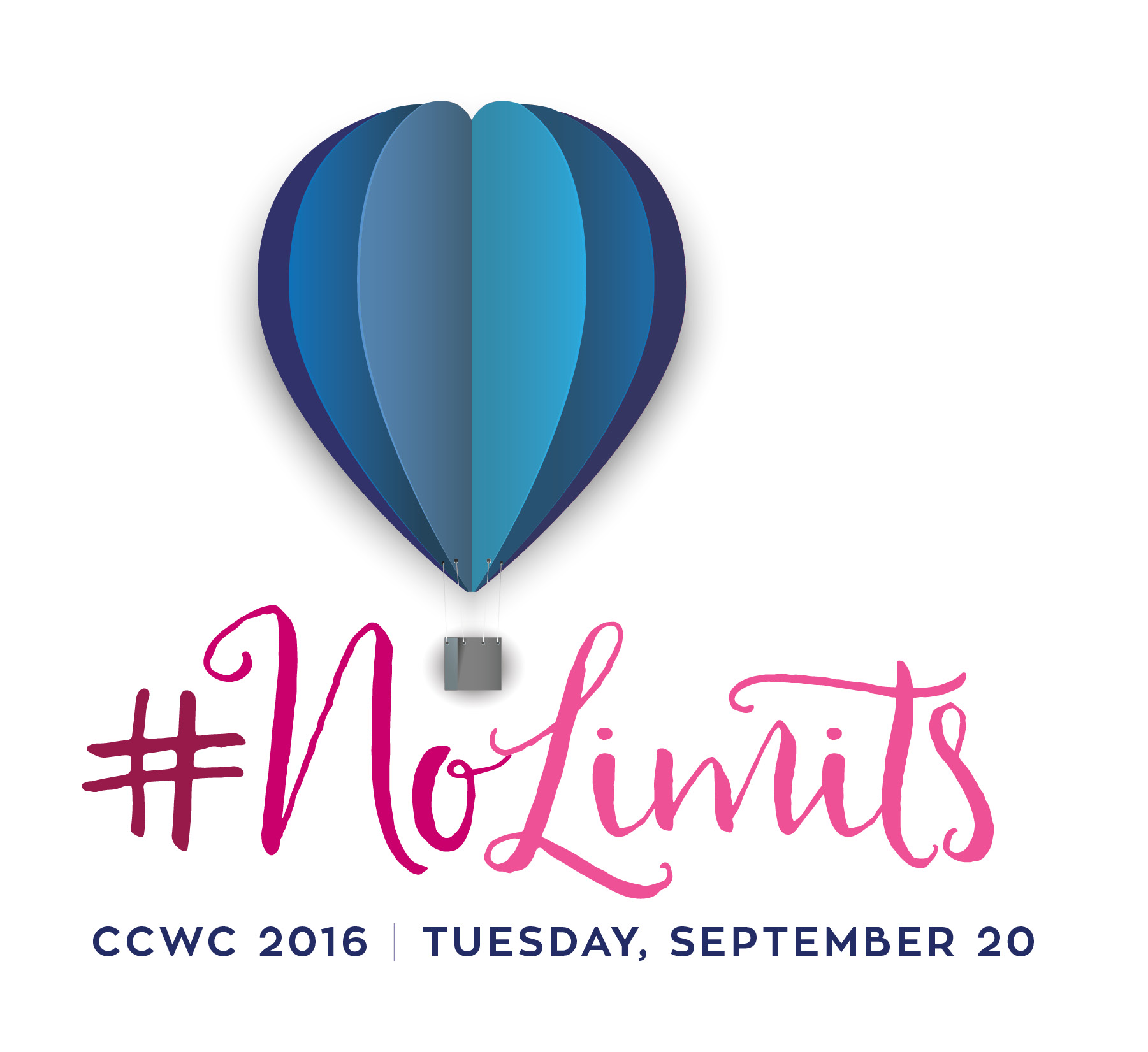 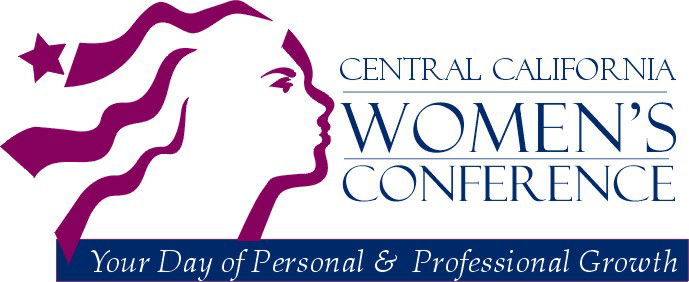 Serves women and children in crisis.
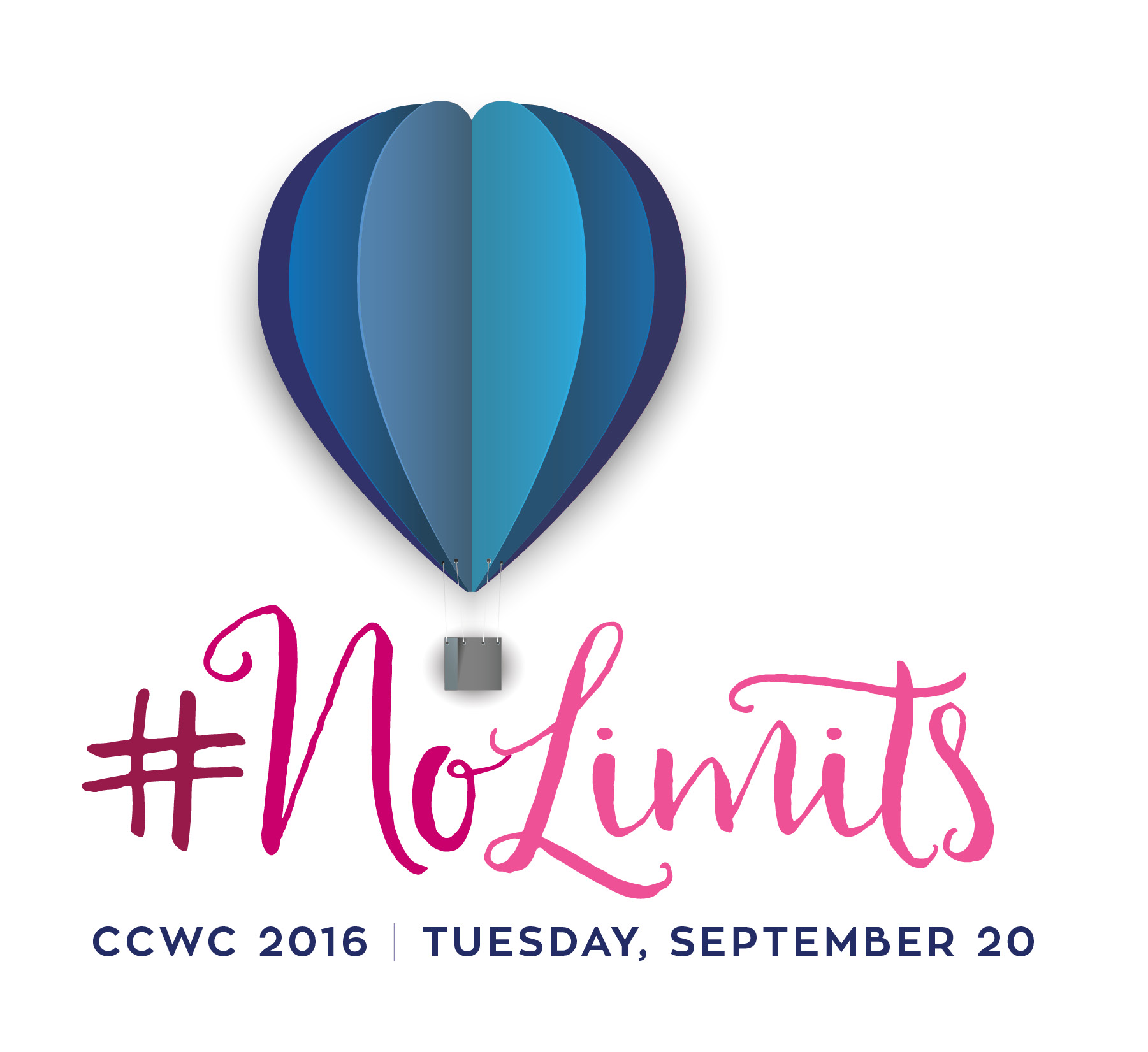 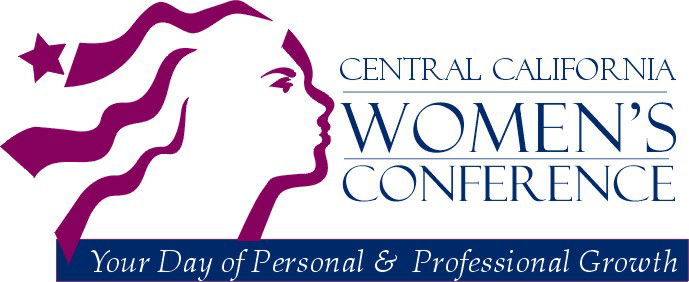 Exceptional Parents Unlimited Children’s Center
Strengthens and empowers children and families facing extraordinary medical, developmental, and parenting challenges.
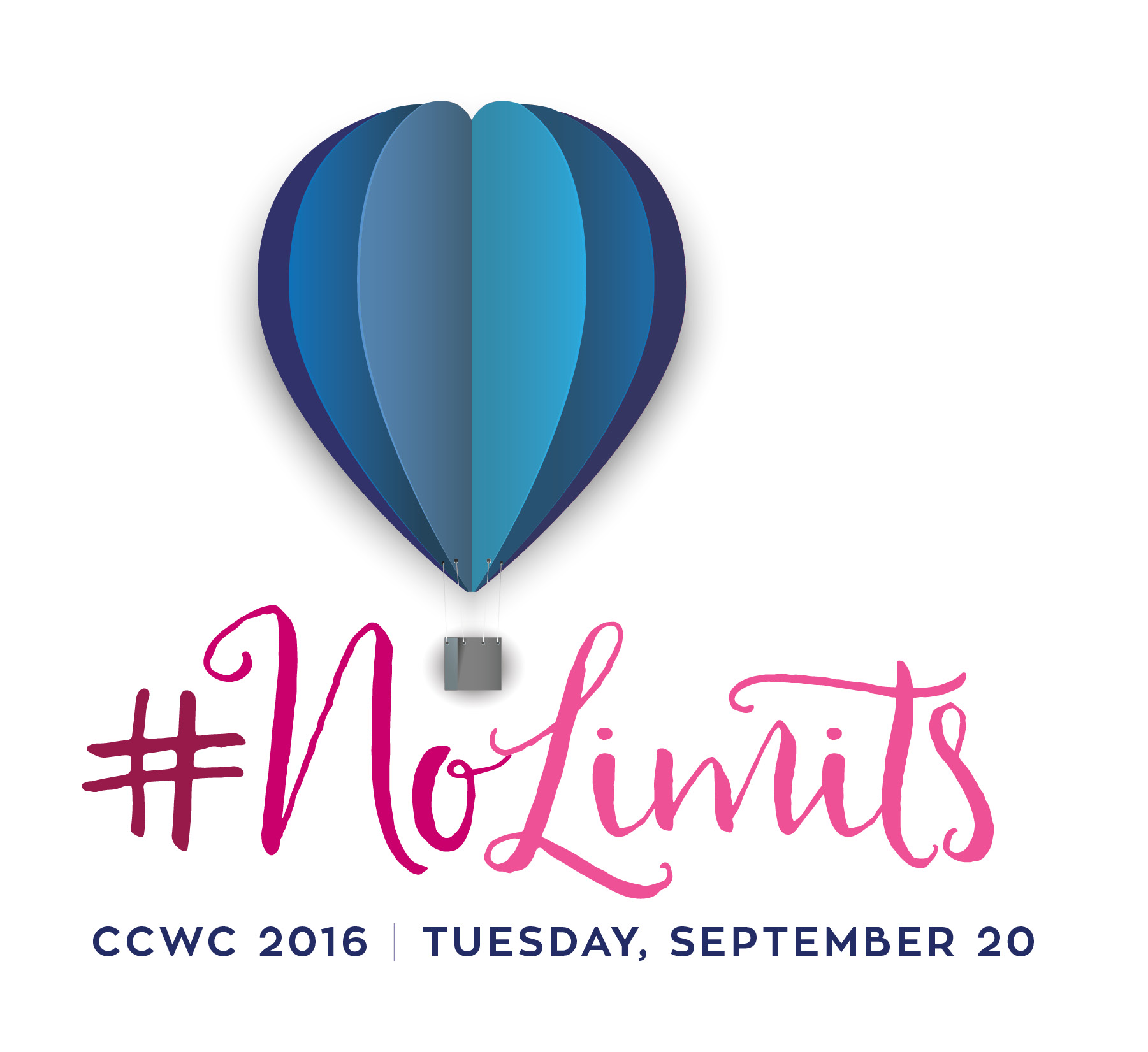 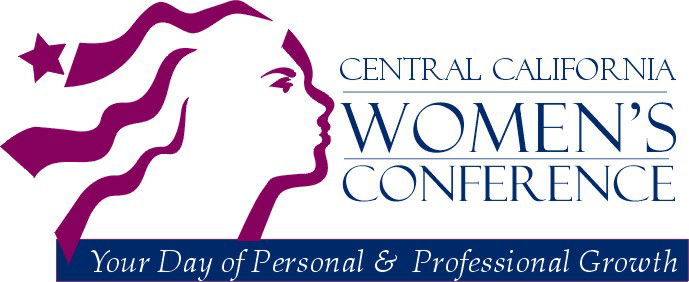 Provides critical services to women and children who are victims/survivors of sexual and physical abuse, domestic violence, and victims who witness abuse.
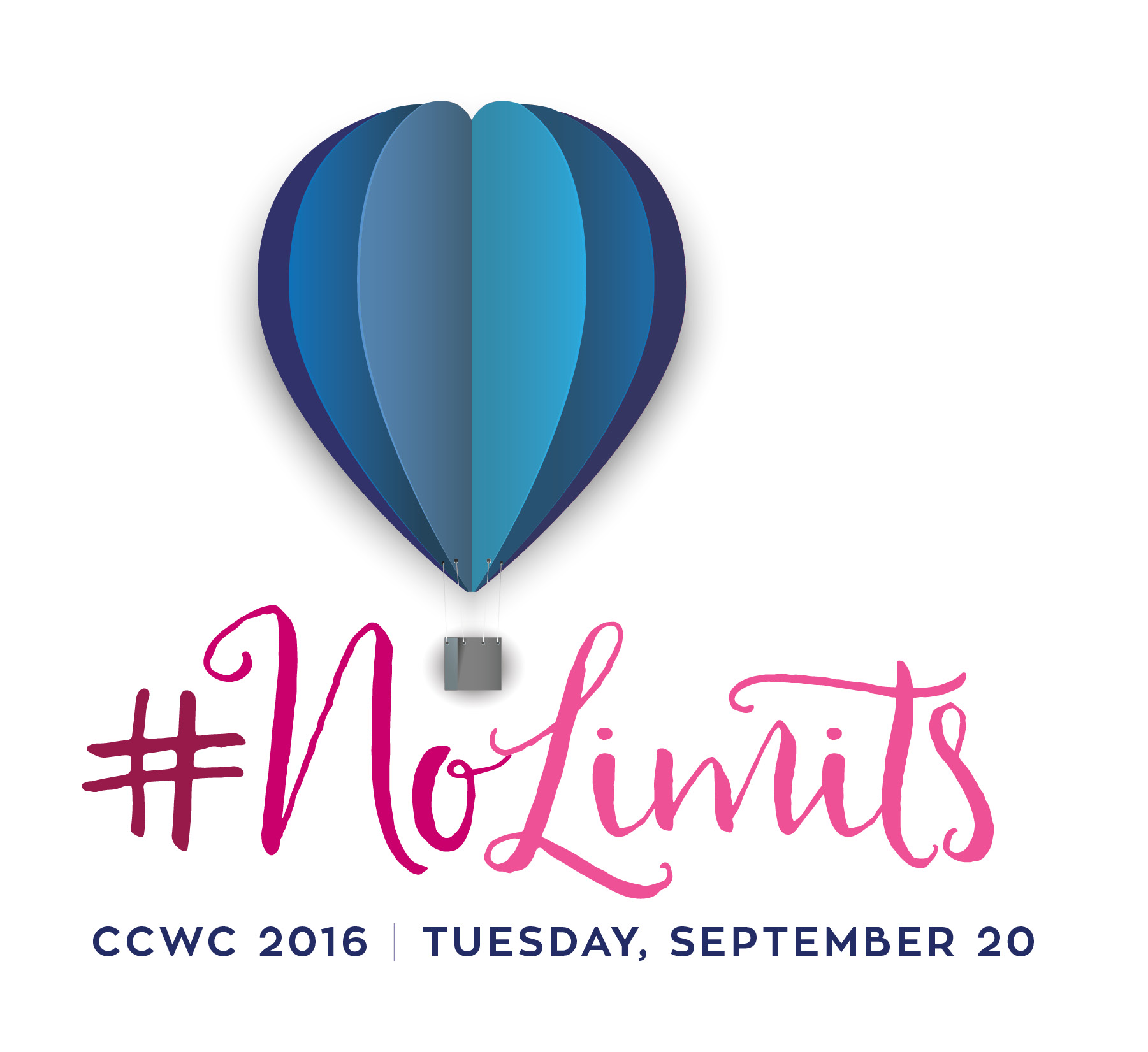 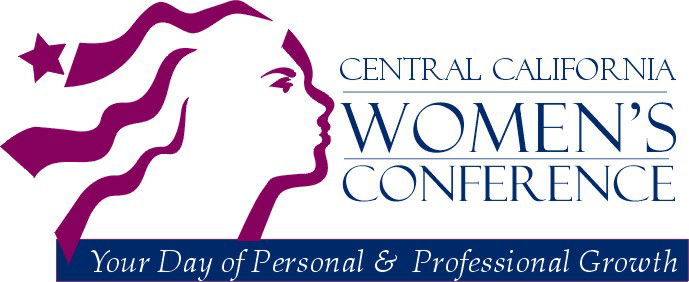 Helps children, adults, and families throughout Tulare County heal from violence and thrive in healthy relationships.
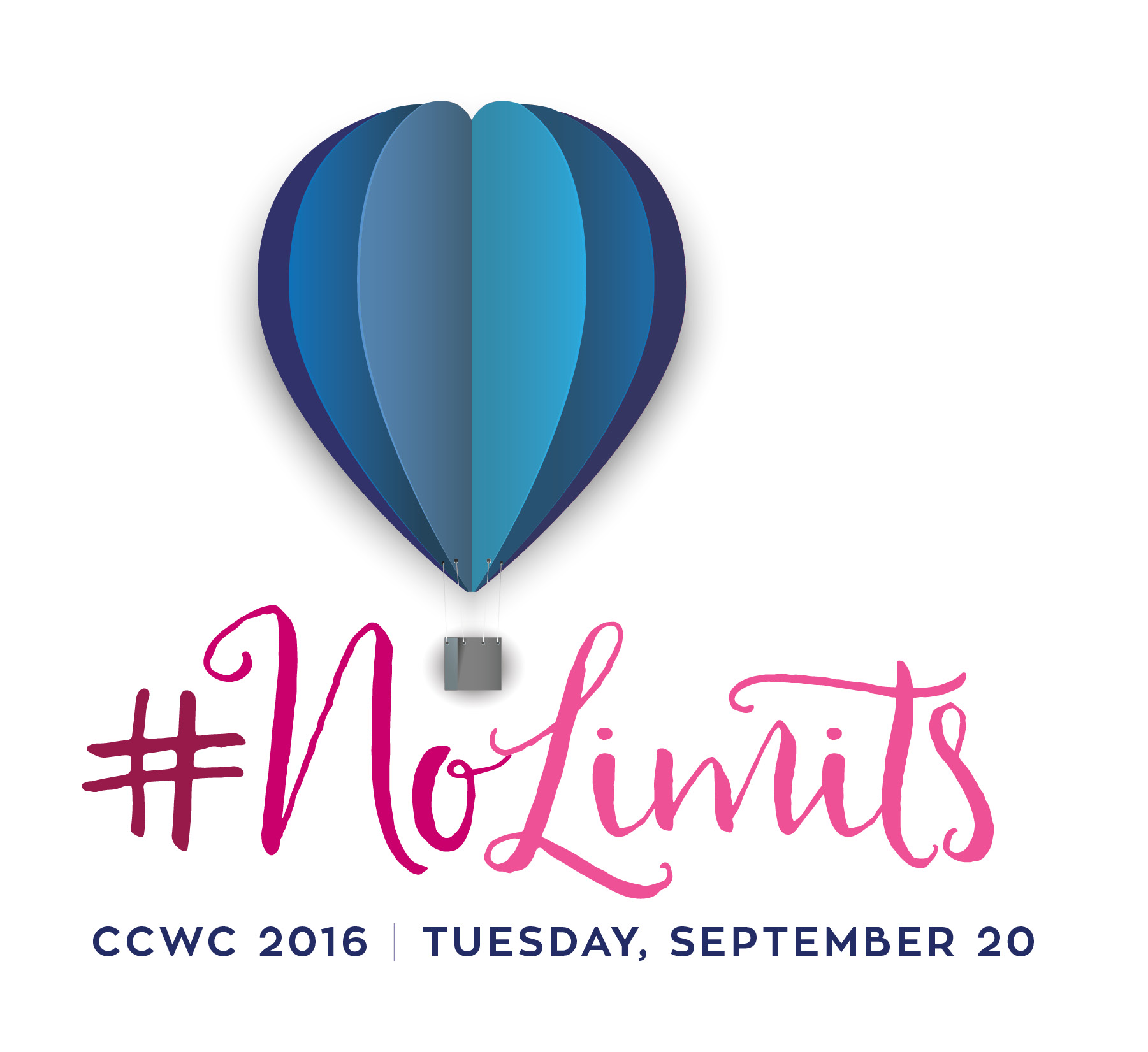 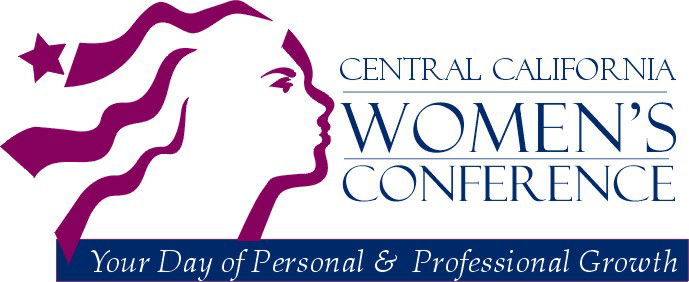 Provides food to hungry kids.
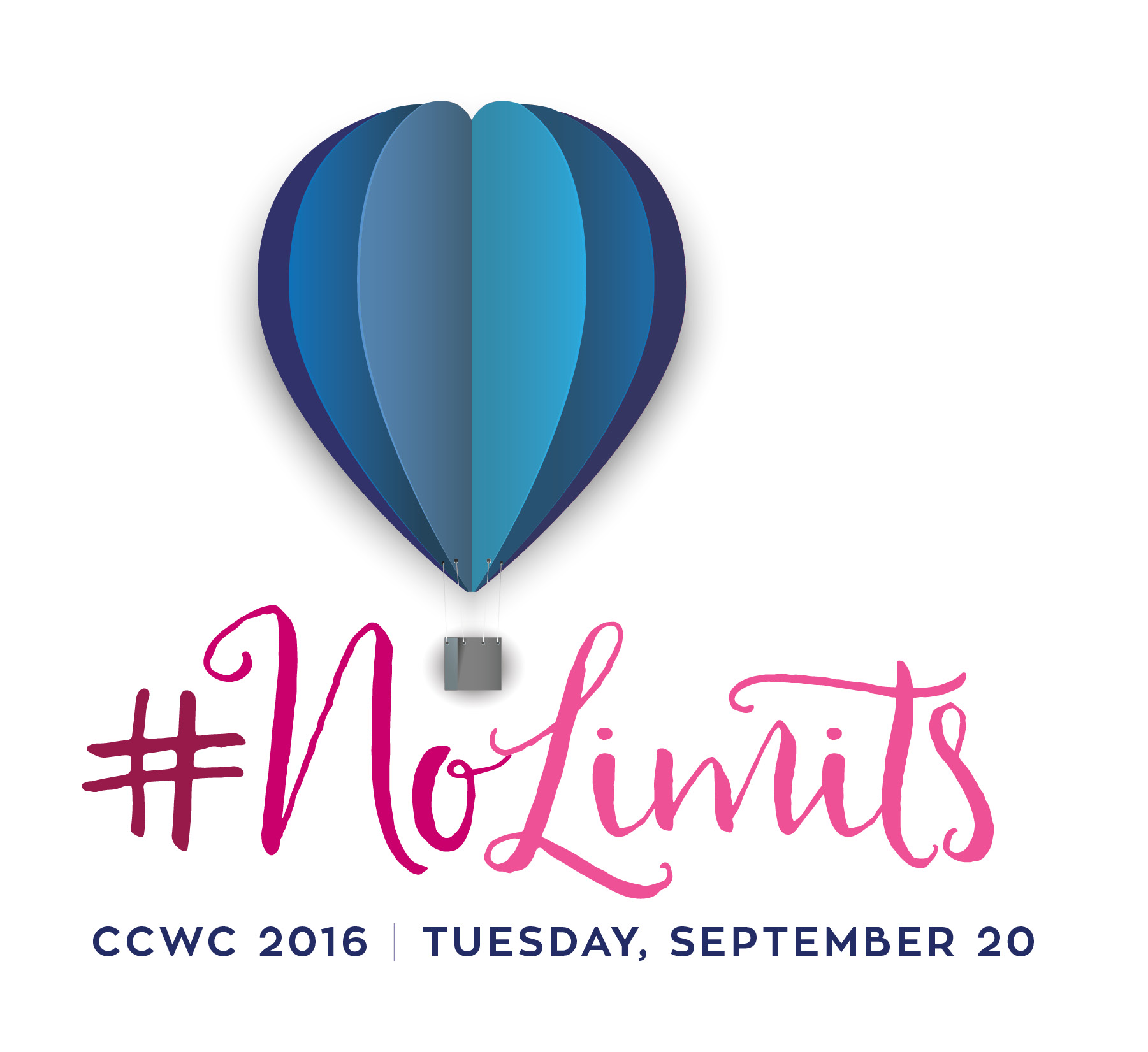 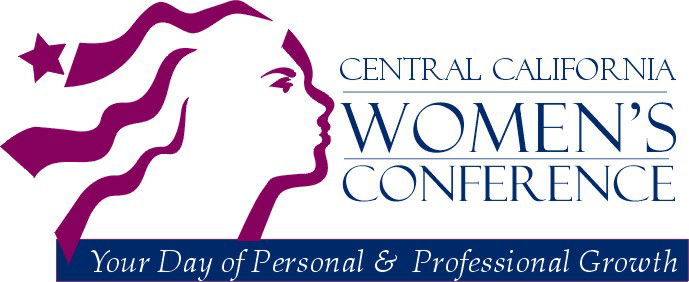 Create positive change and promotes successful outcomes for youth in the Fresno County juvenile justice and foster care systems.
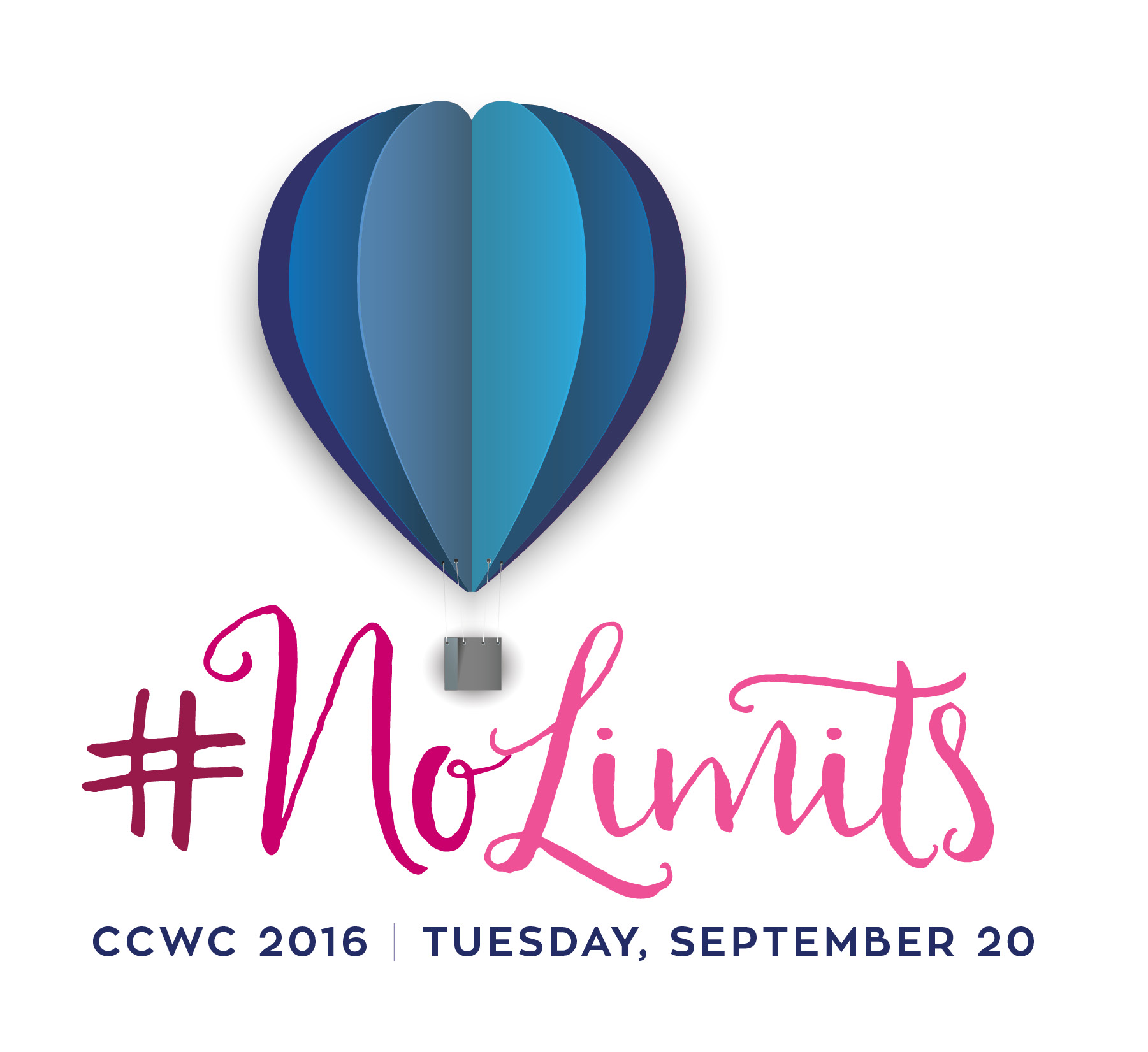 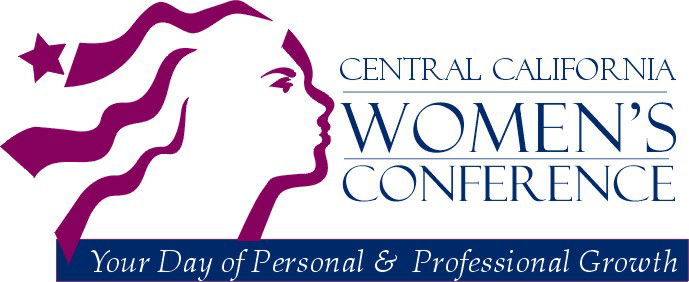 Transforms communities by empowering youth and families through education, wellness, and advocacy.
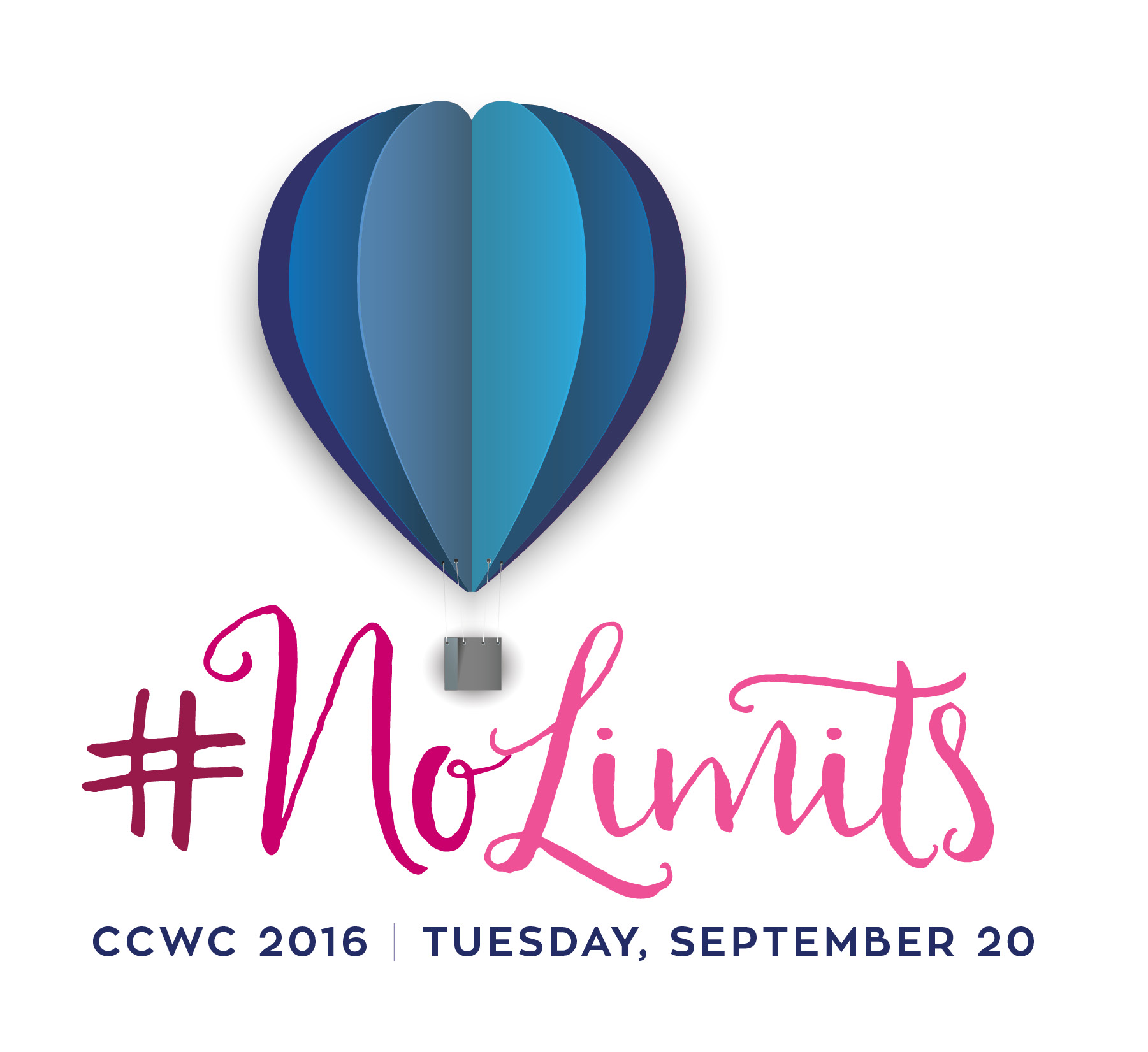 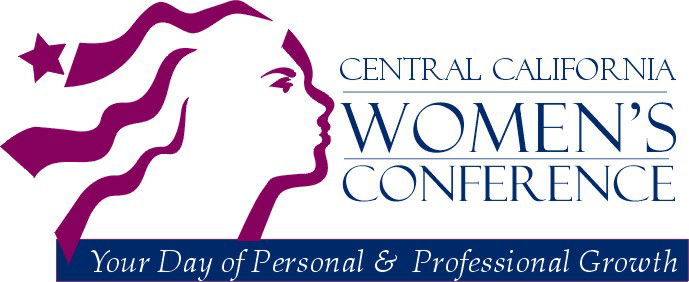 Partners with the Christian community, social service agencies, businesses, families, and individuals to meet the spiritual and physical needs of all men, women, and children in the community.
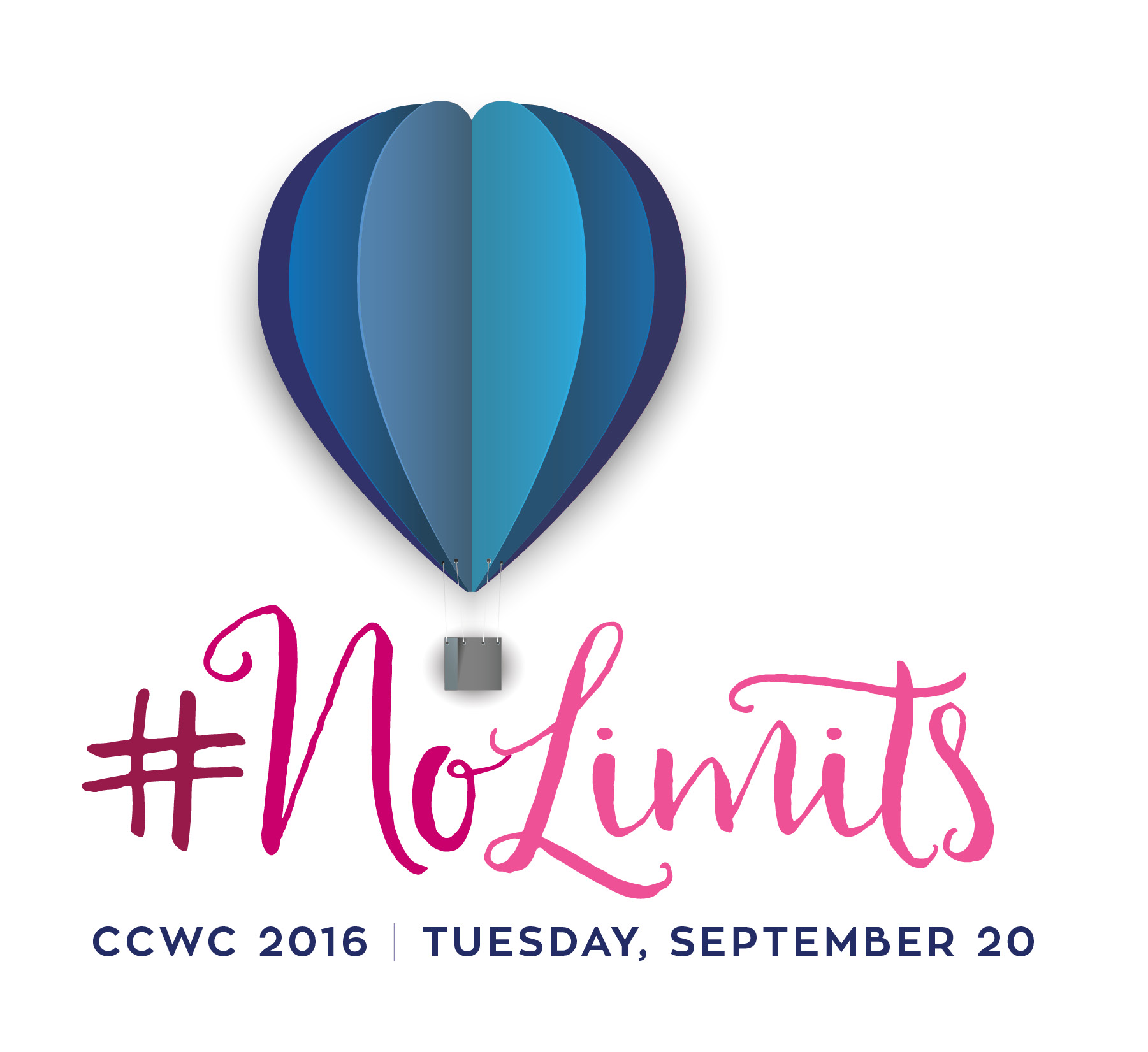 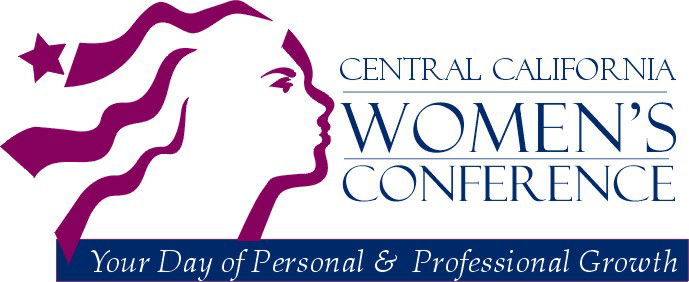 Golden State Family Services
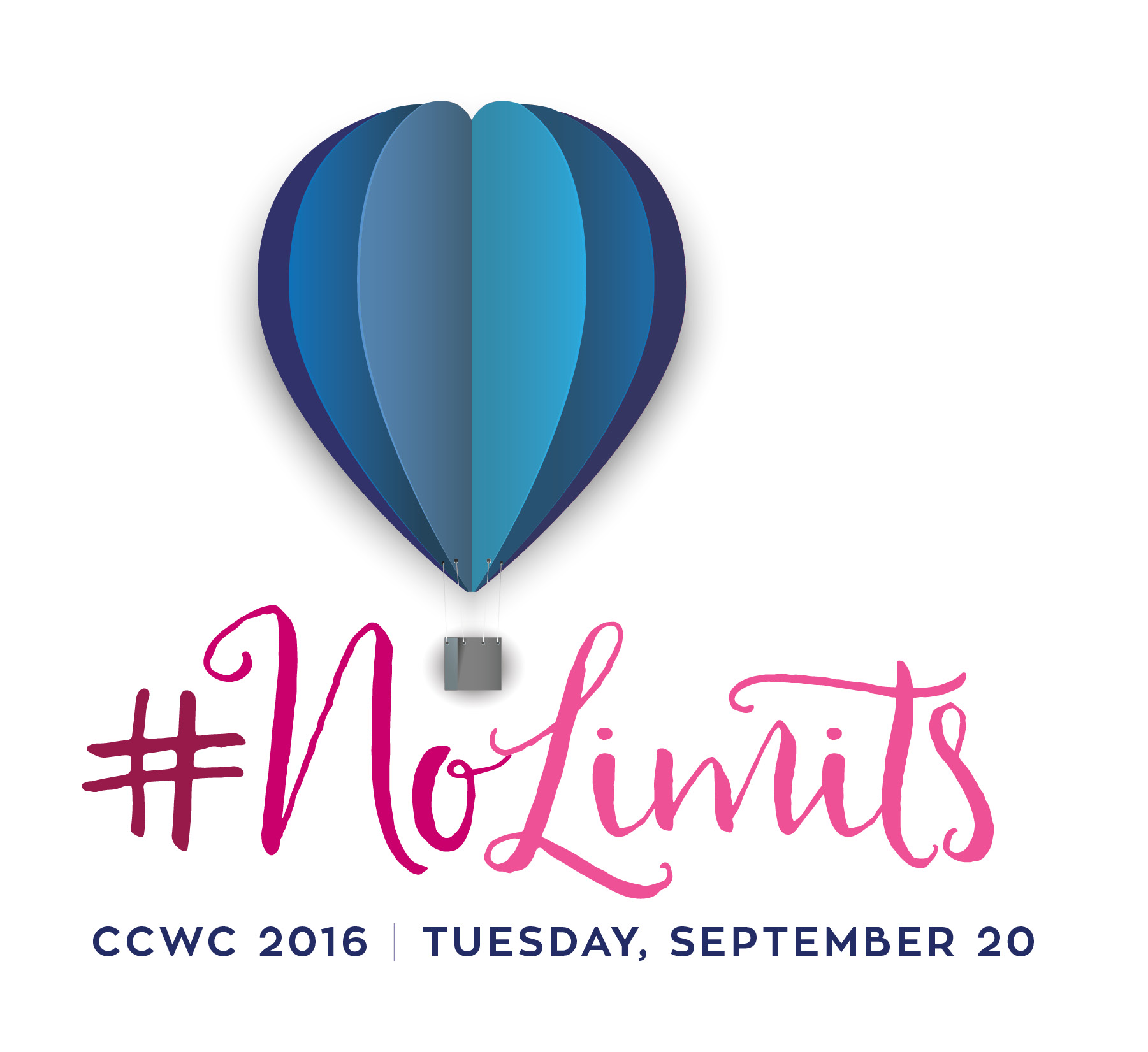 Provides therapeutic, healing, foster home environments for children and adolescents.
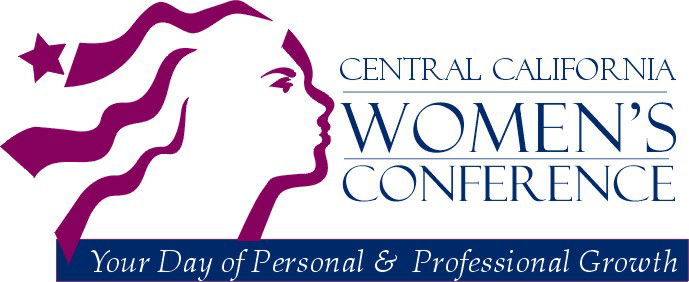 Grandma’s House – A Vision of Hope
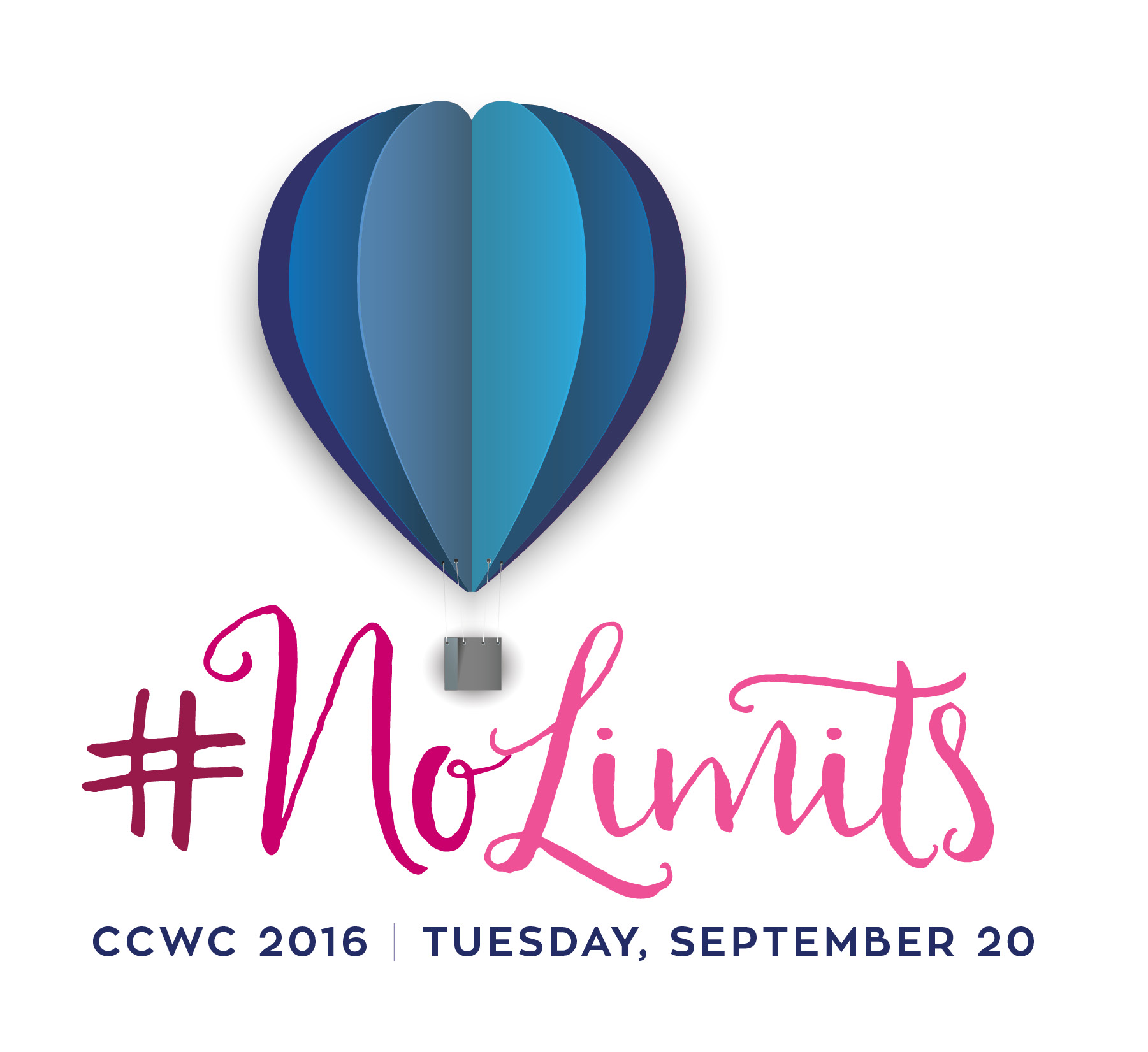 Educates, supports and empowers youth today, for tomorrow.
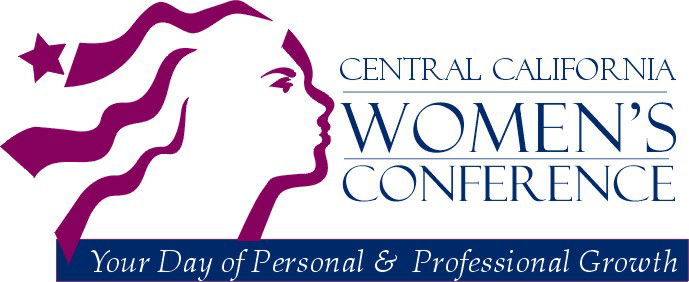 Hannah’s House
Provides program activities and services that focus on the physical, emotional and spiritual wholeness of the individual while encouraging self-sufficiency.
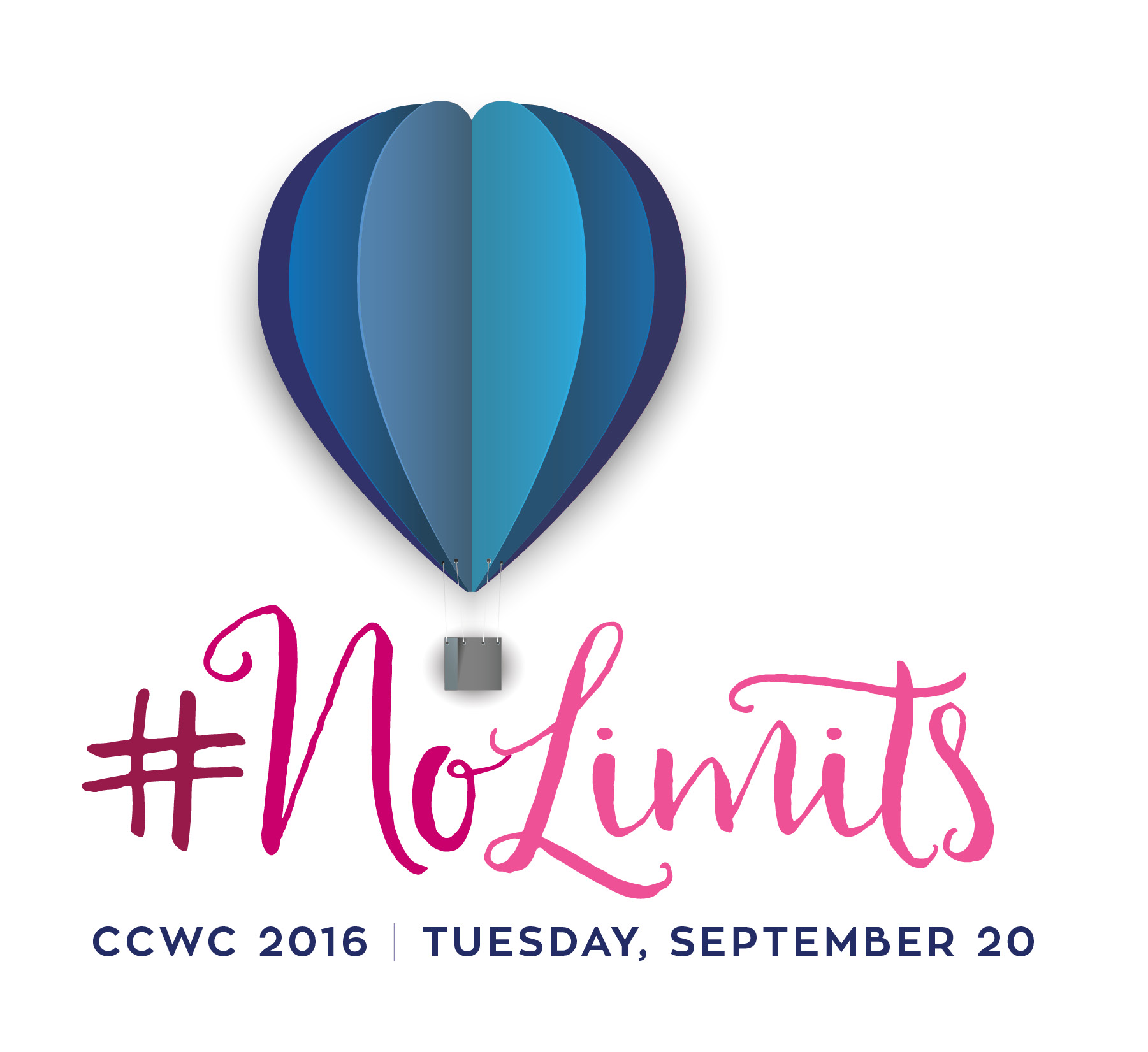 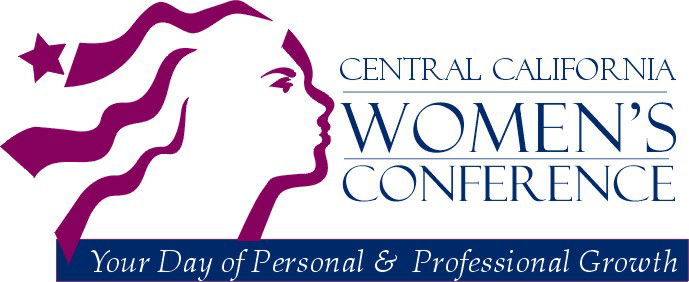 Enriches the lives of children and adults with physical, cognitive, and emotional disabilities through equine facilitated therapy.
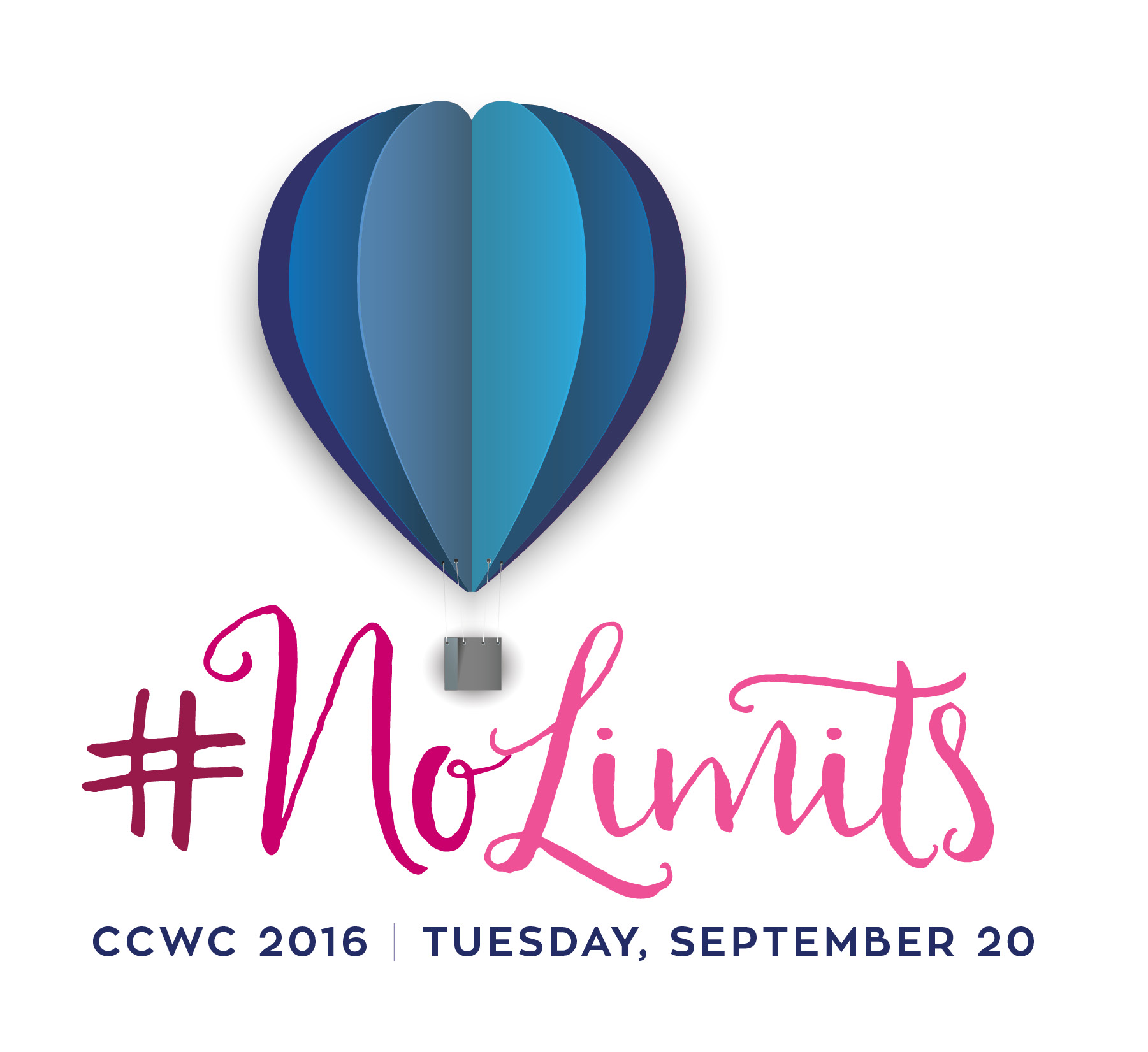 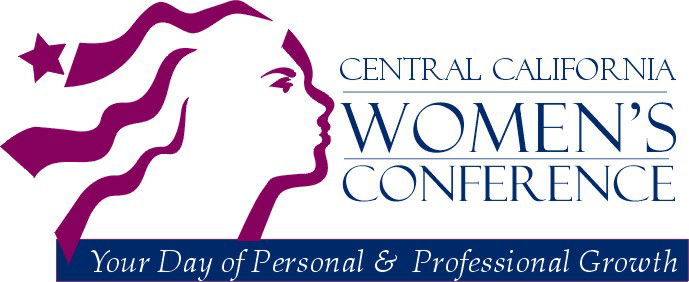 Provides Oral Health Care for Children
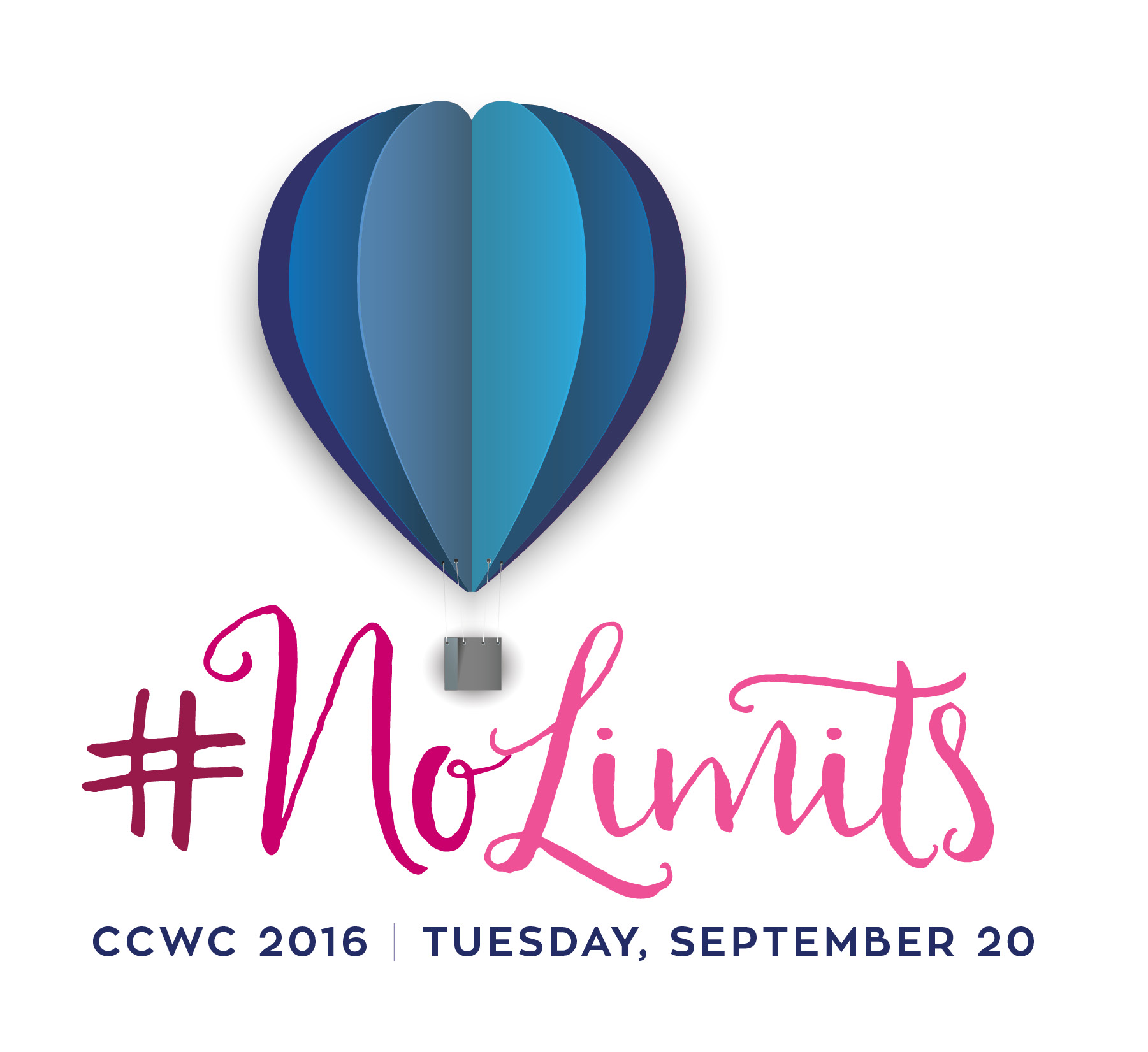 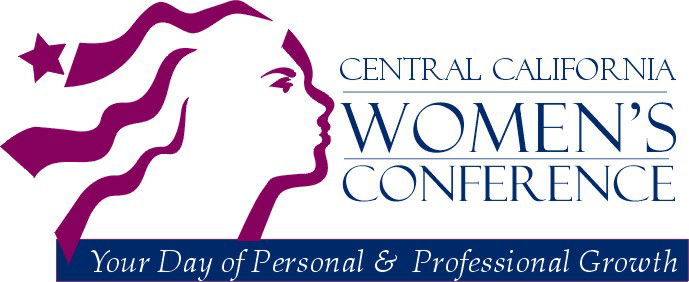 Provides comprehensive grief support to the Fresno community.
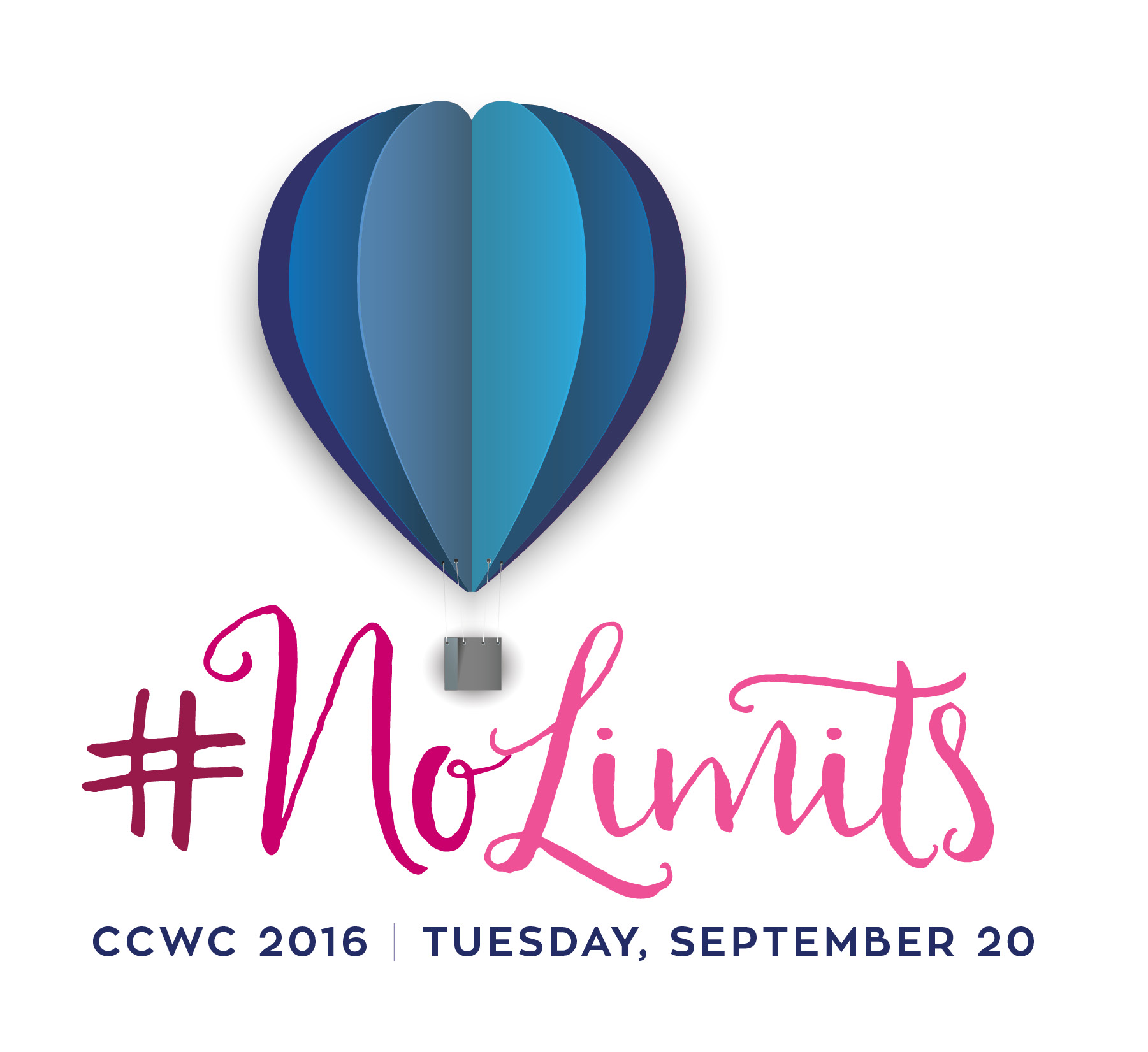 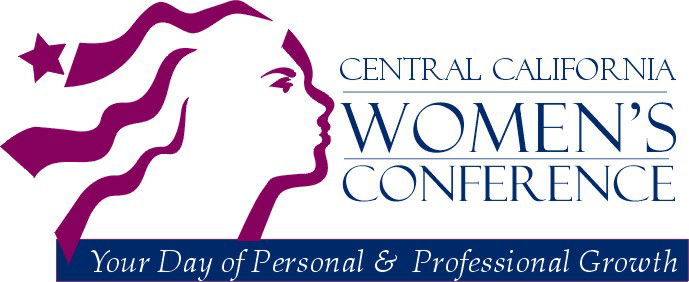 Barbara Saville Shelter Children’s Program
Provides programs that develop self-sufficiency in individuals, families, and communities within Kings County.
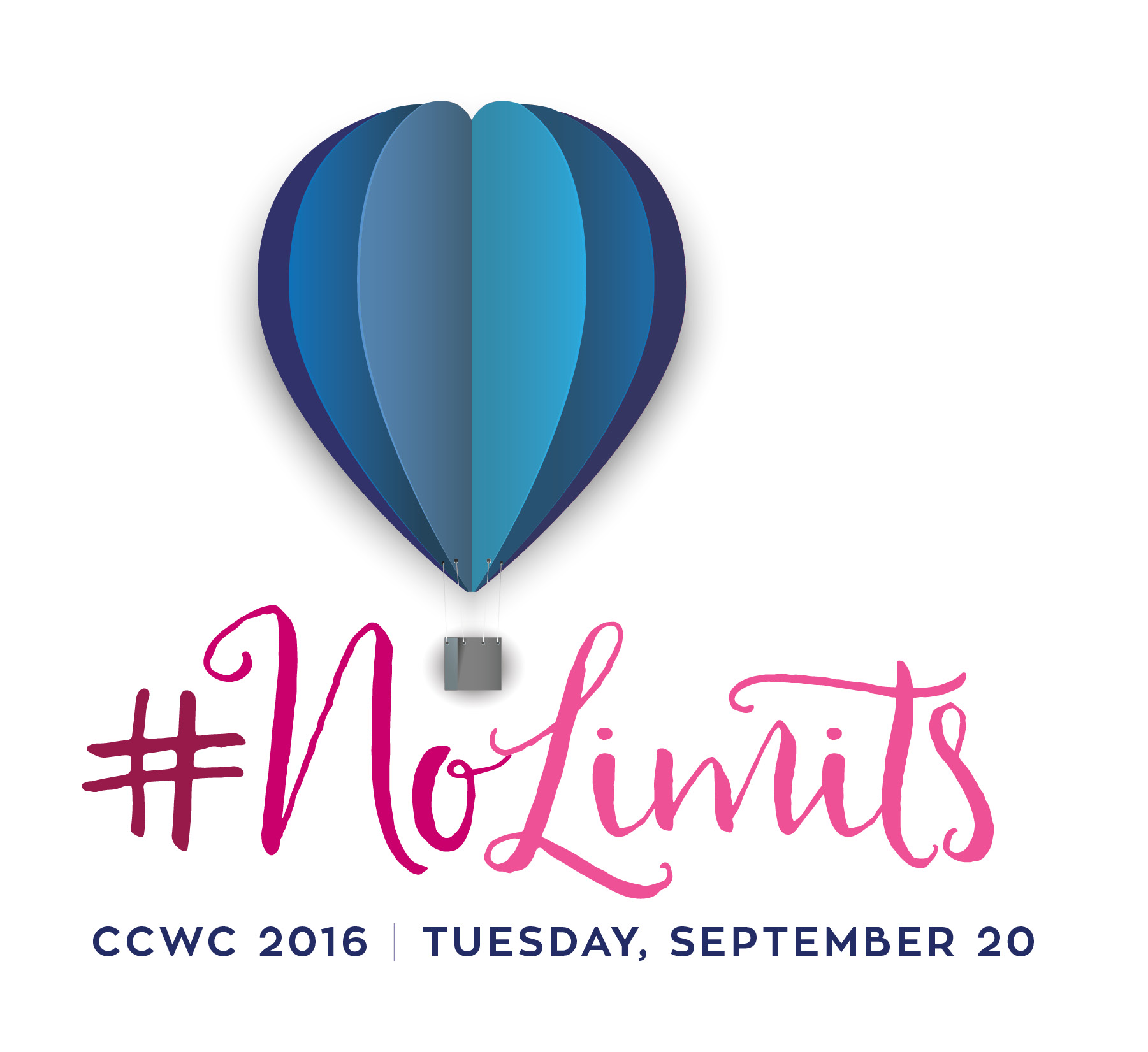 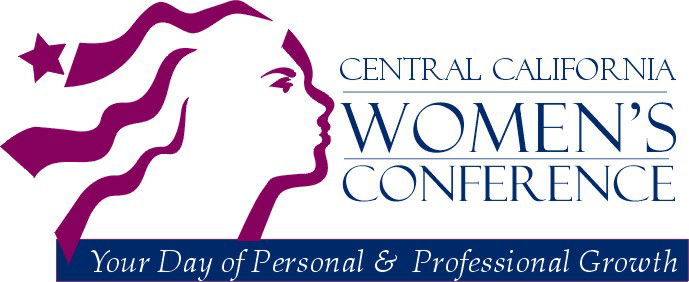 The Light-House Recovery Program
Provides an environment of safety, sobriety and faith based living, offering teaching, training and therapy to support women in recovery.
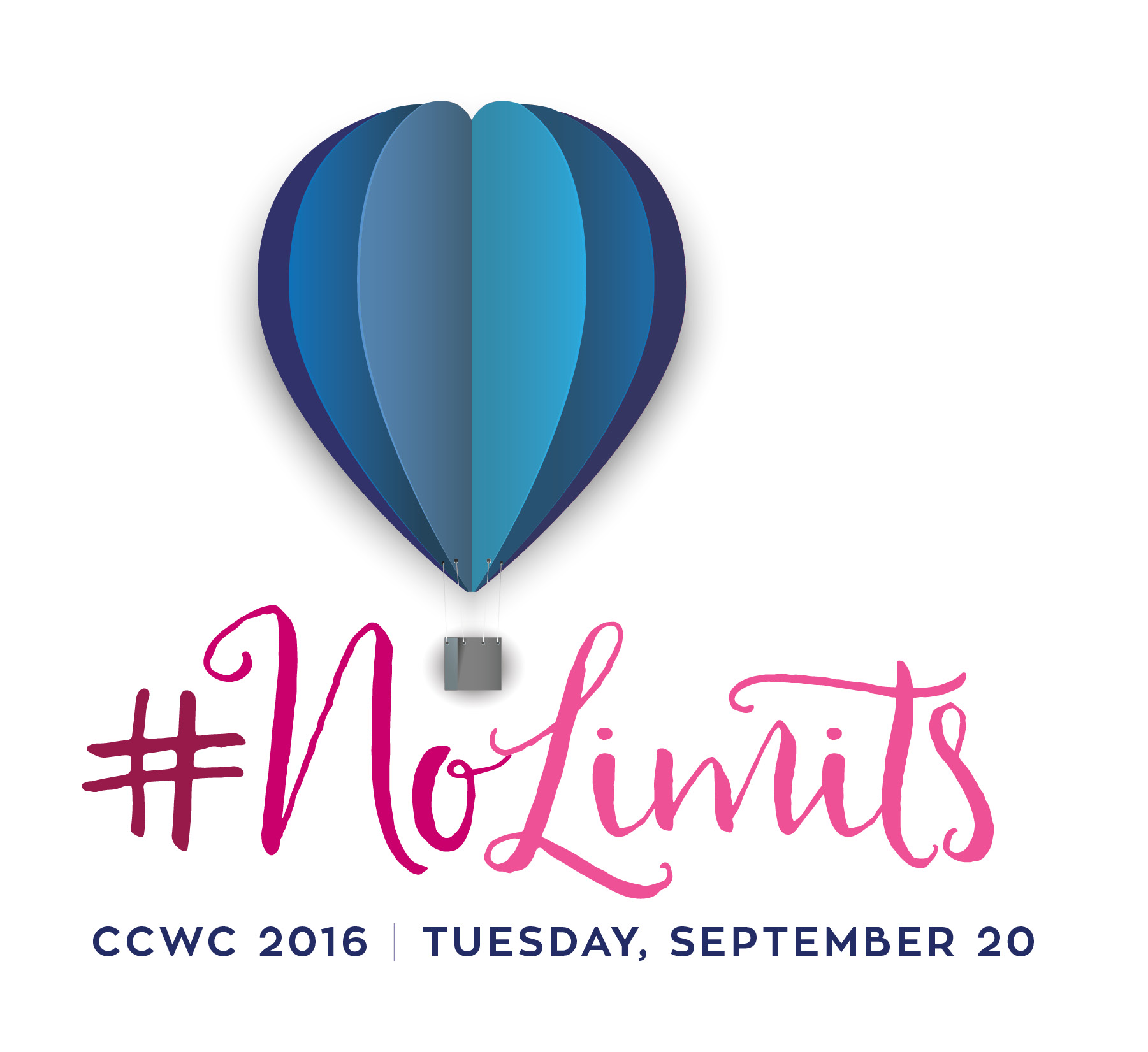 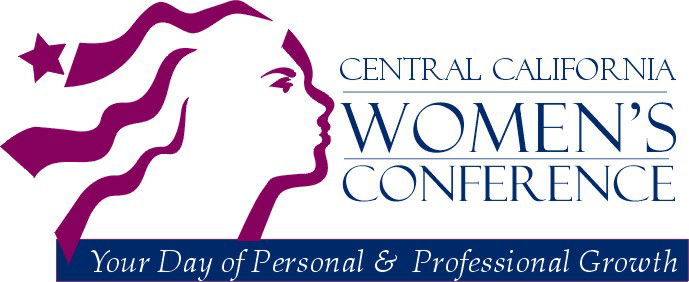 Lighthouse Rescue Mission
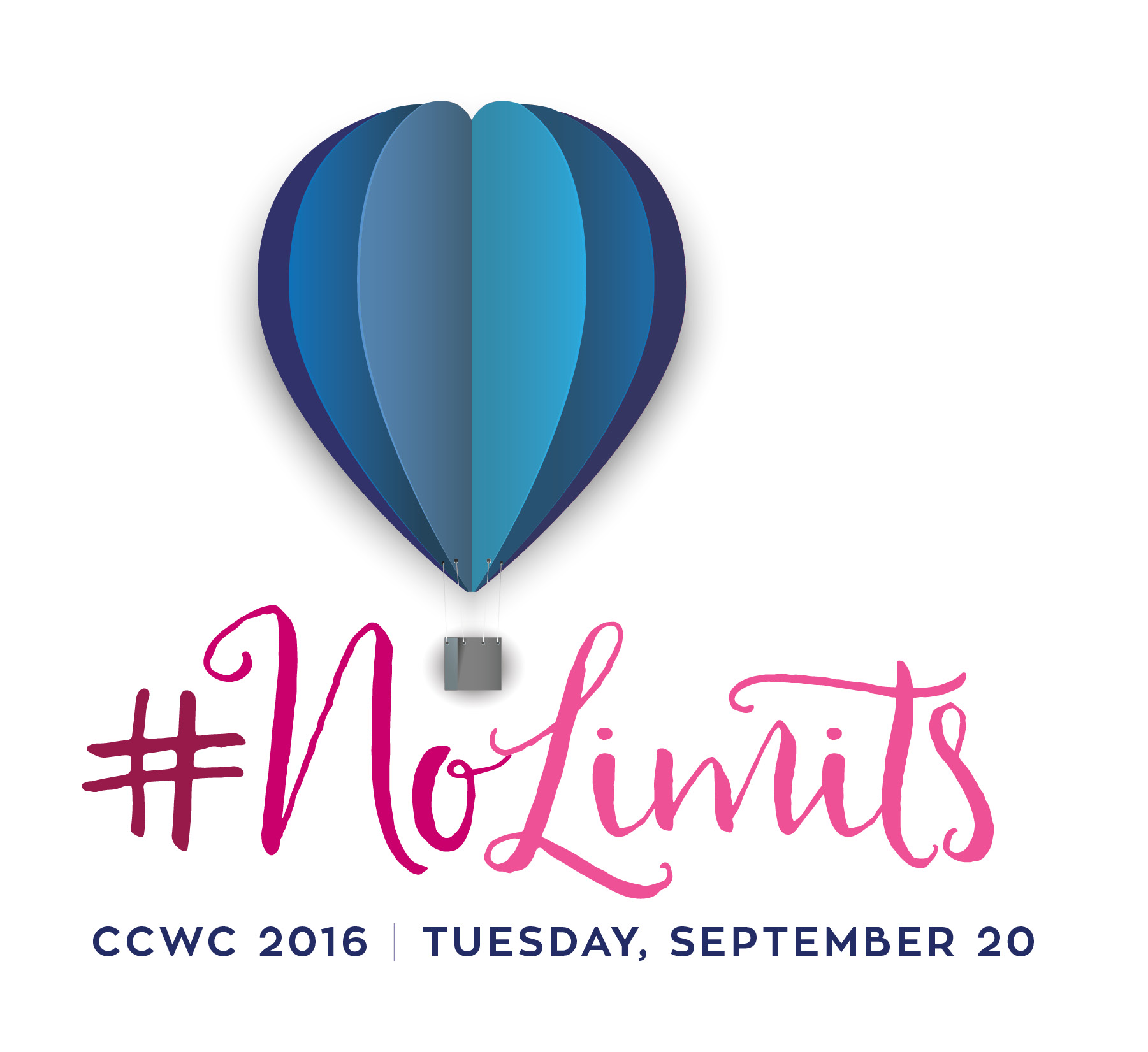 Provides services and support for the homeless of Tulare.
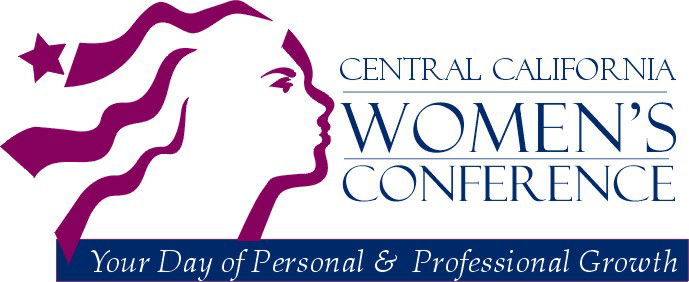 Helps prepare the next generation of civic-minded business, nonprofit, and government leaders.
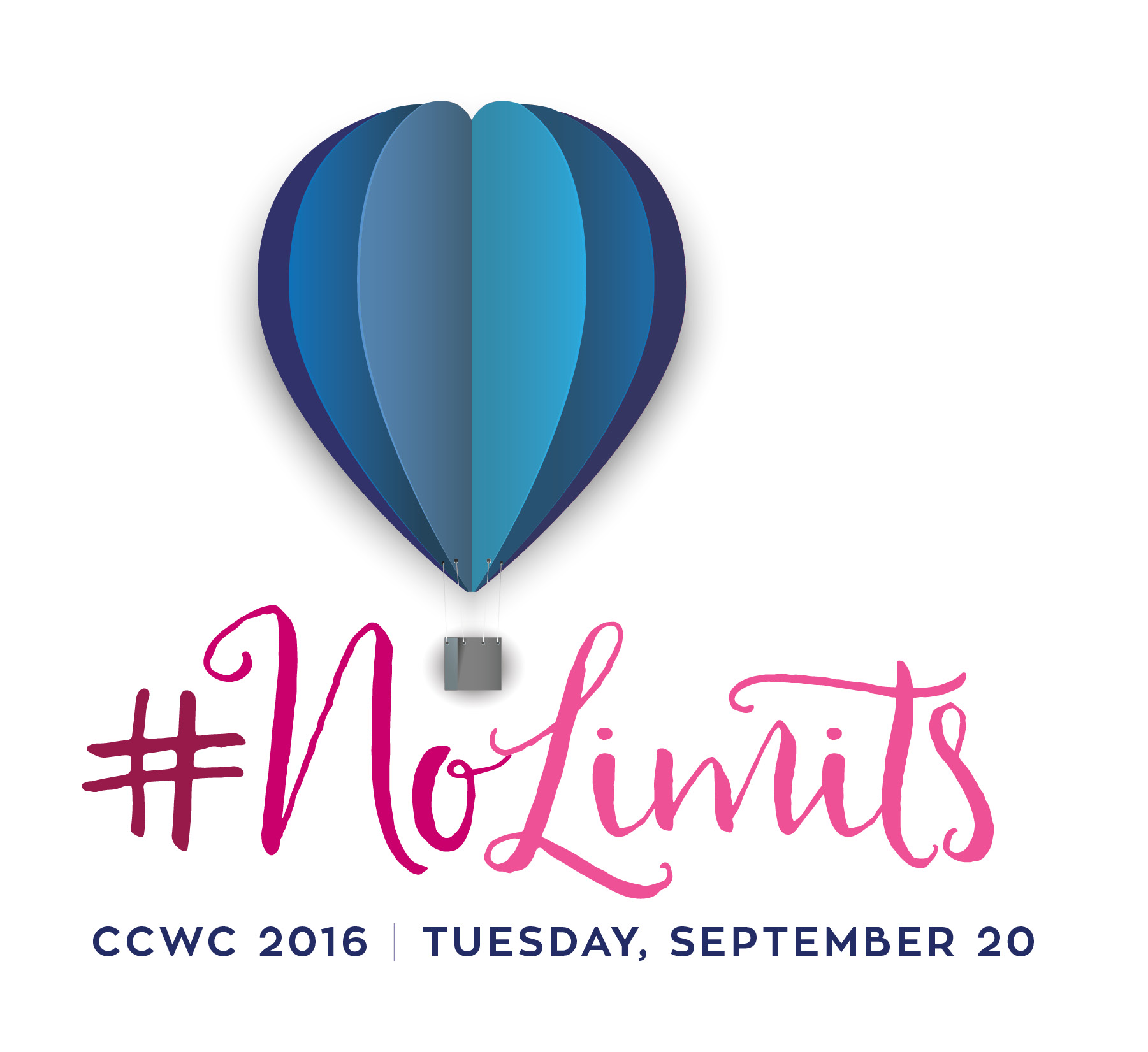 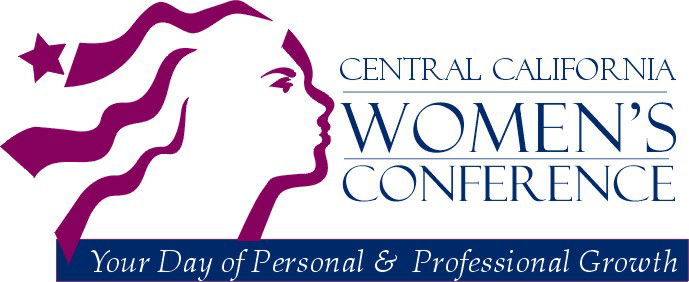 Improves the quality of life of families and seniors that are food needy within our reach by offering basic sustenance, food education and self-sufficiency training.
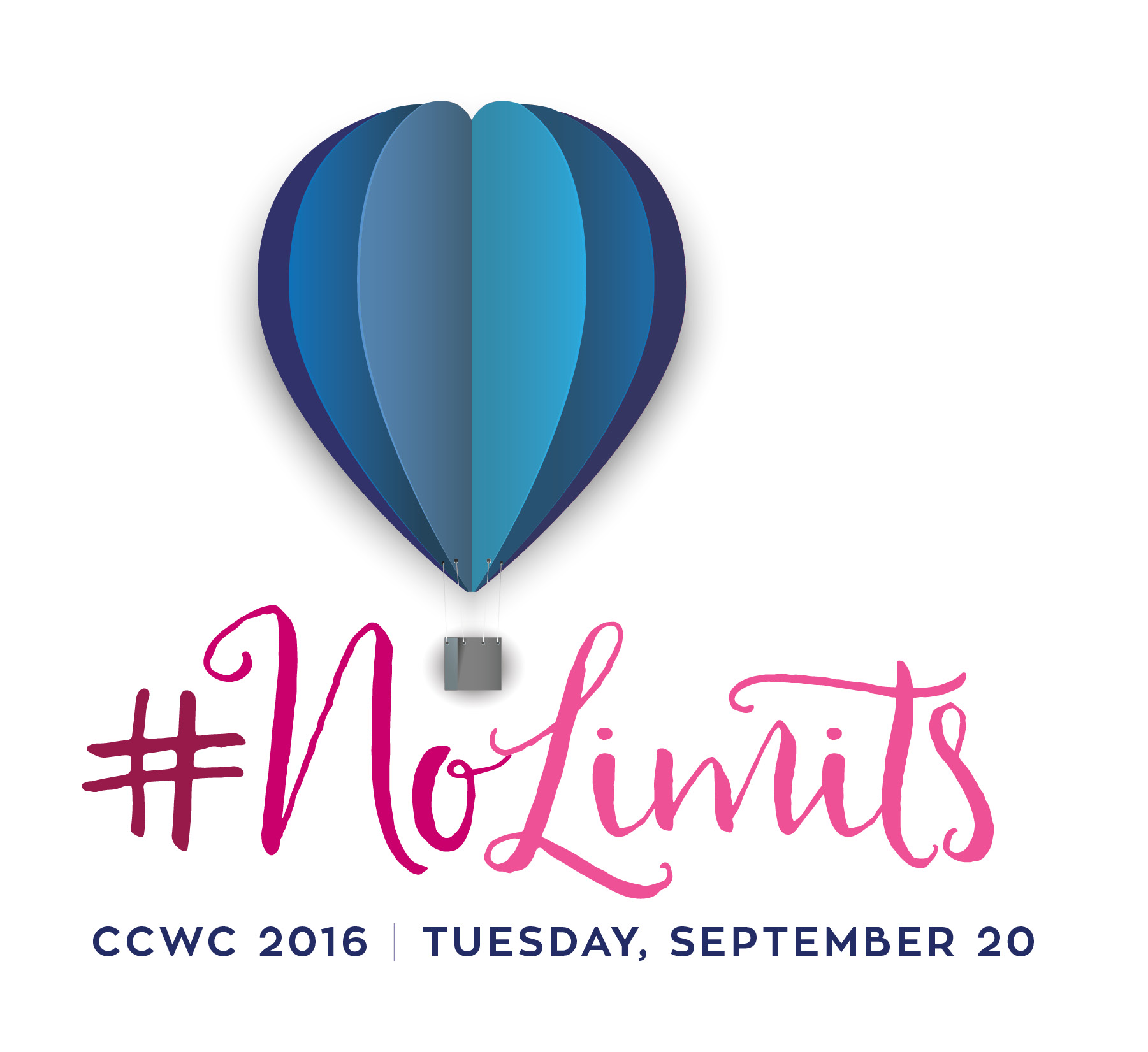 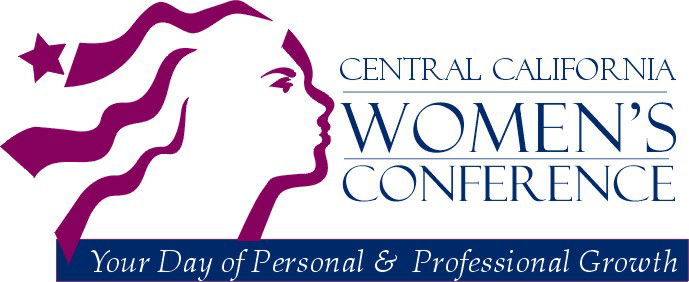 Supplies a warm meals and a safe haven for those in need.
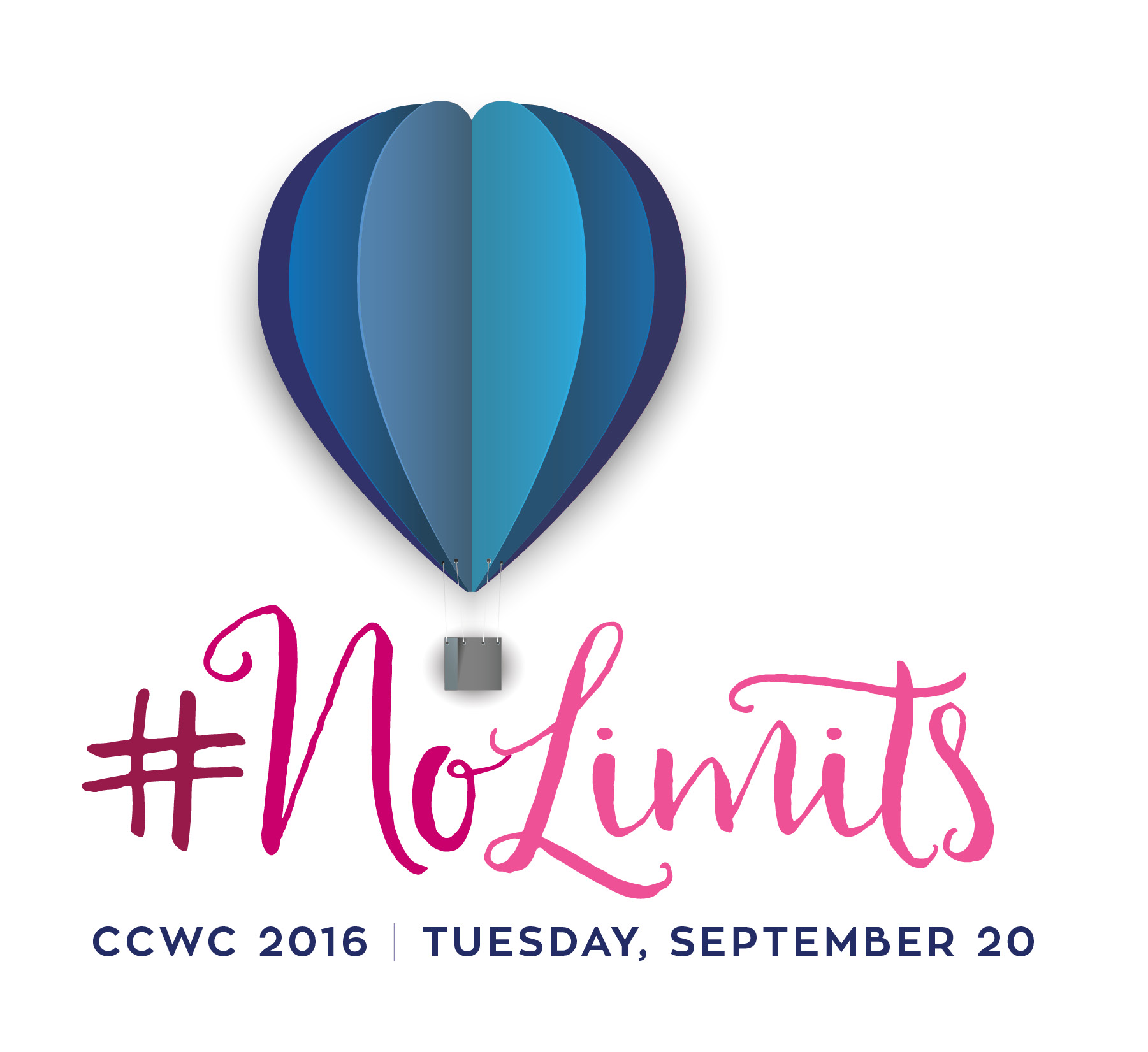 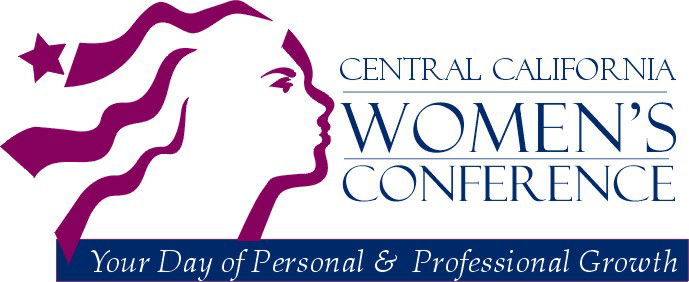 Provides rewarding outdoor experiences to Veterans and individuals of all ages with special needs.
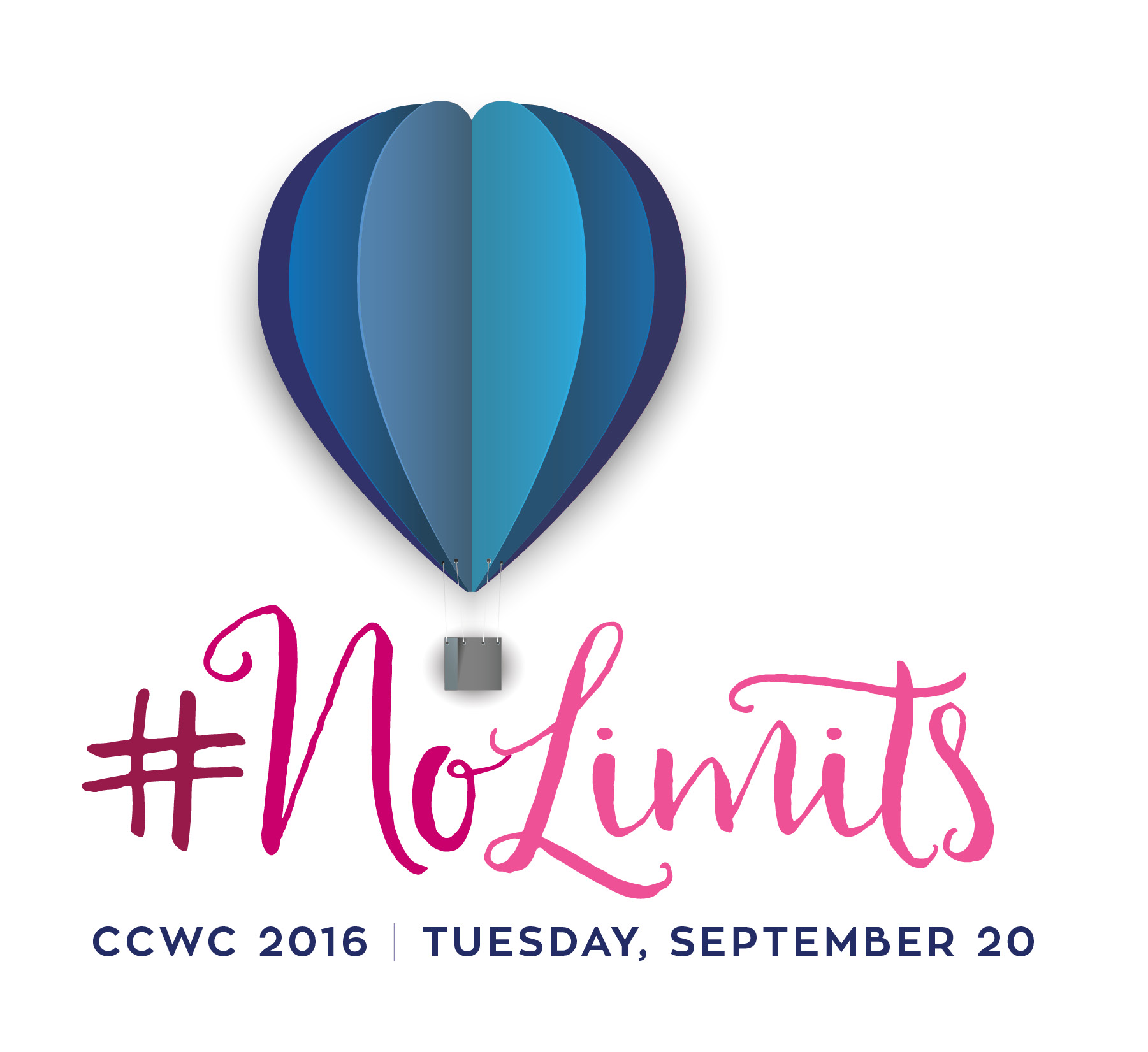 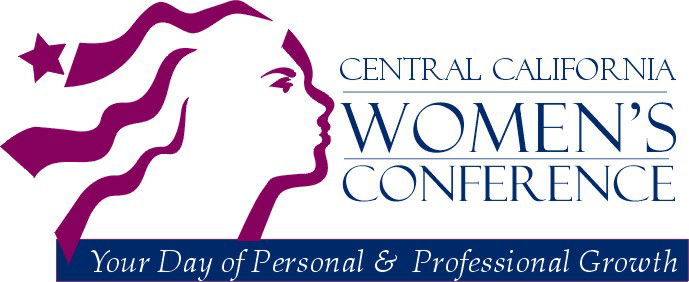 Provides emergency and longer-term Safe Housing, along with a wide variety of support services for victims of domestic violence in Fresno County.
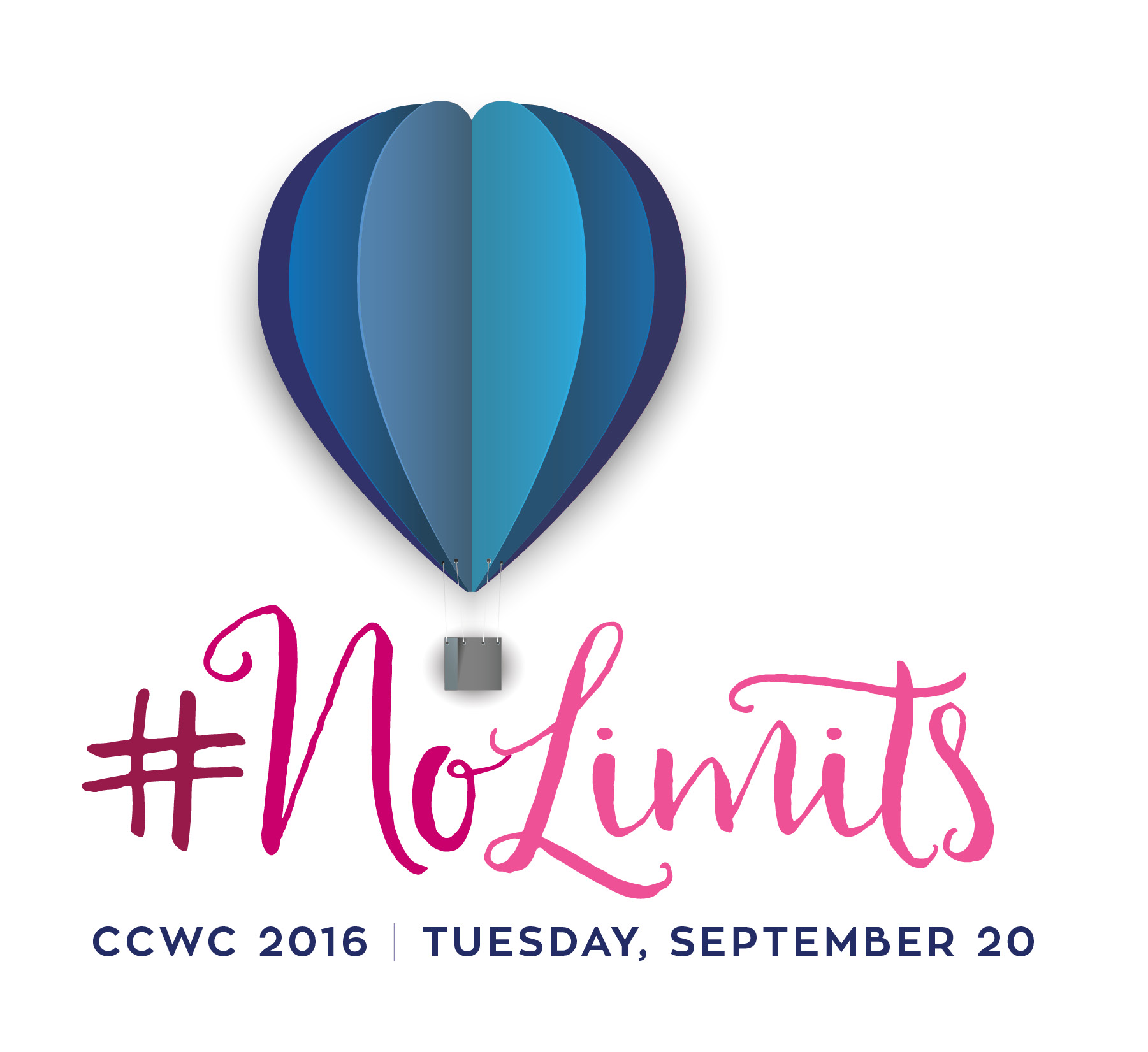 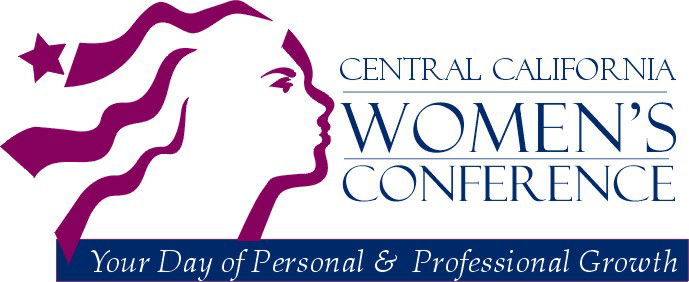 Provides innovative and cost-effective mental health and drug and alcohol recovery services.
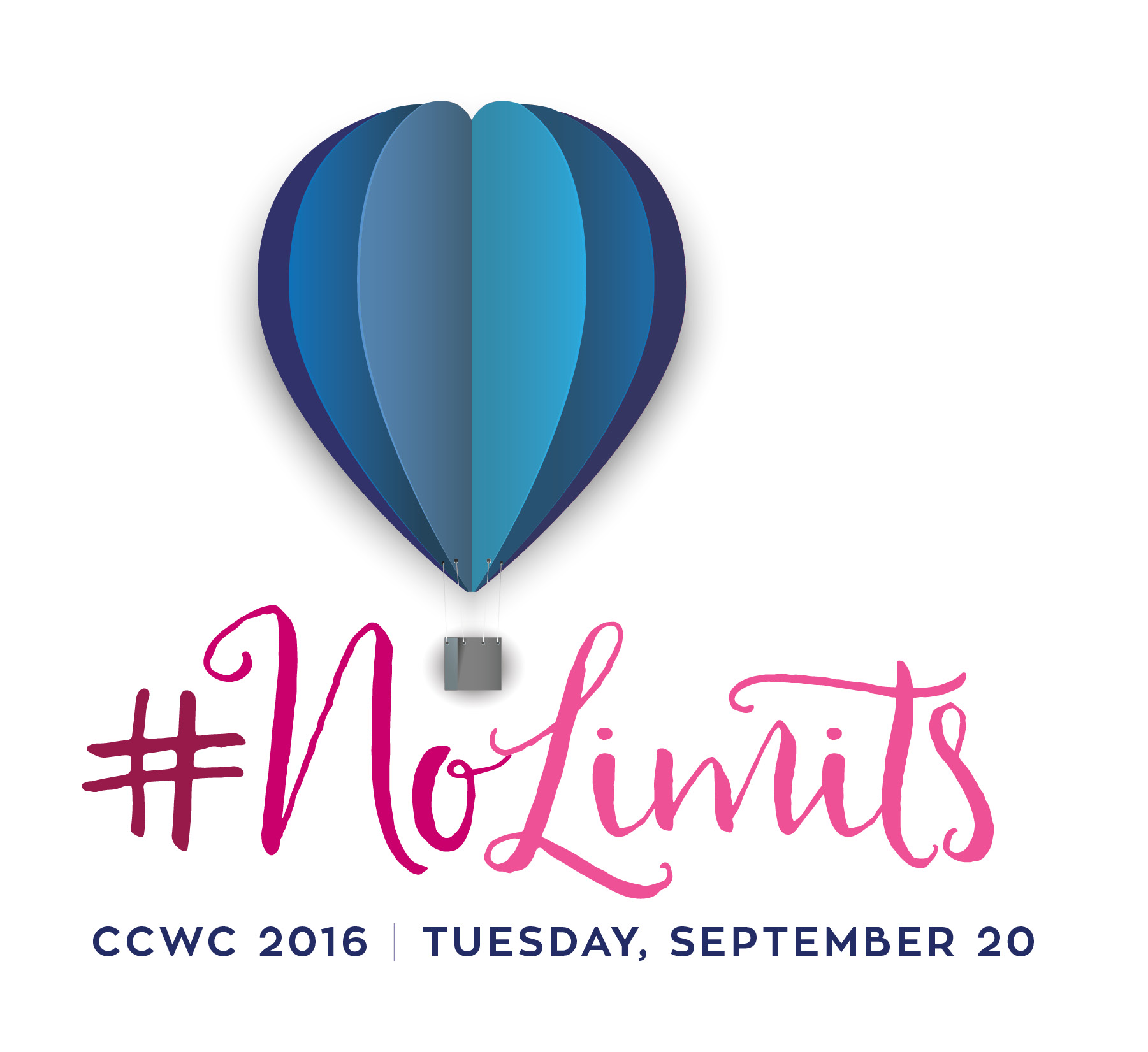 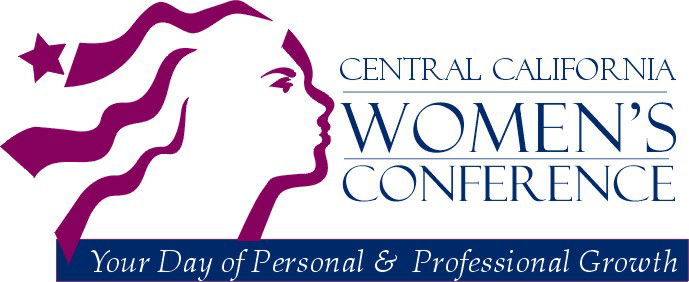 Provides basic necessities such as showers, clothing, meals and medical and/or dental care to single, homeless women in Fresno County.
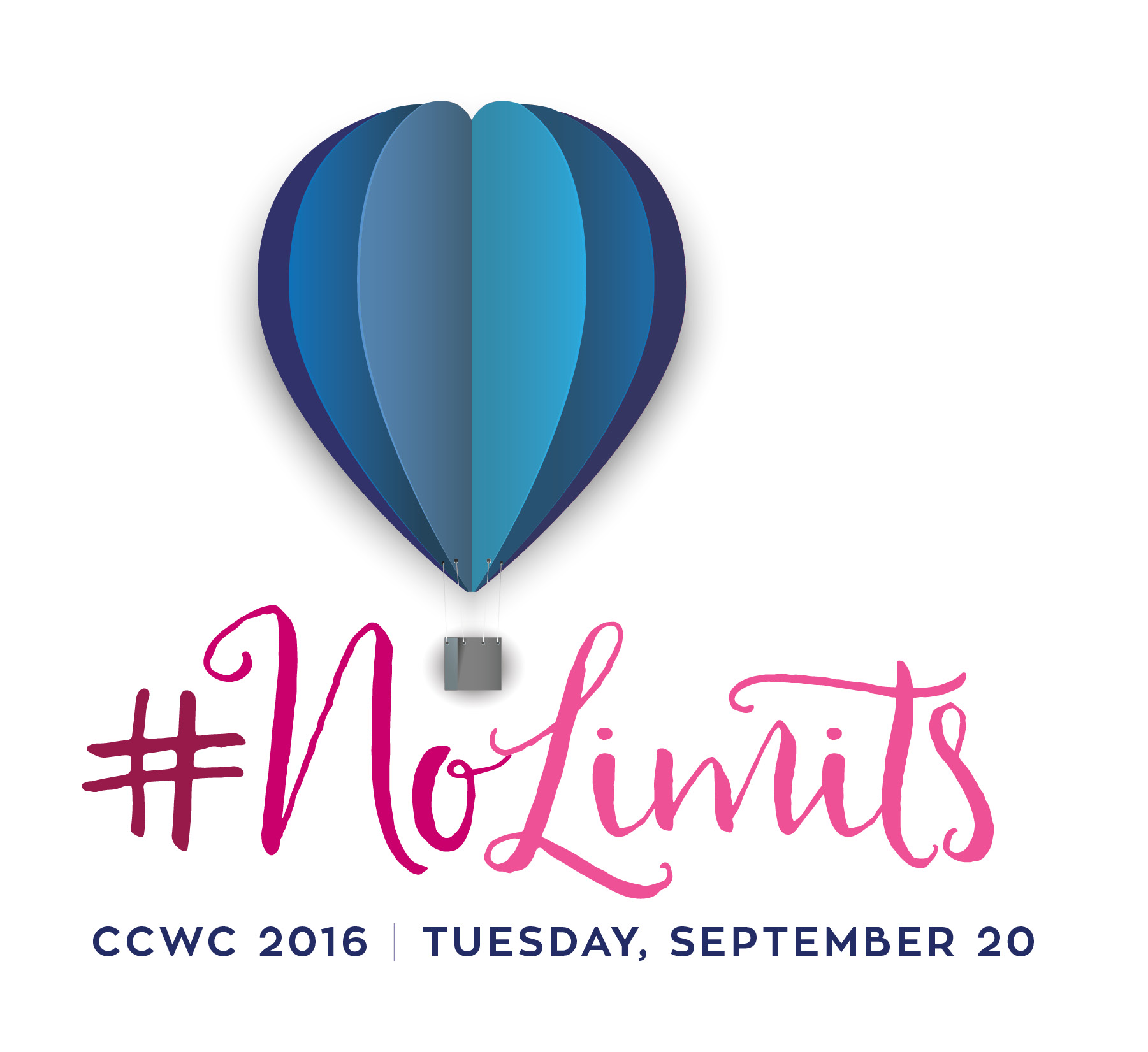 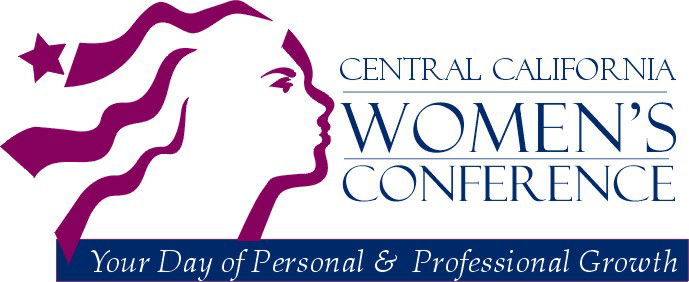 New Life for Girls
Provides a comprehensive 24 hr. residential program for those who are struggling with life controlling problems such as drug and alcohol addiction, eating disorders, and sexual abuse issues.
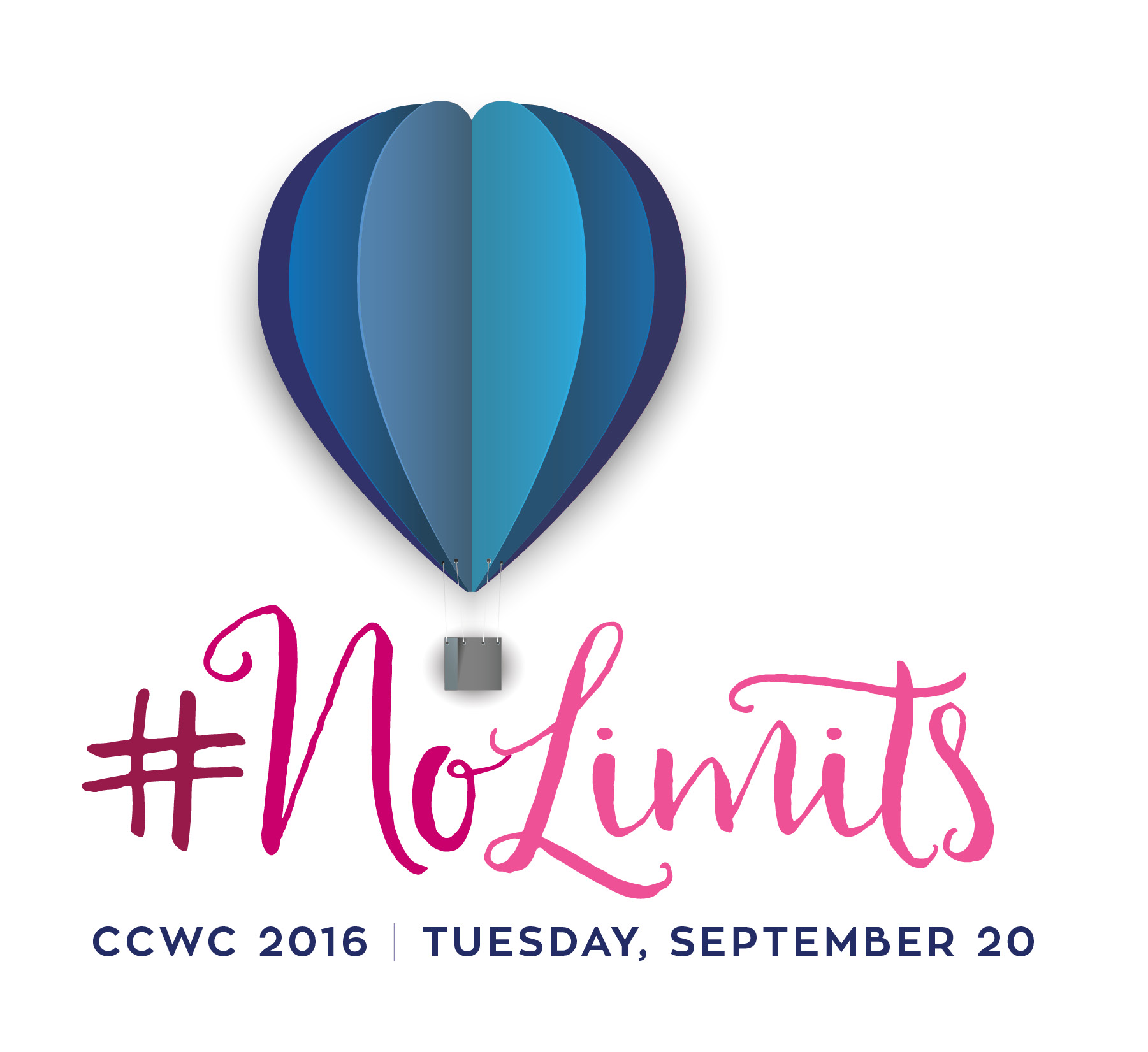 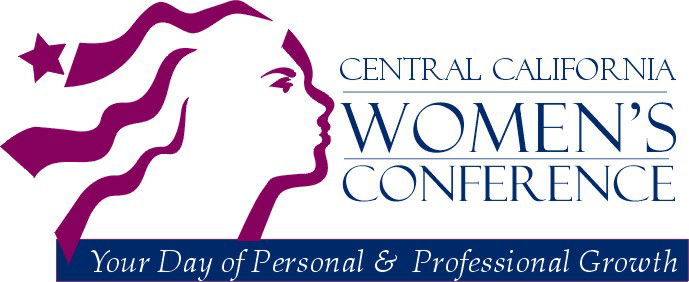 Raises awareness in order to prevent abuse of prescription drugs while giving support and hope to individuals and families who are facing this epidemic.
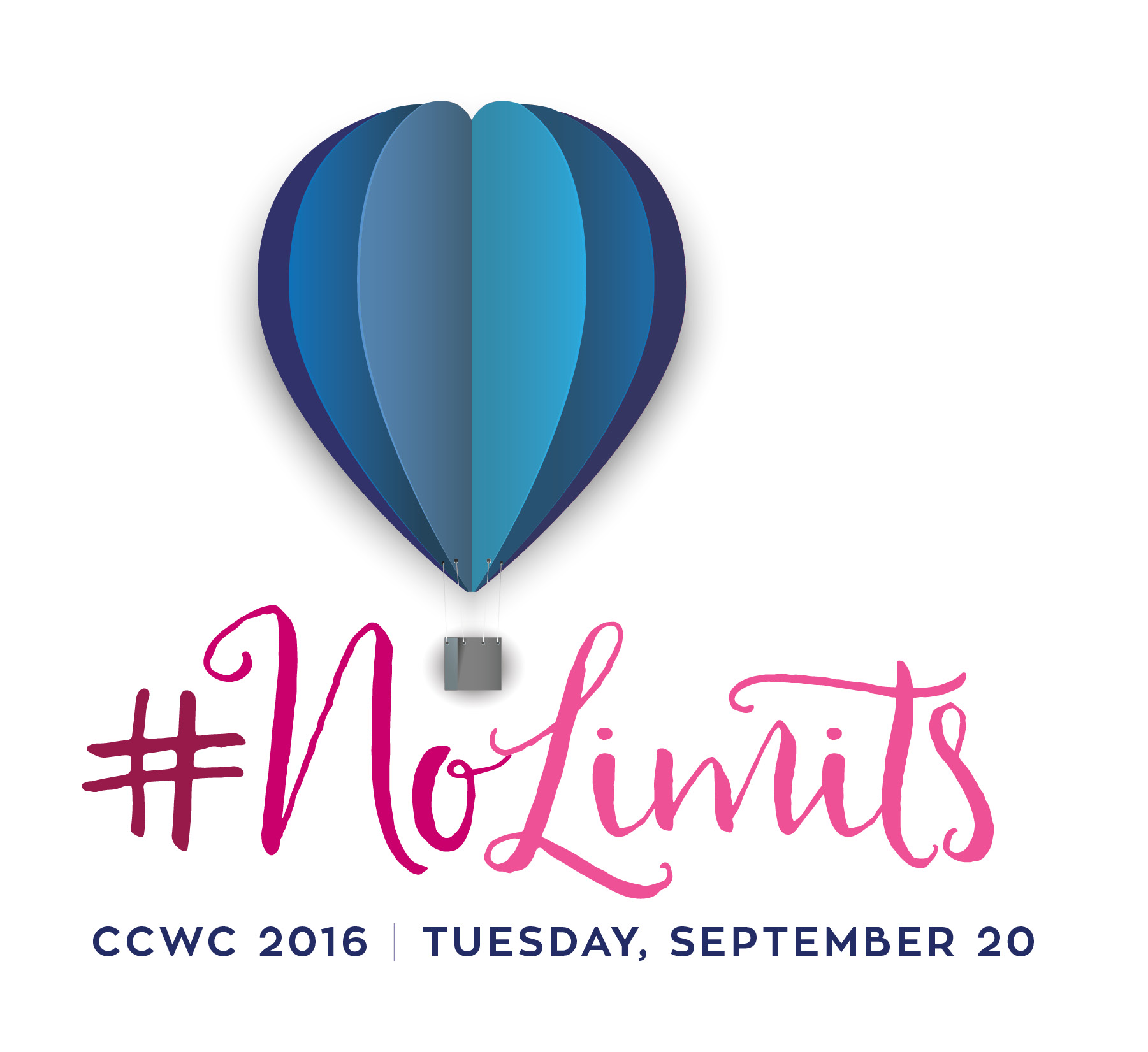 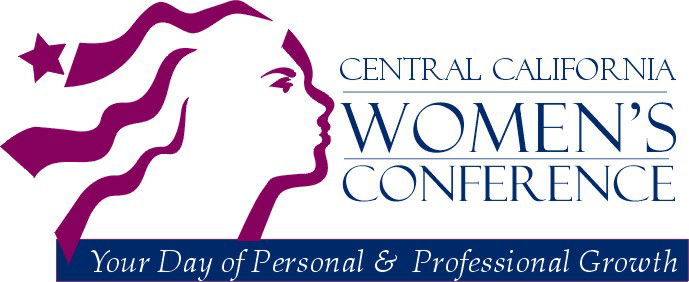 Provides free and confidential medical services.
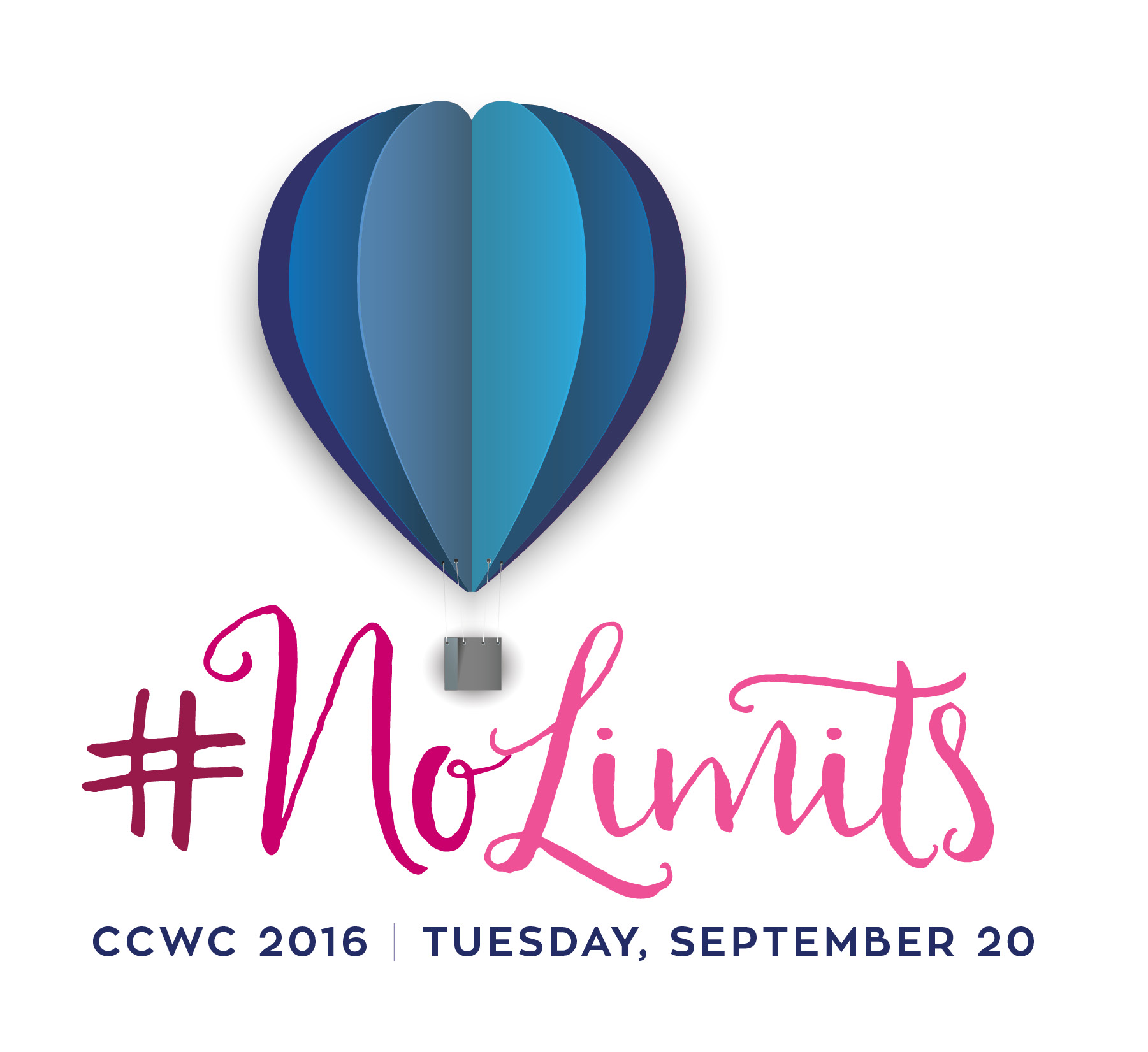 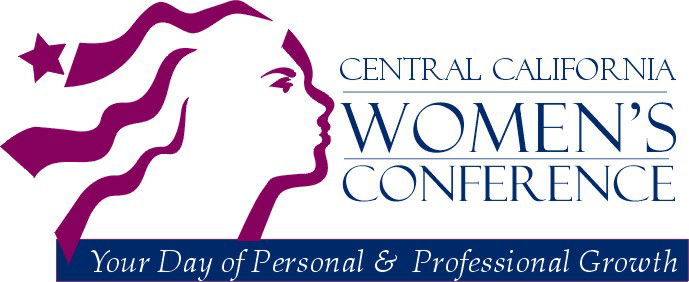 Provides safe, sensitive and therapeutic environments and treatment through the work of trained, dedicated staff in partnership with social, health, judicial, and other appropriate community agencies.
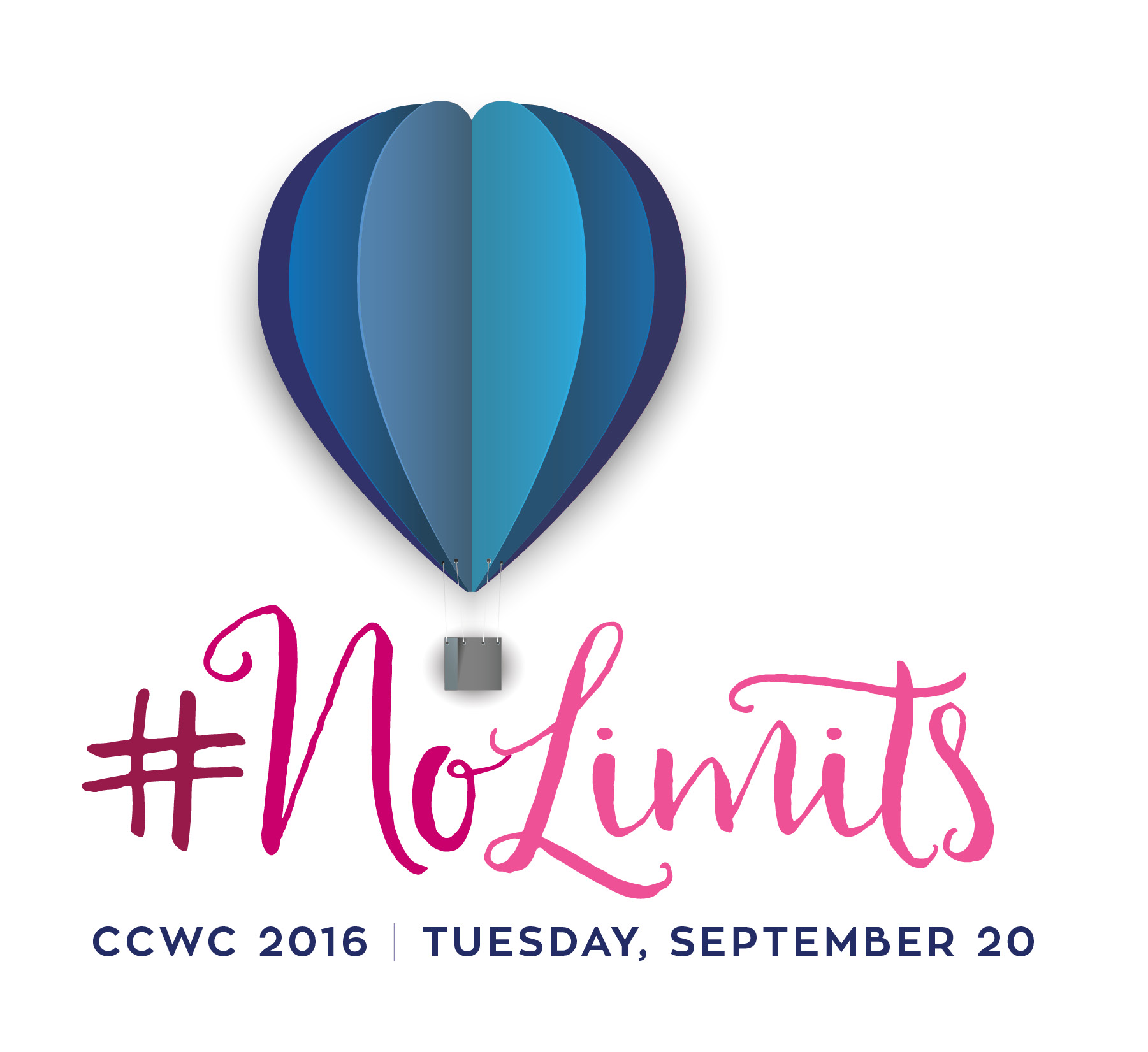 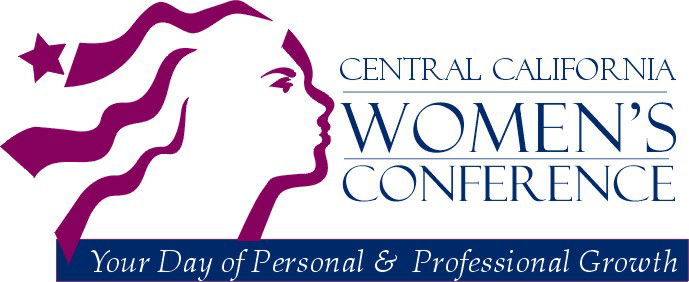 Provides confidential help to sexual violence survivors that is trauma-informed and culturally competent.
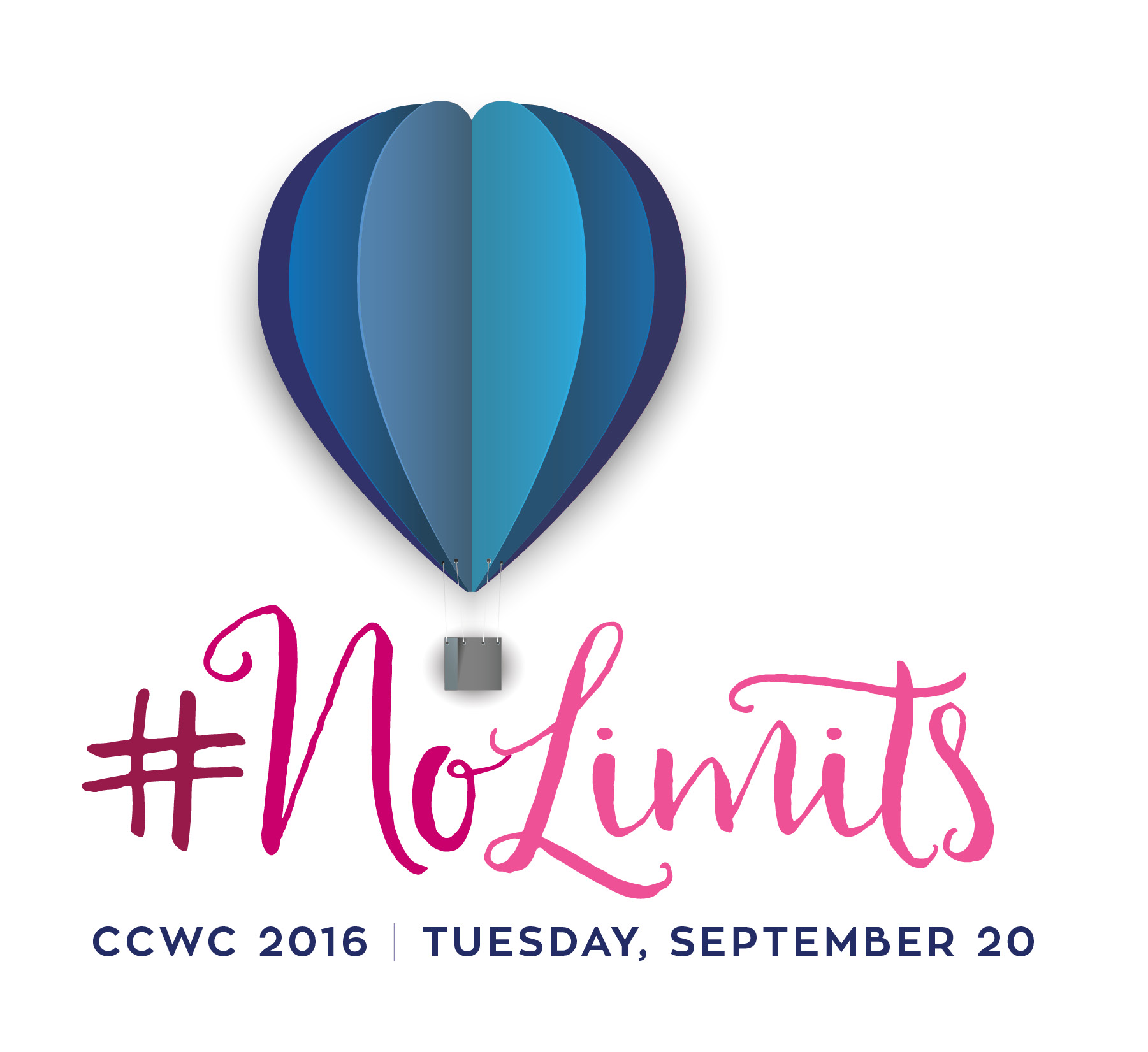 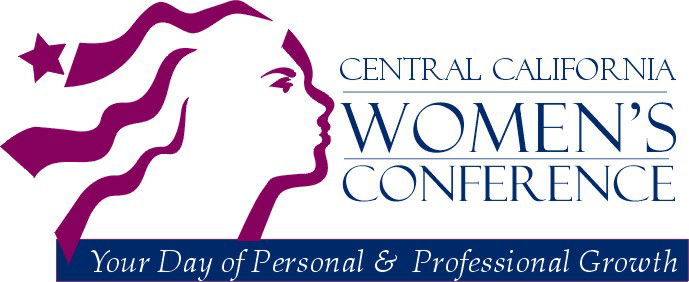 Provides a home away from home to families who are receiving treatment for their child.
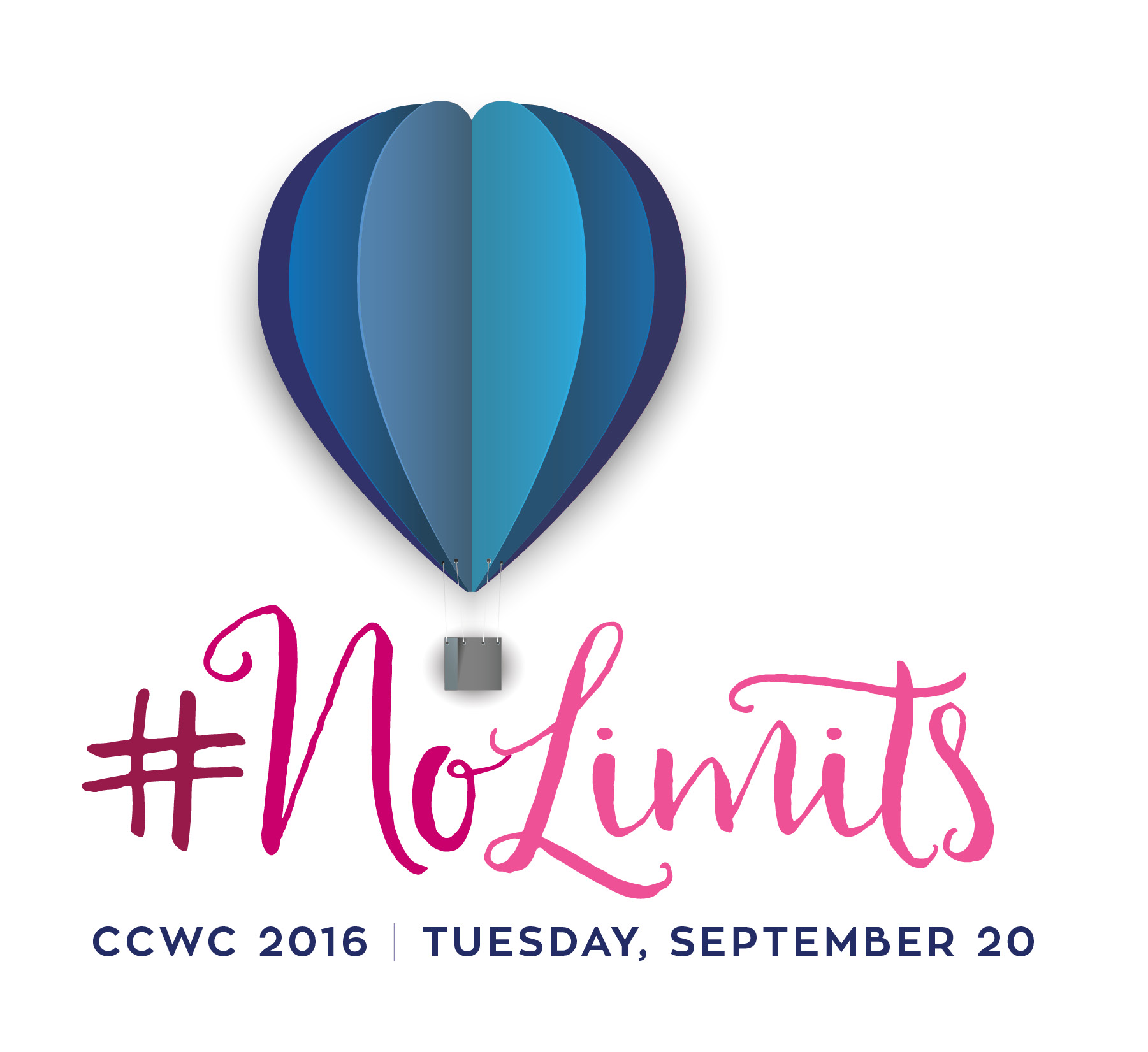 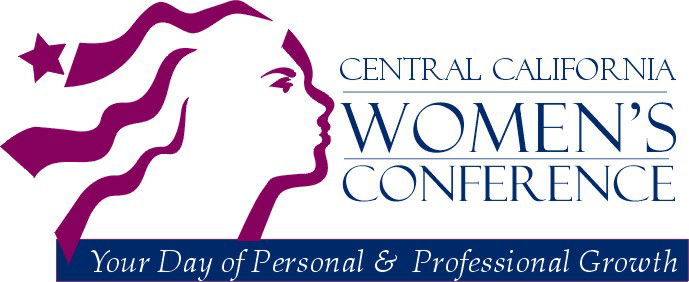 Provides daytime shelter, counseling and referral services, education and skills training, clothing, laundry and shower facilities, and social activities.
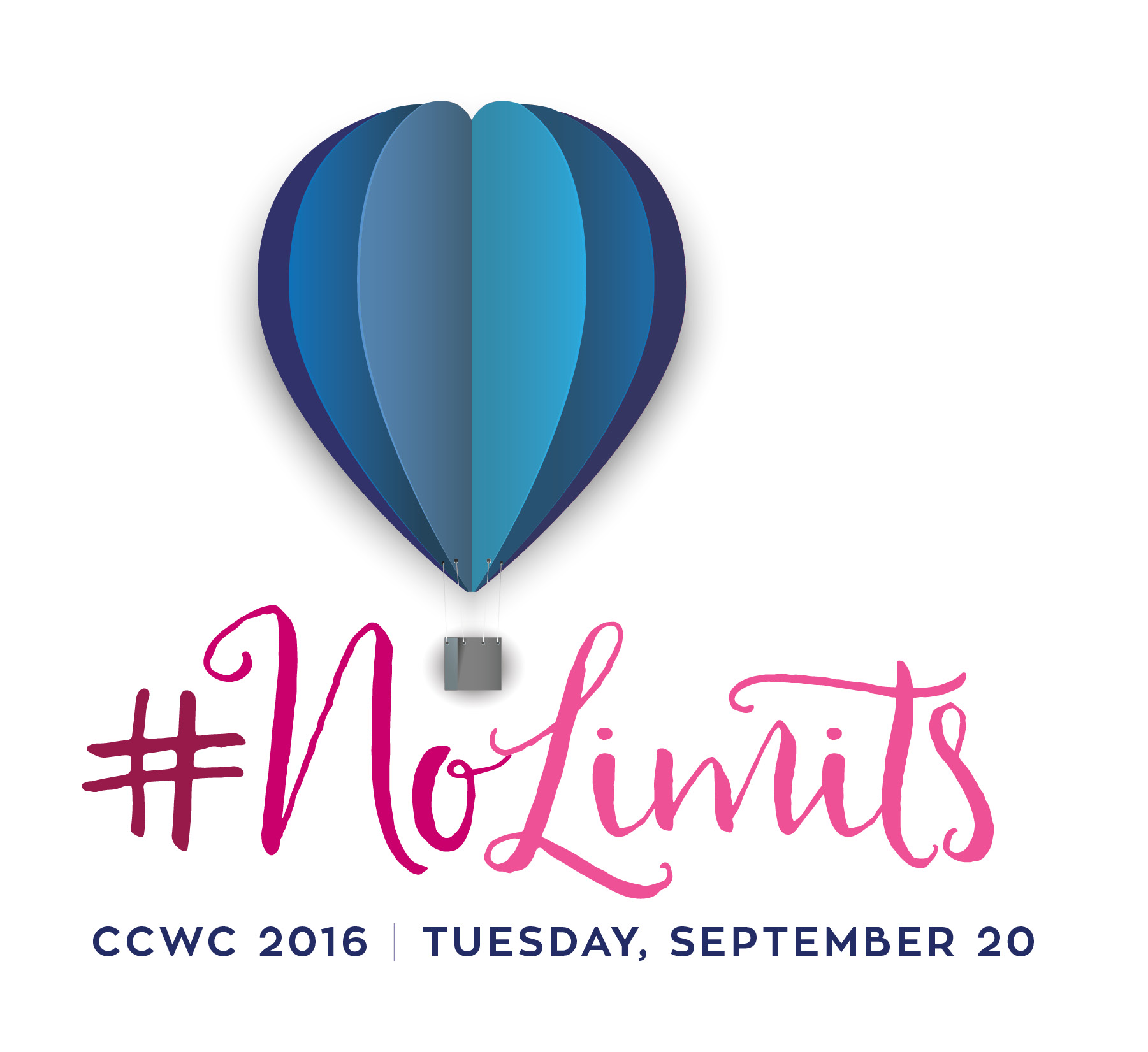 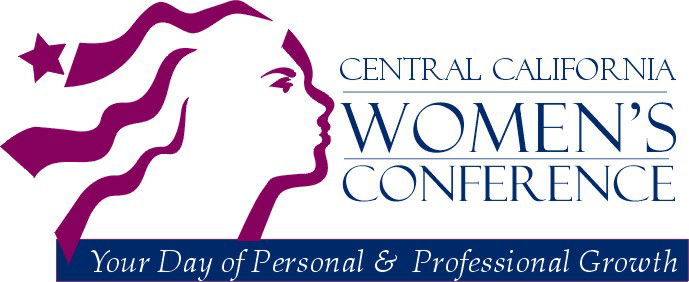 Provides a safe, faith-filled and youth-friendly environment where young people can participate in activities that encourage and support them in their growth.
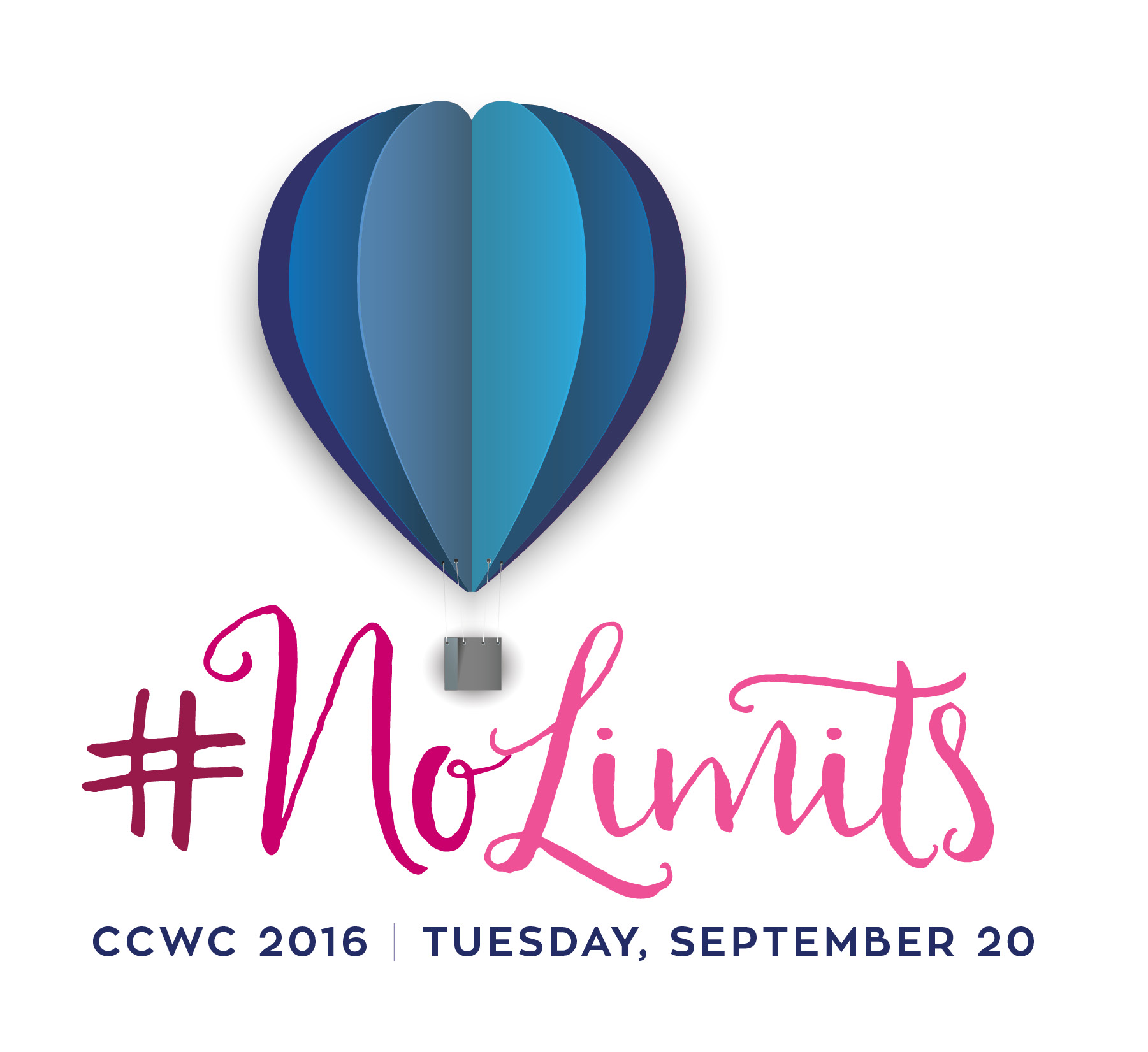 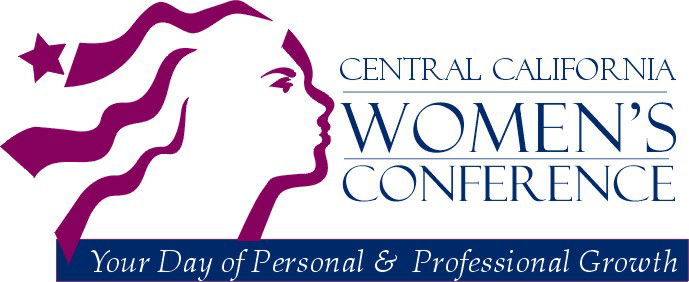 Helps the lives of many through services for those seeking help with basic necessities such as food, shelter and warmth, and much more.
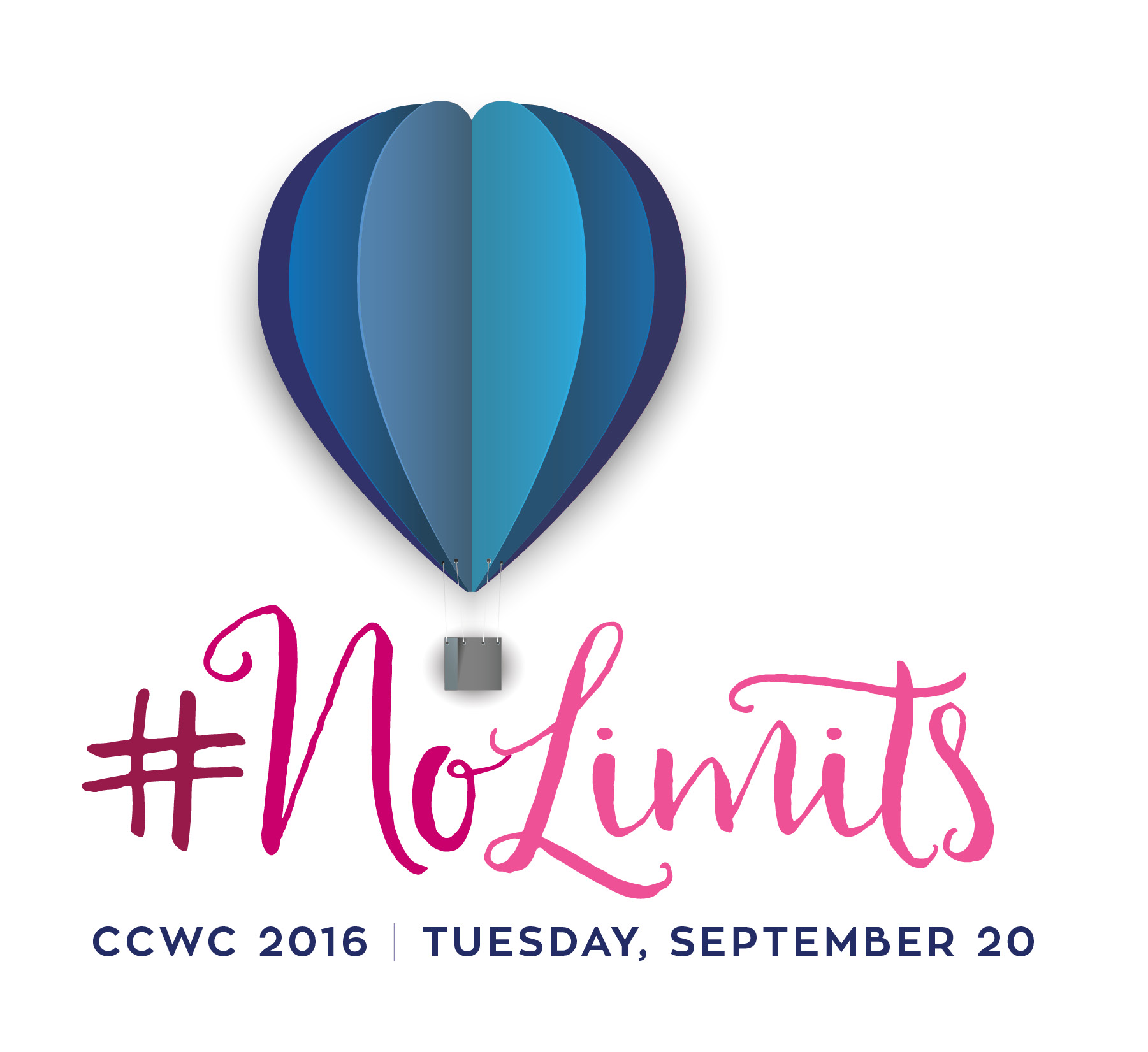 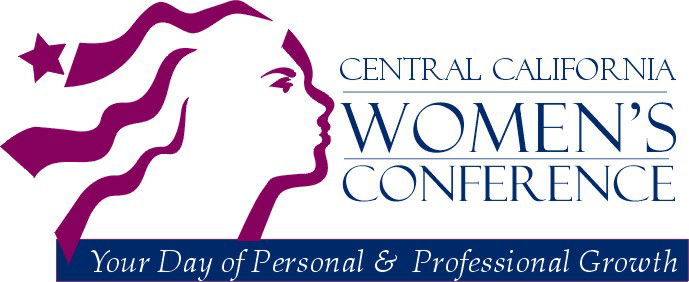 Offers on-going support to those affected by breast cancer through peer support and educational resources.
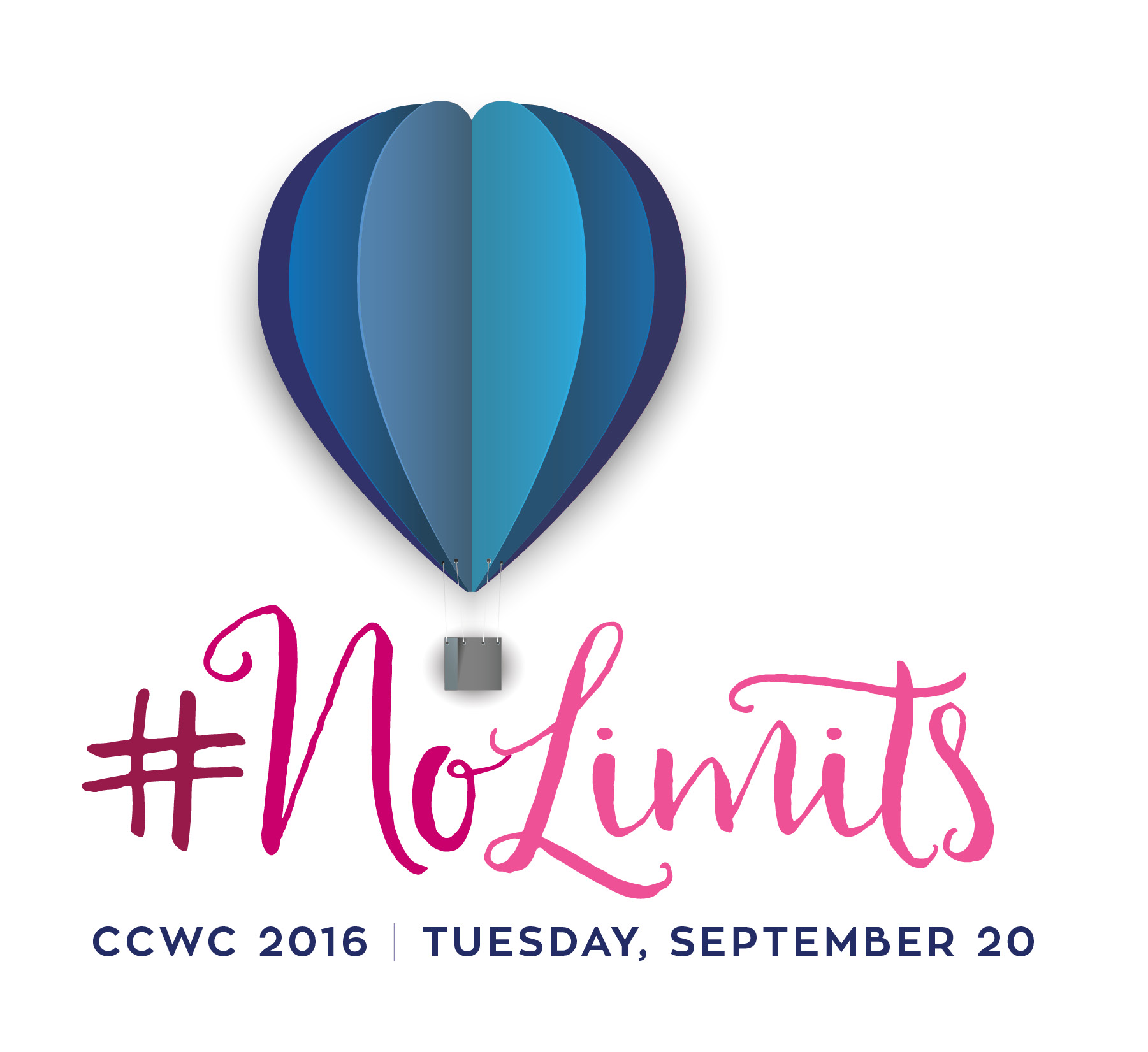 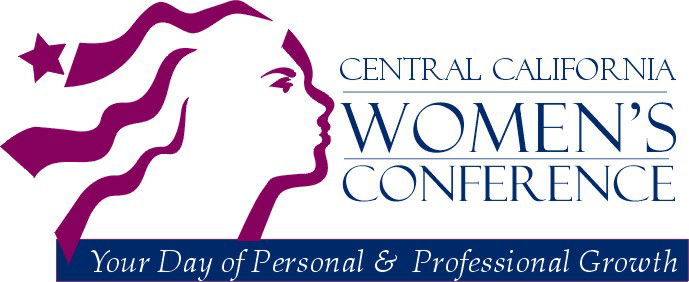 Soroptimist of Los Banos
Improves the lives of women and girls through programs leading to social and economic empowerment.
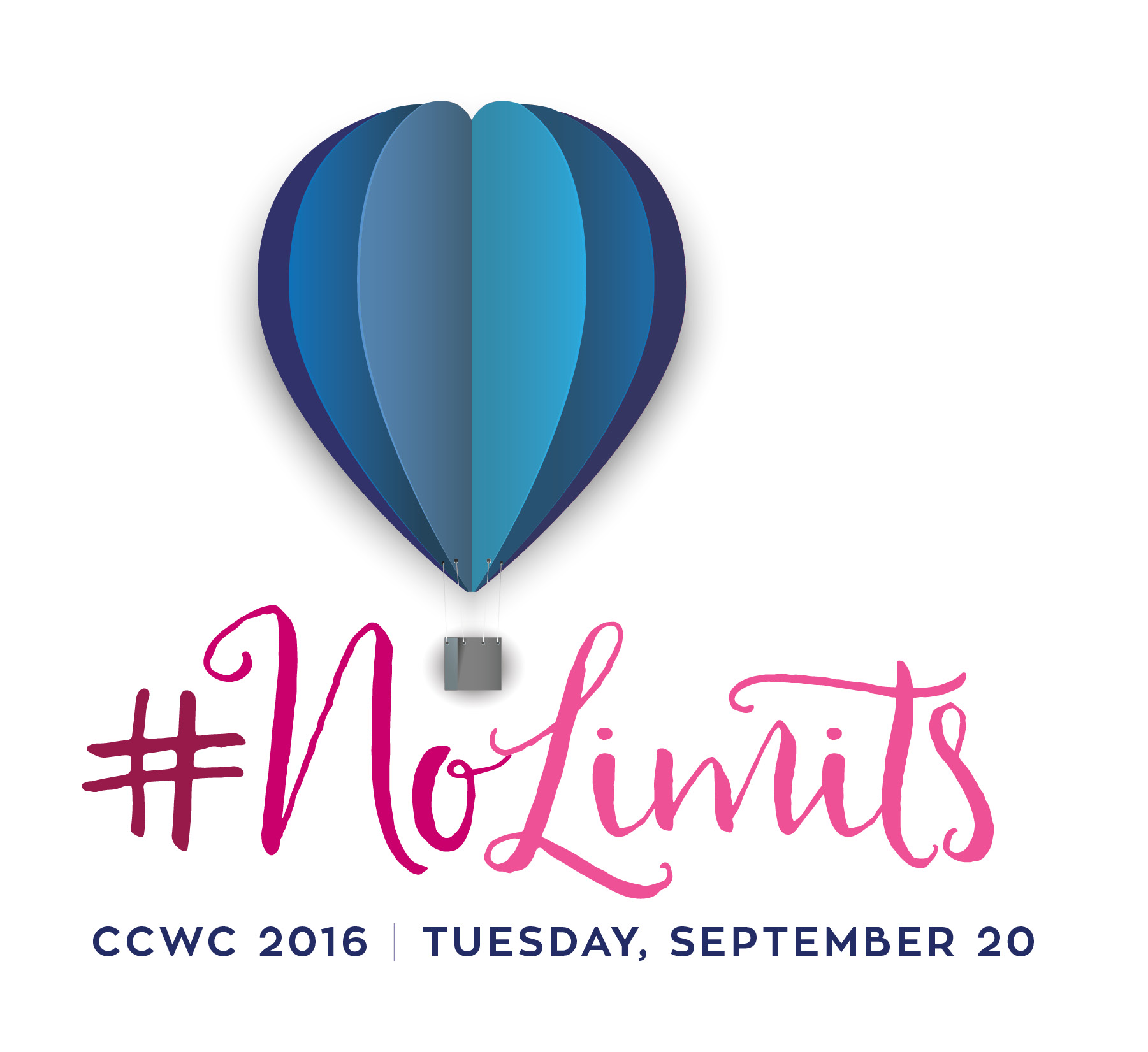 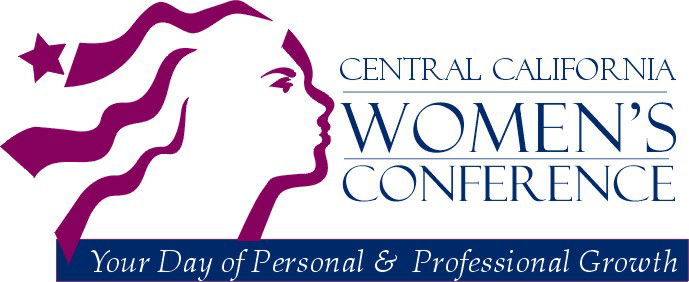 Soroptimist of Madera
Improves the lives of women and girls through programs leading to social and economic empowerment.
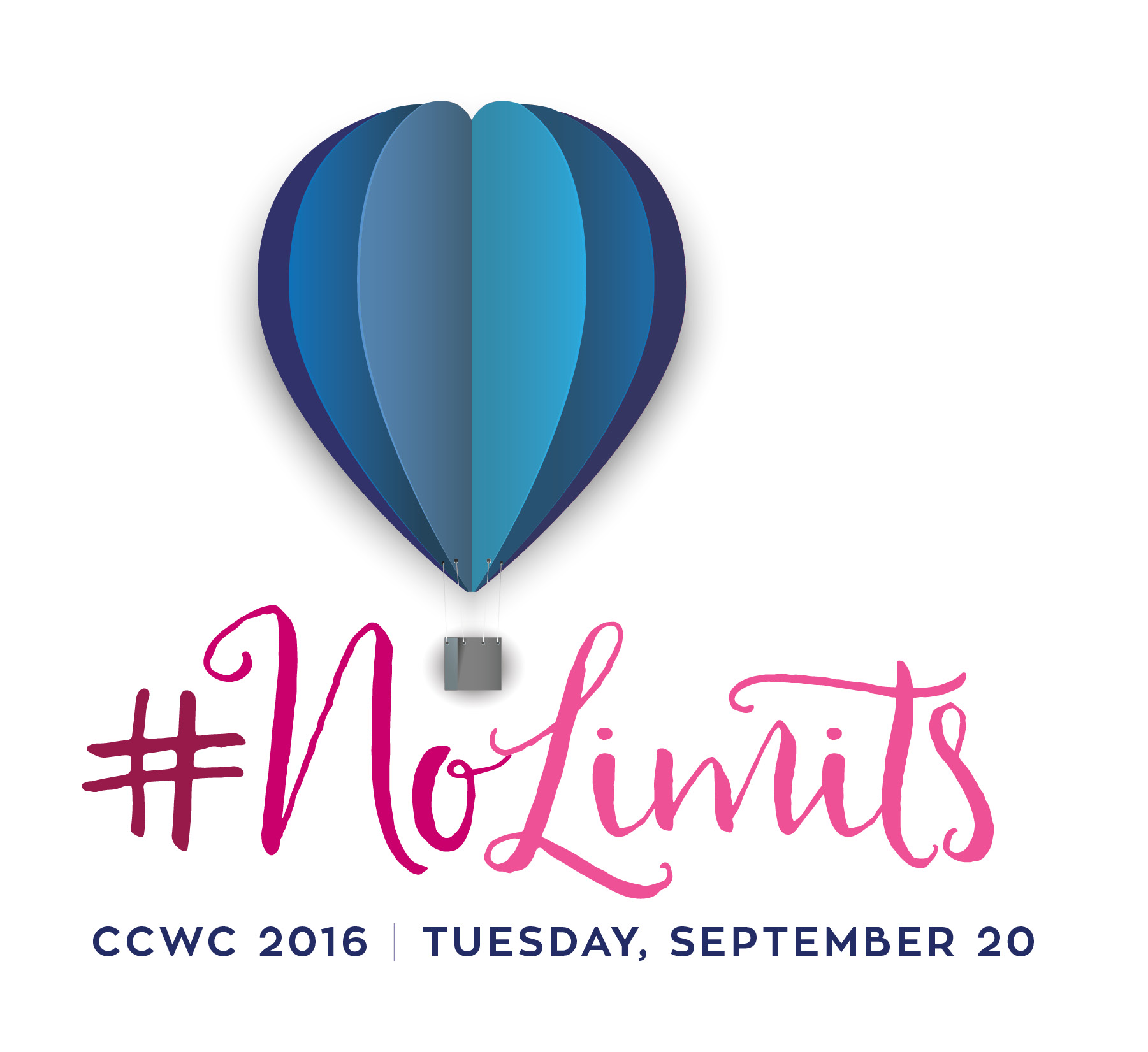 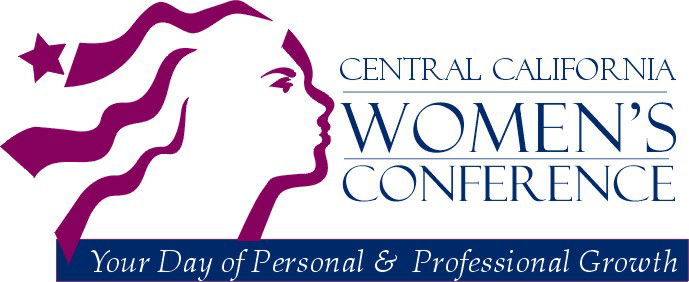 Improves the lives of women and girls through programs leading to social and economic empowerment.
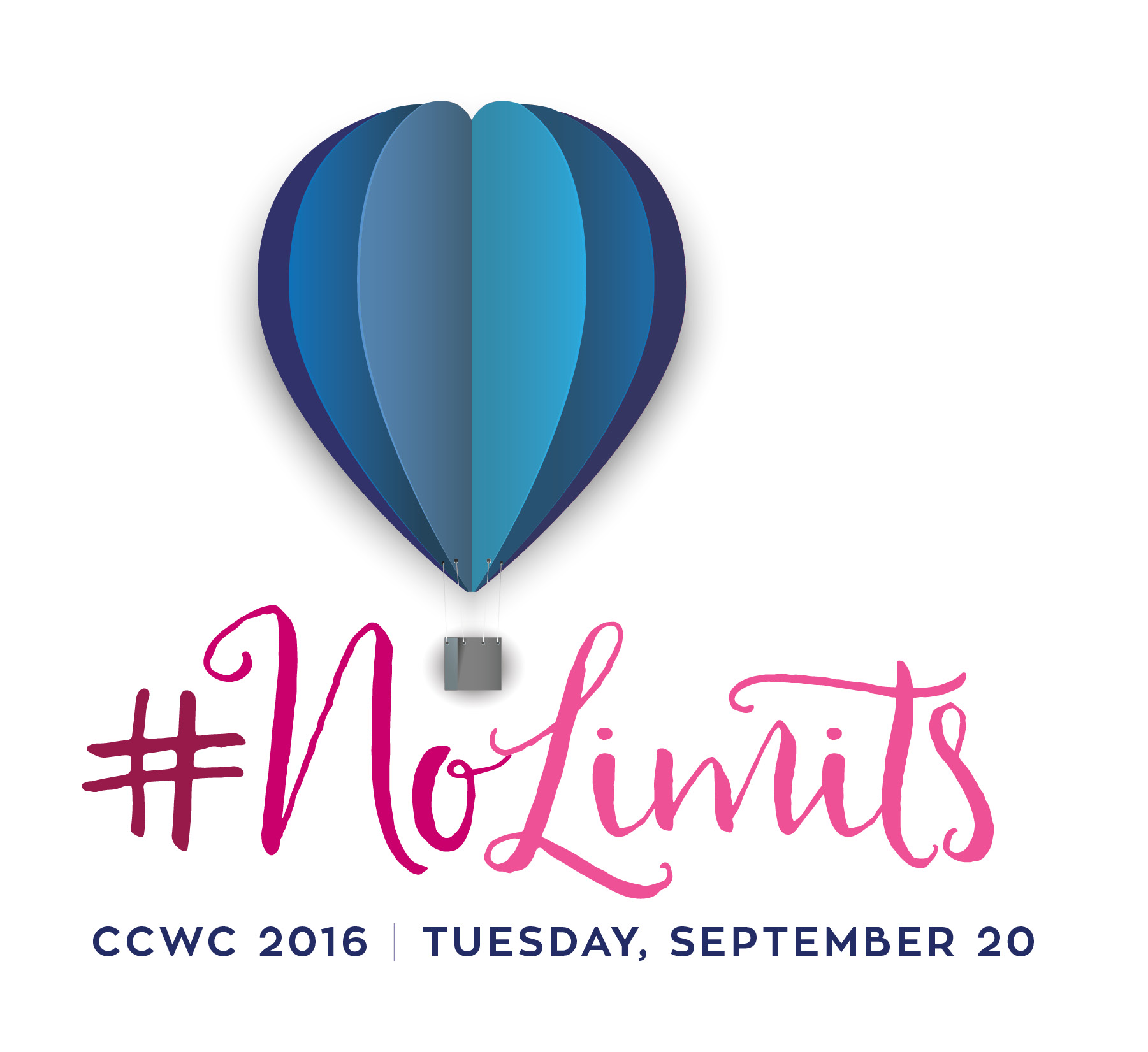 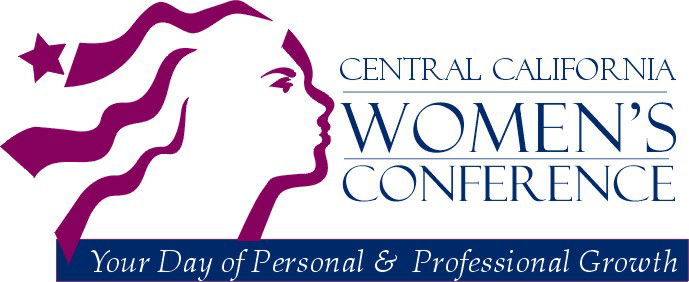 St. Francis Homeless Project
Makes dog treats to help the homeless get back into the workforce!
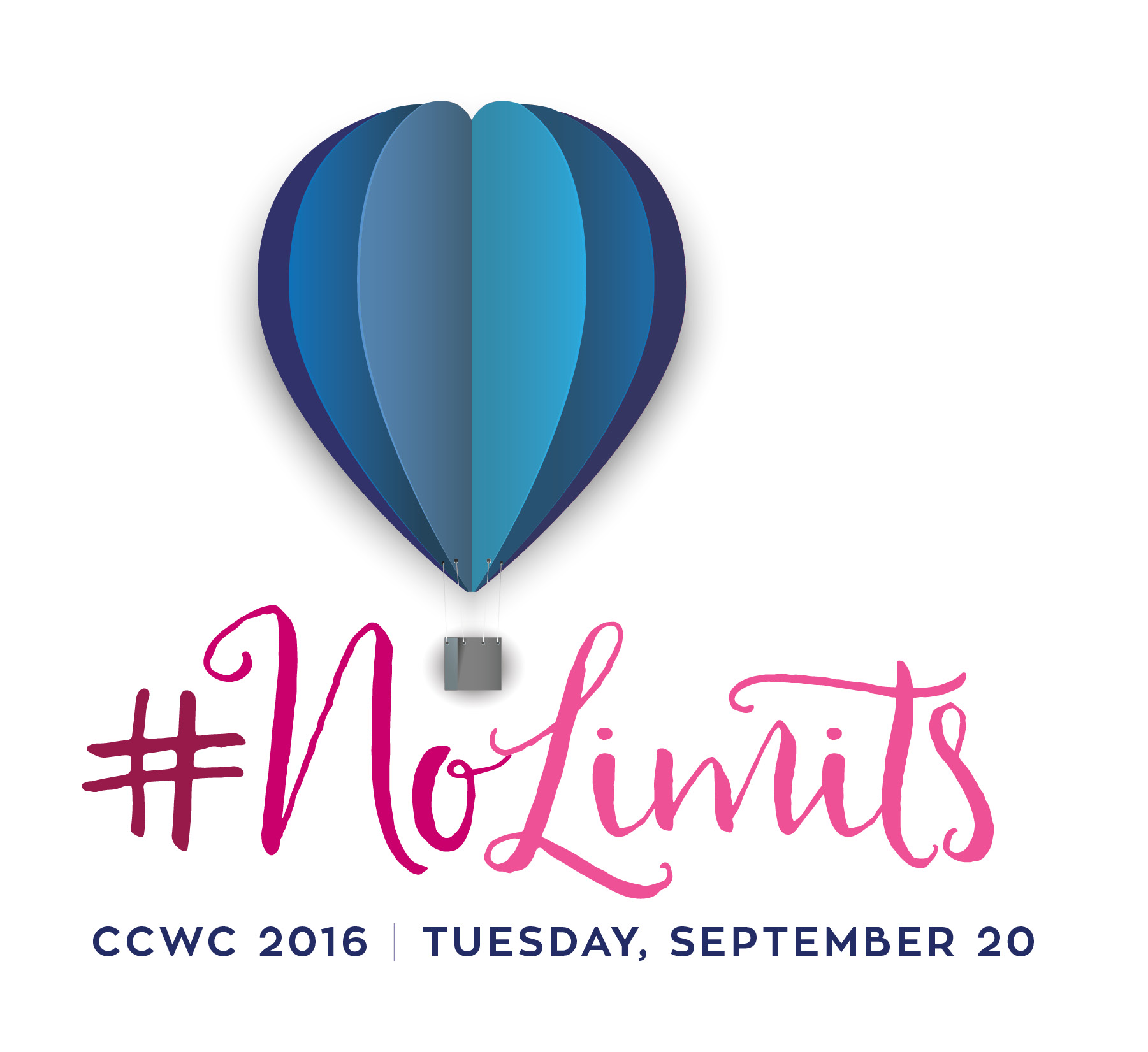 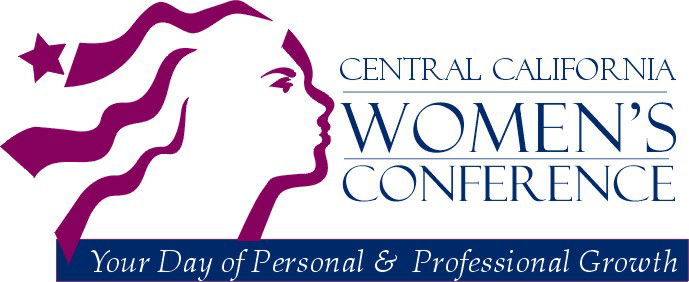 Nurtures leadership that will create positive change for Southeast Asian refugee families to move forward and find their voices and places in America.
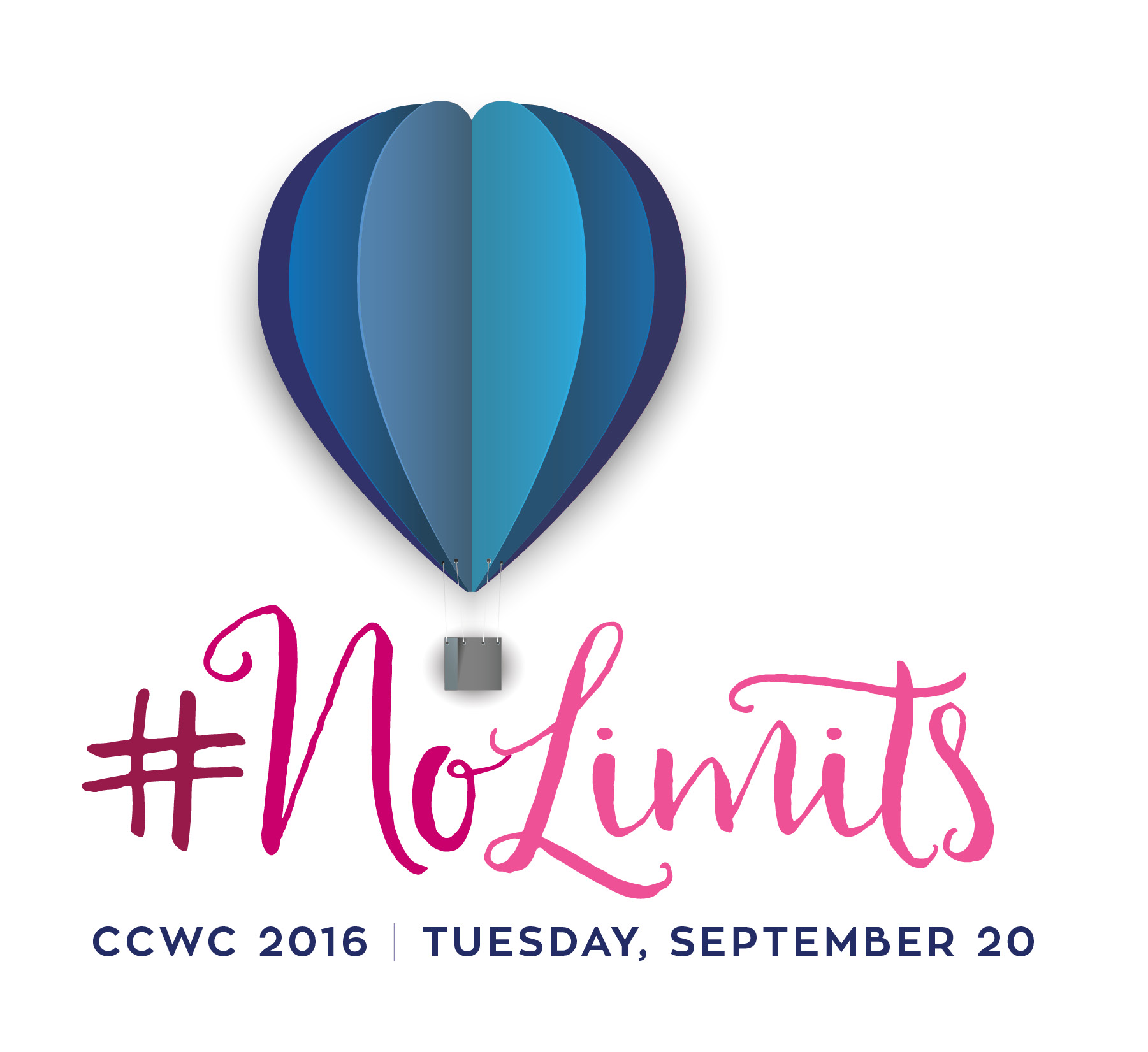 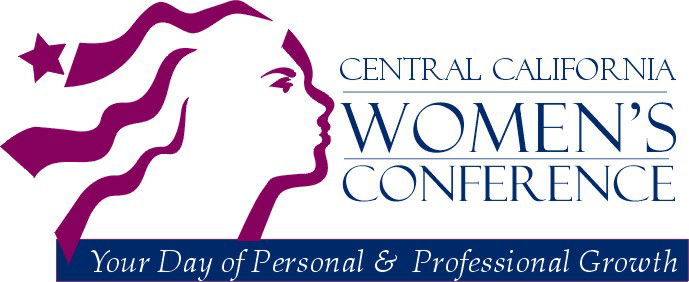 Rotary Storyland & Playland
Renews children’s love for storybooks and lights up smiles
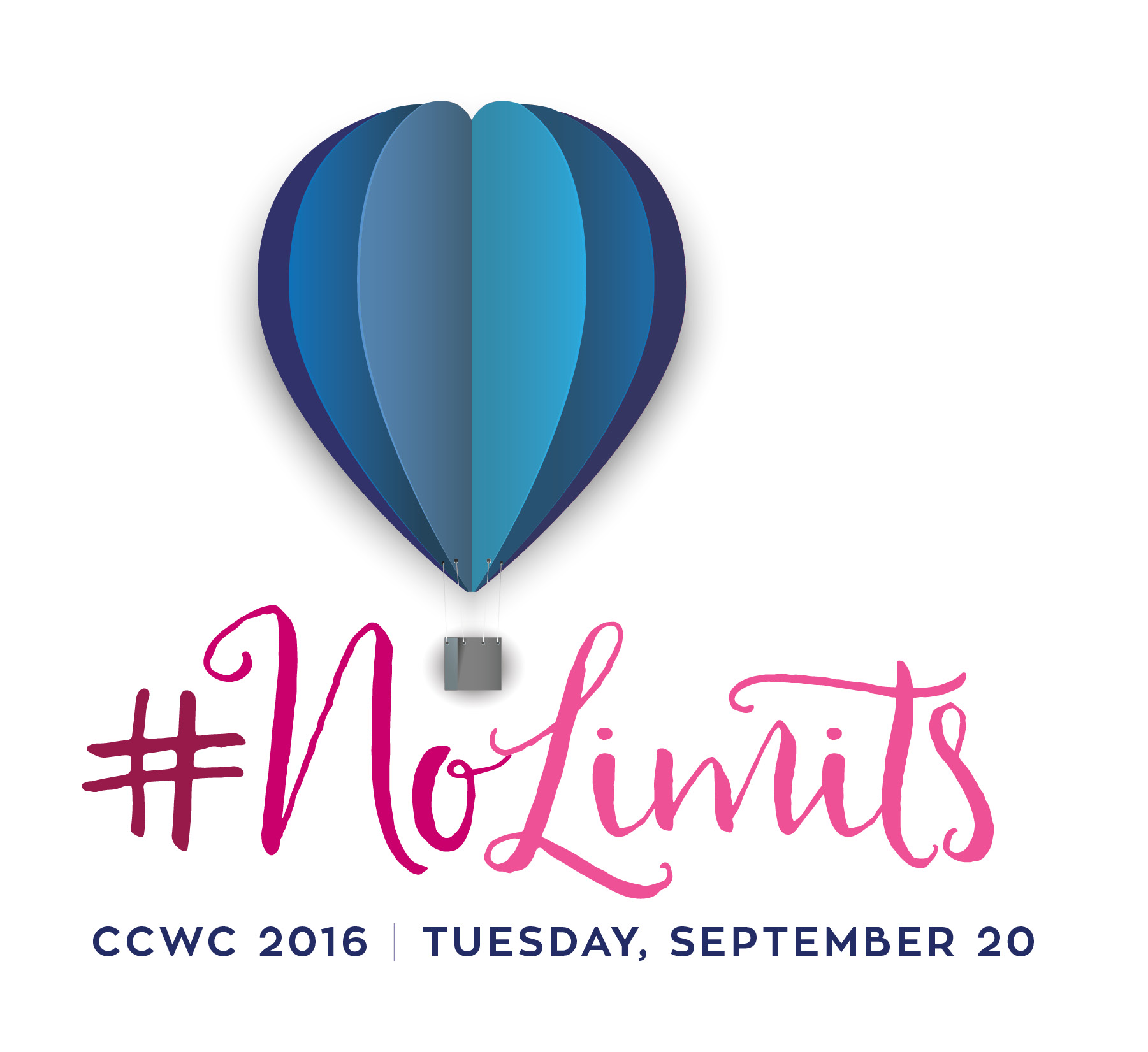 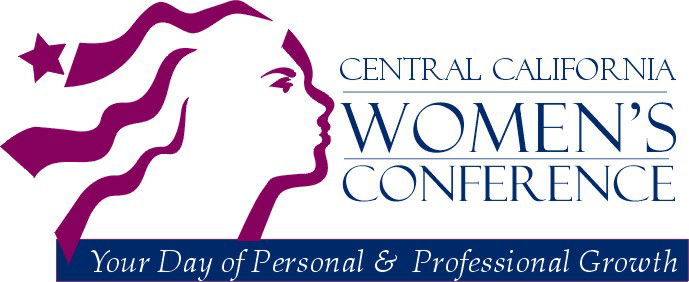 Trans-E-Motion
Provides a means of collective action for parents, children, relatives and friends to promote the medical, physical, emotional, educational, vocational, cultural, and social advancement of the transgender community.
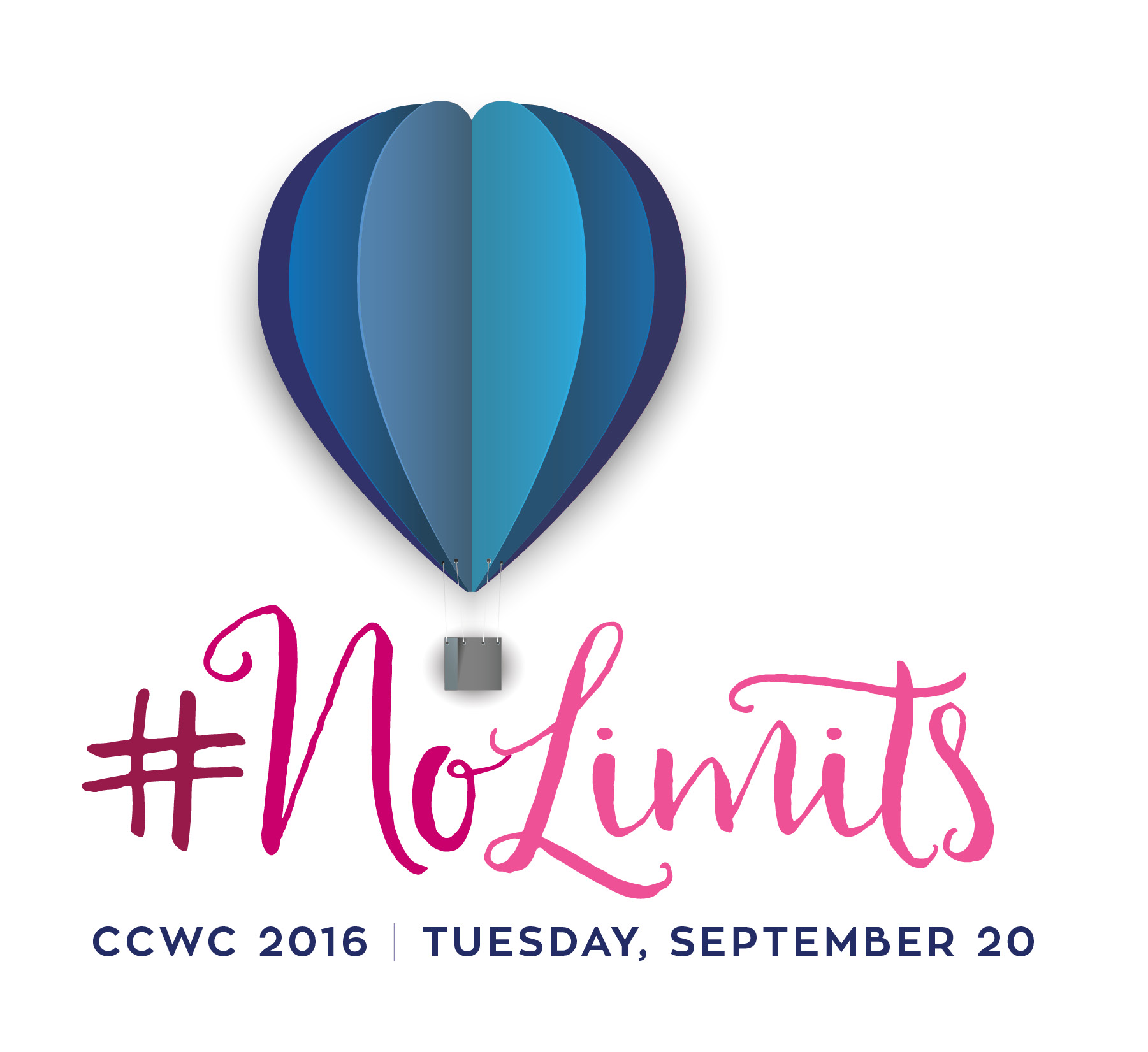 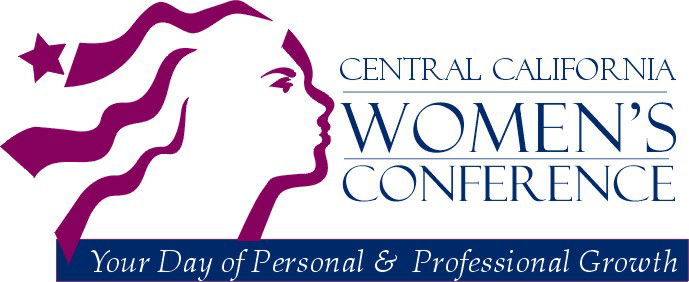 Provides programs for more than 1,100 children and adults, along with their families, with a broad range of disabilities including cerebral palsy, Down Syndrome, autism, traumatic brain injuries, and developmental disabilities.
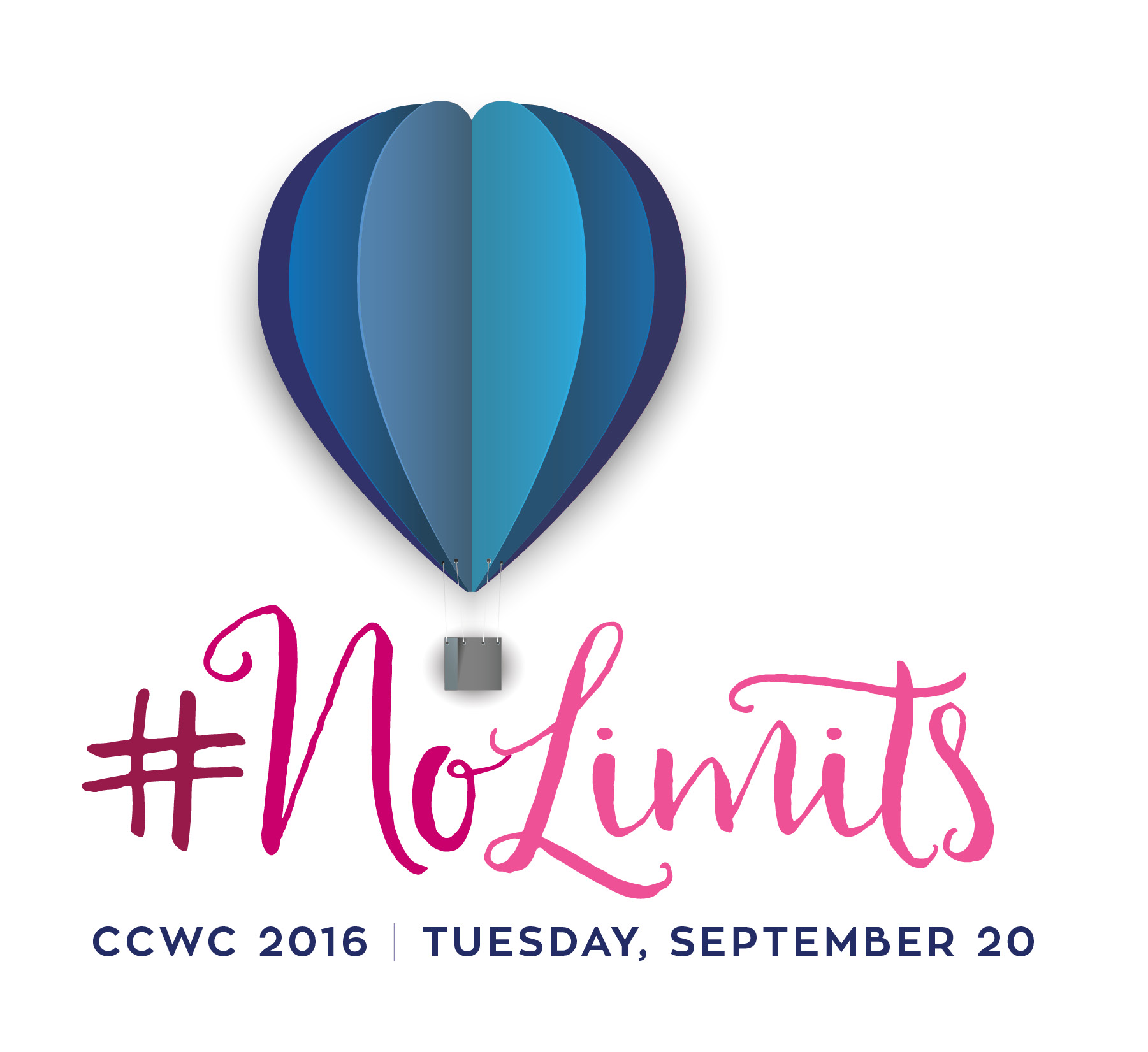 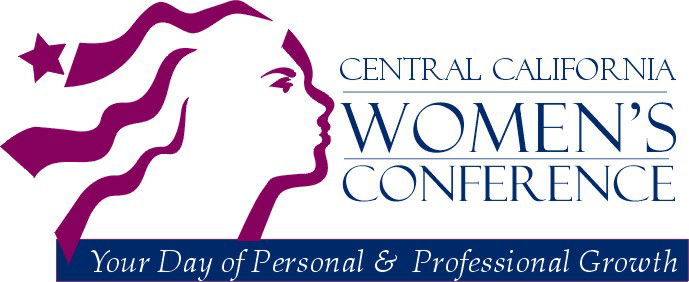 Valley Center for the Blind
Provides services for the blind and visually impaired of Fresno County and our surrounding counties of Kings, Tulare, Kern, Merced, Mariposa and Madera County.
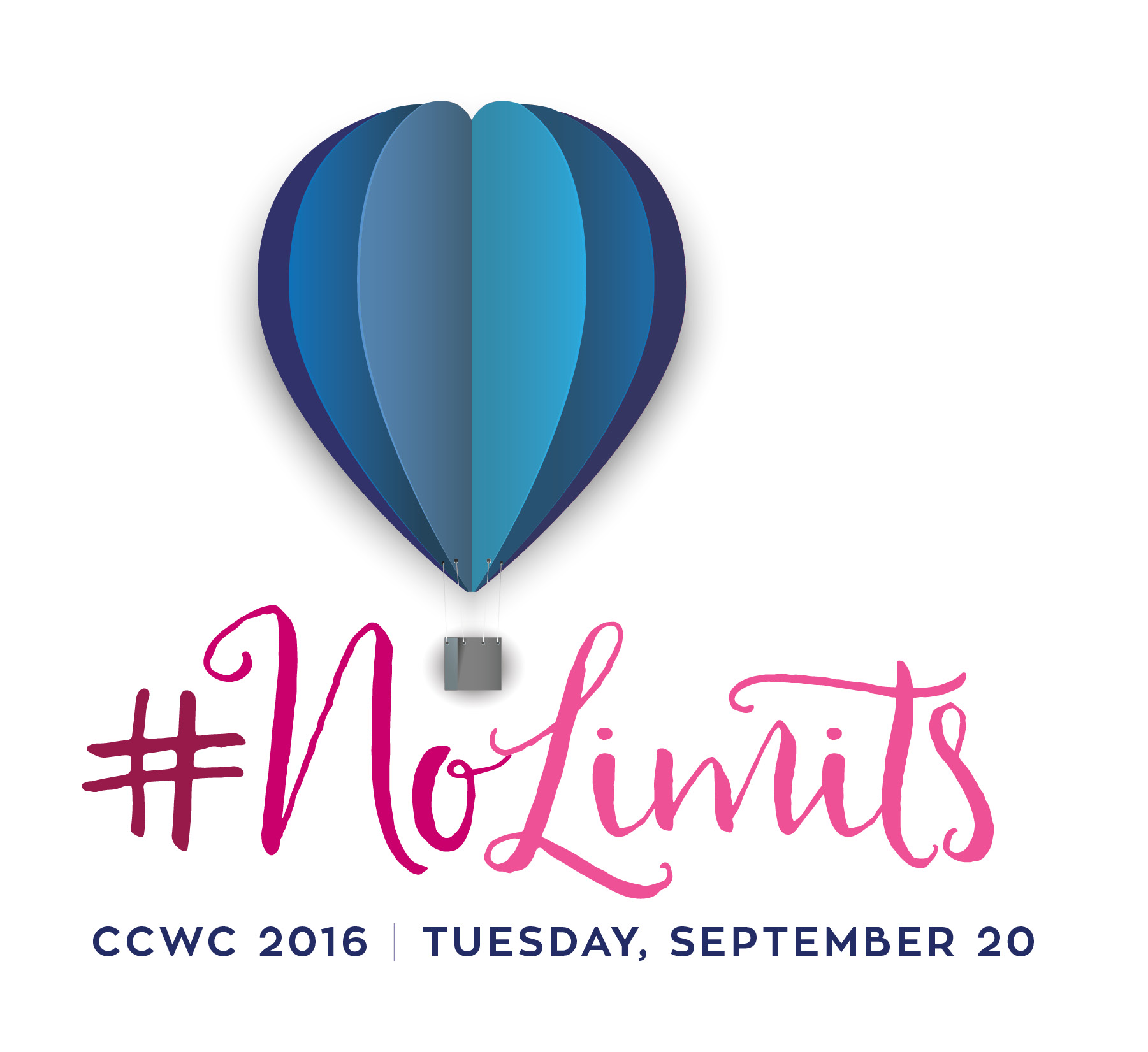 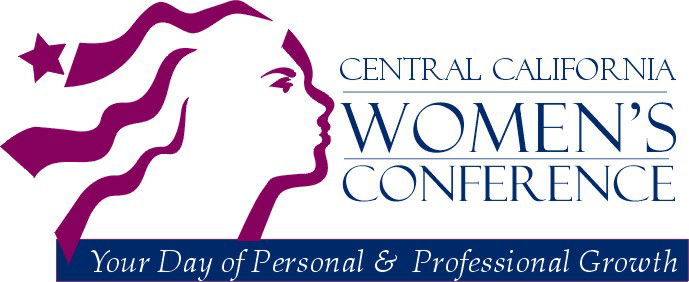 Provides services to people in Merced County affected by domestic violence and sexual assault.
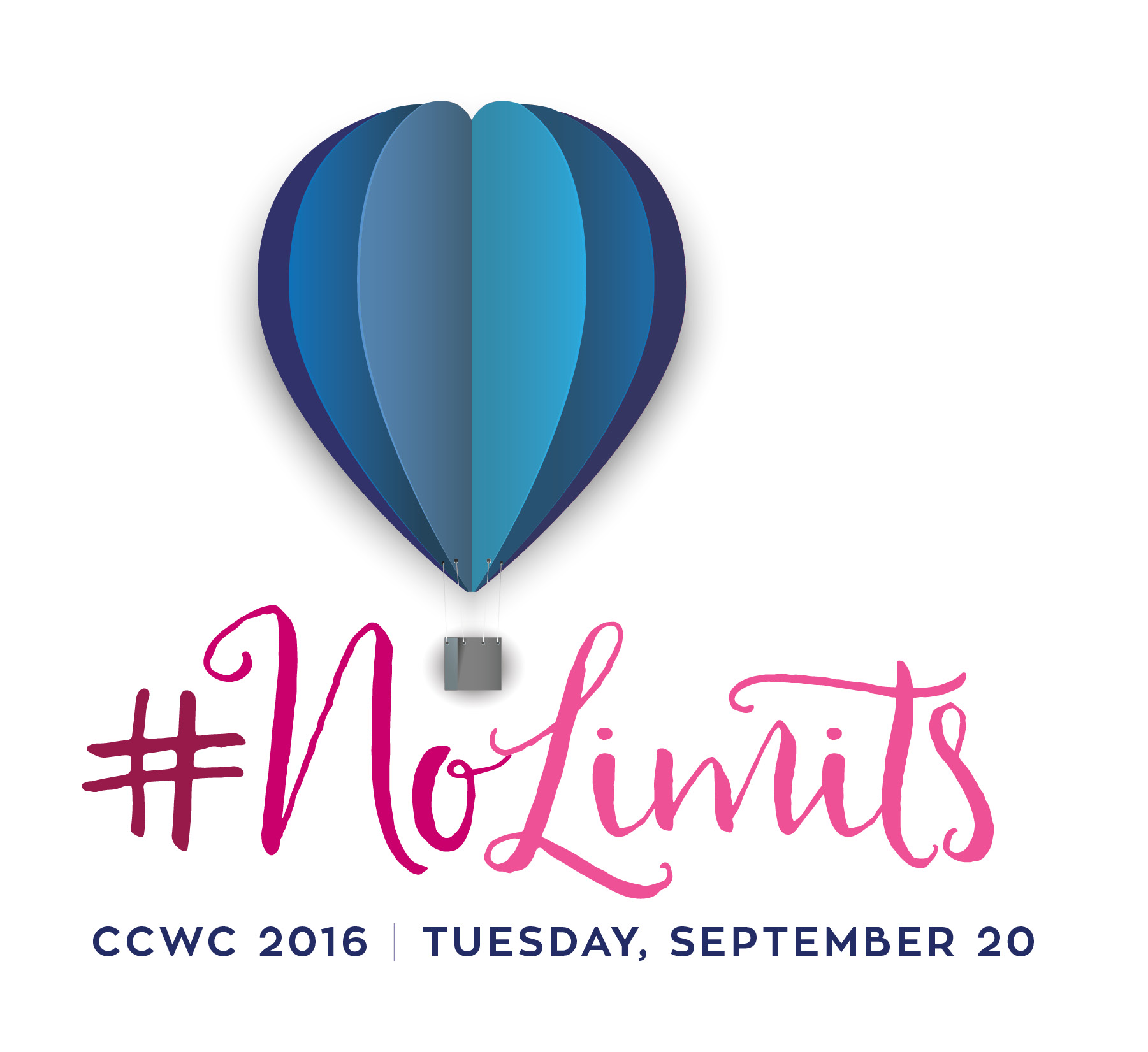 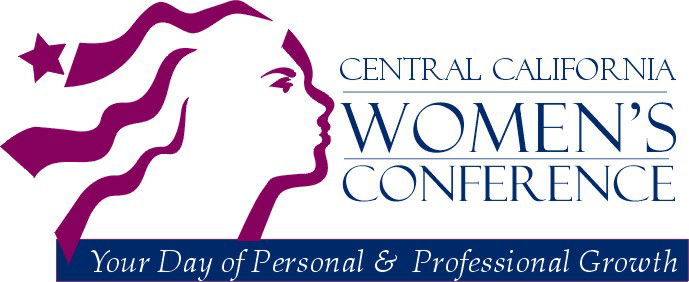 Helps diminish hunger by managing a food pantry and providing other services to low-income families and individuals in Visalia.
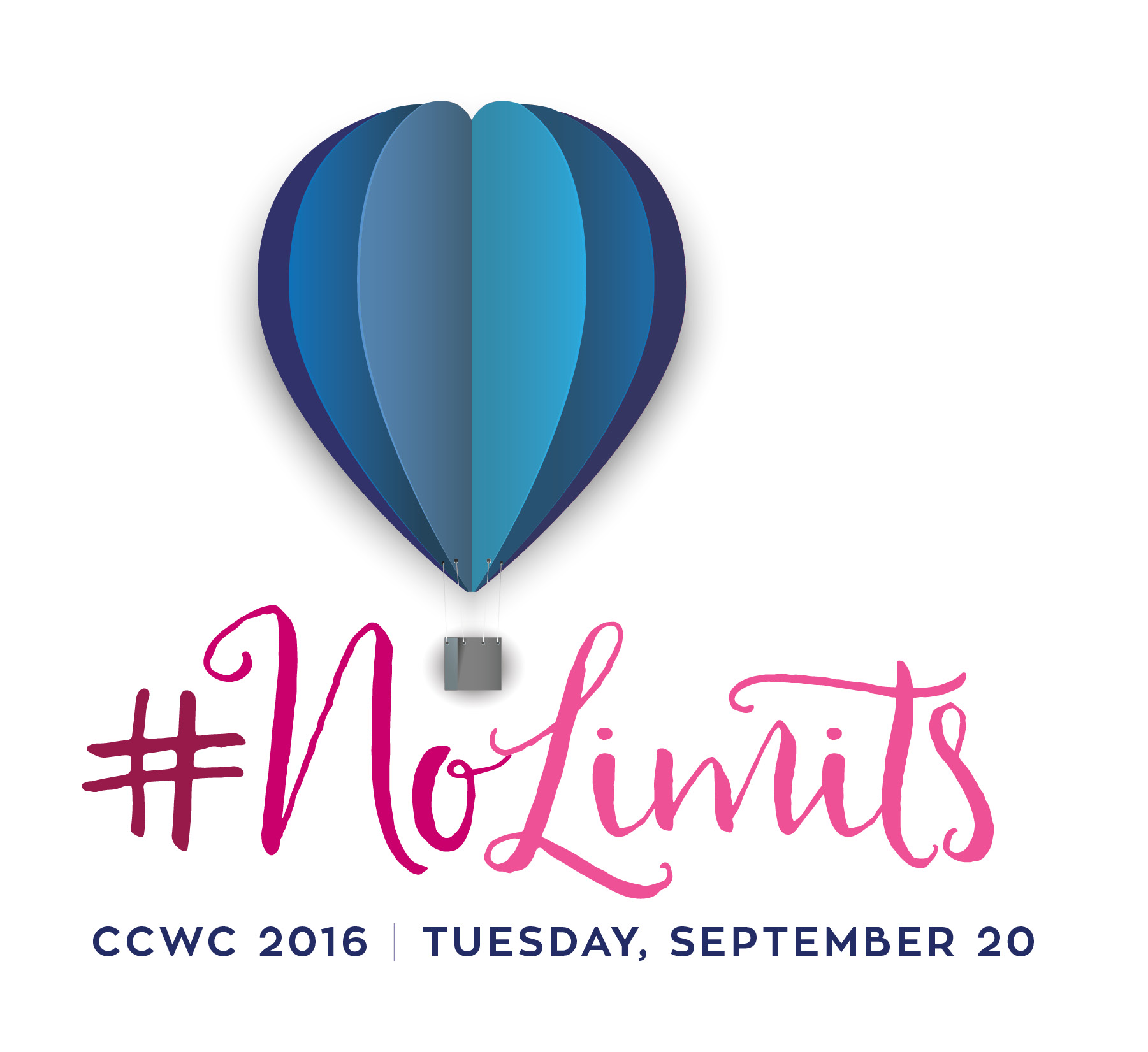 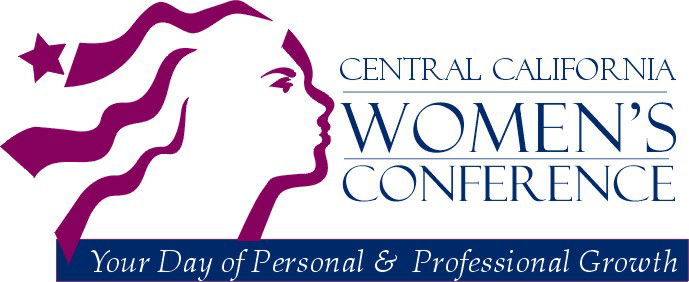 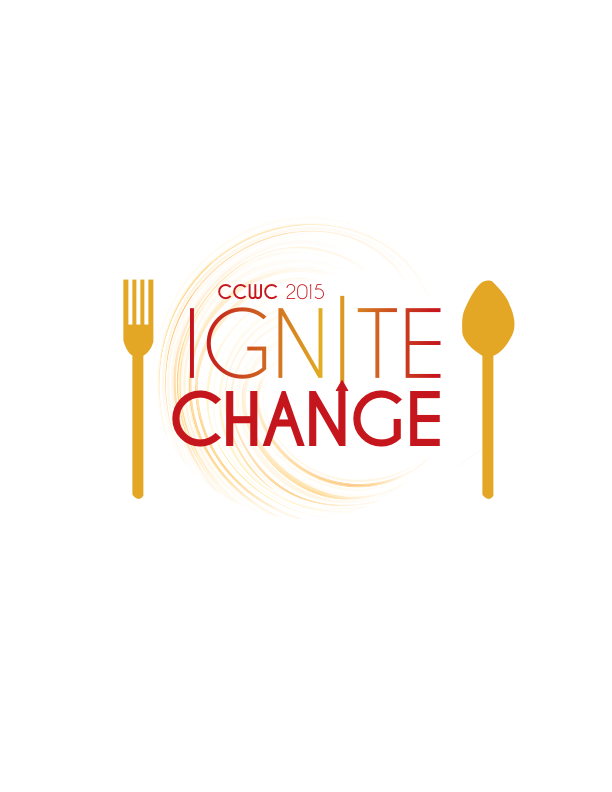 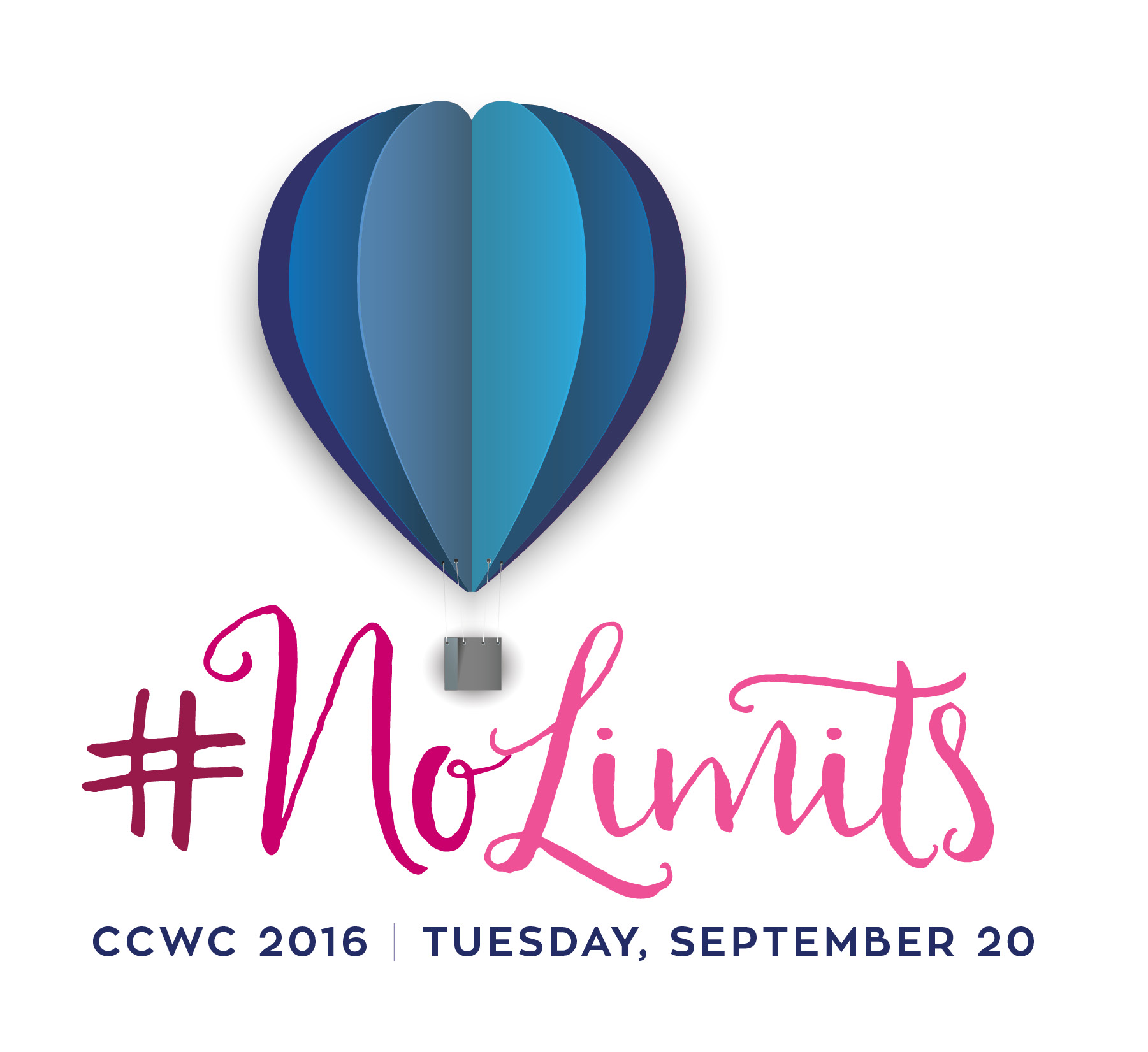 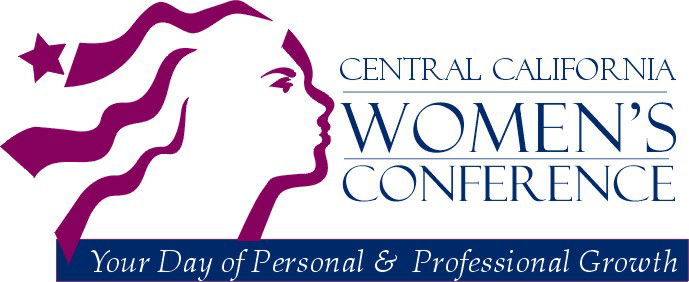 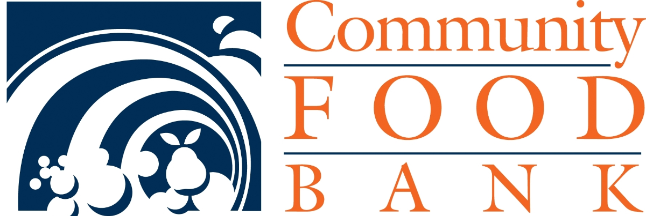 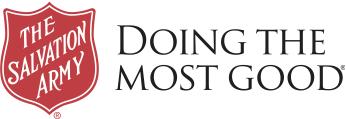 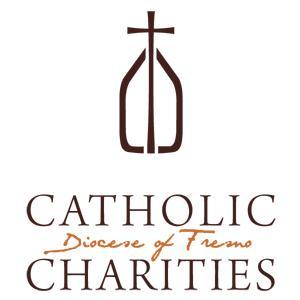 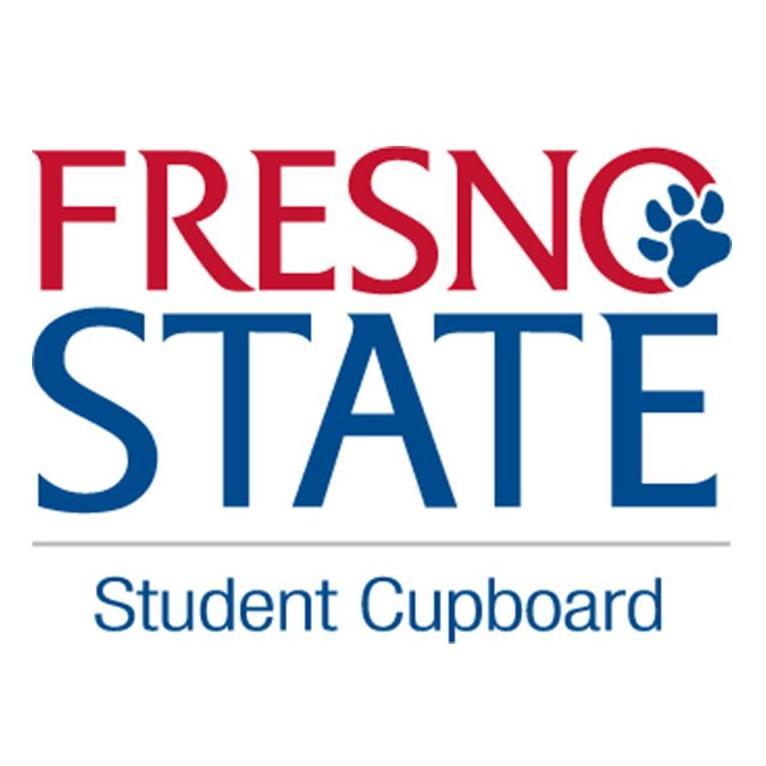 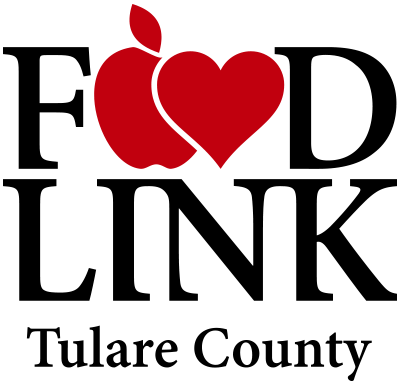 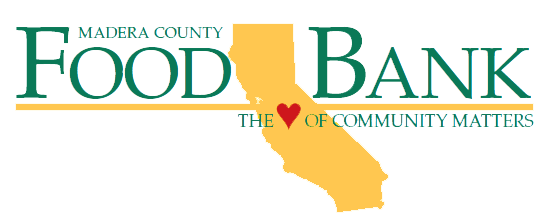 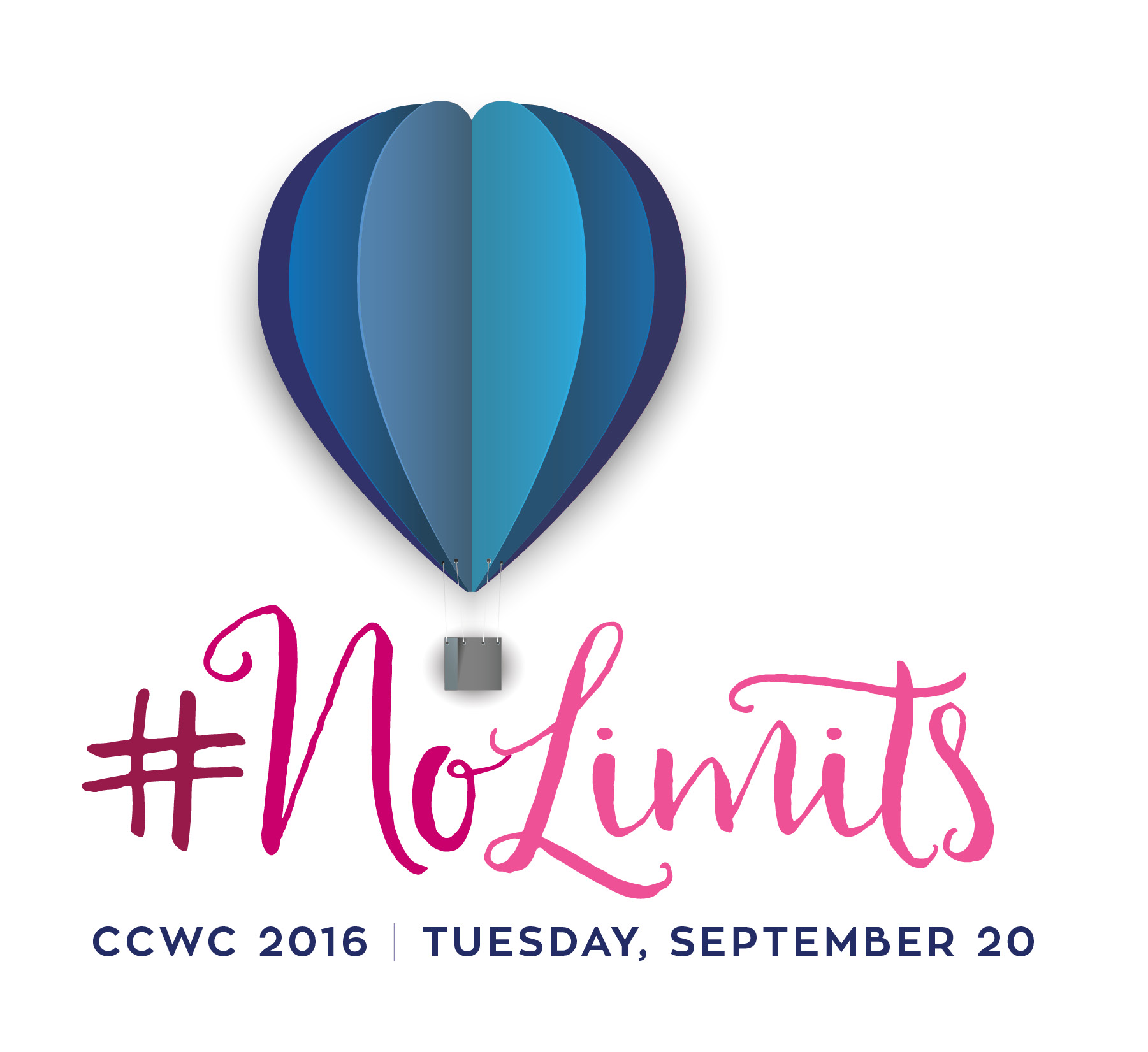 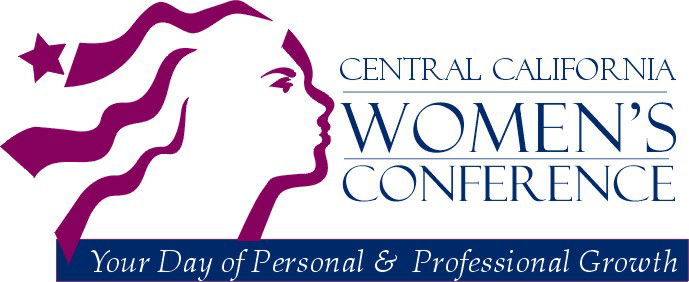 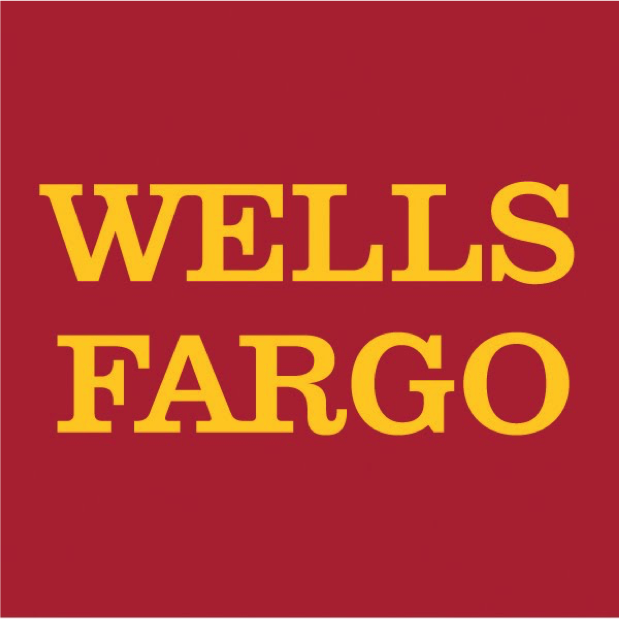 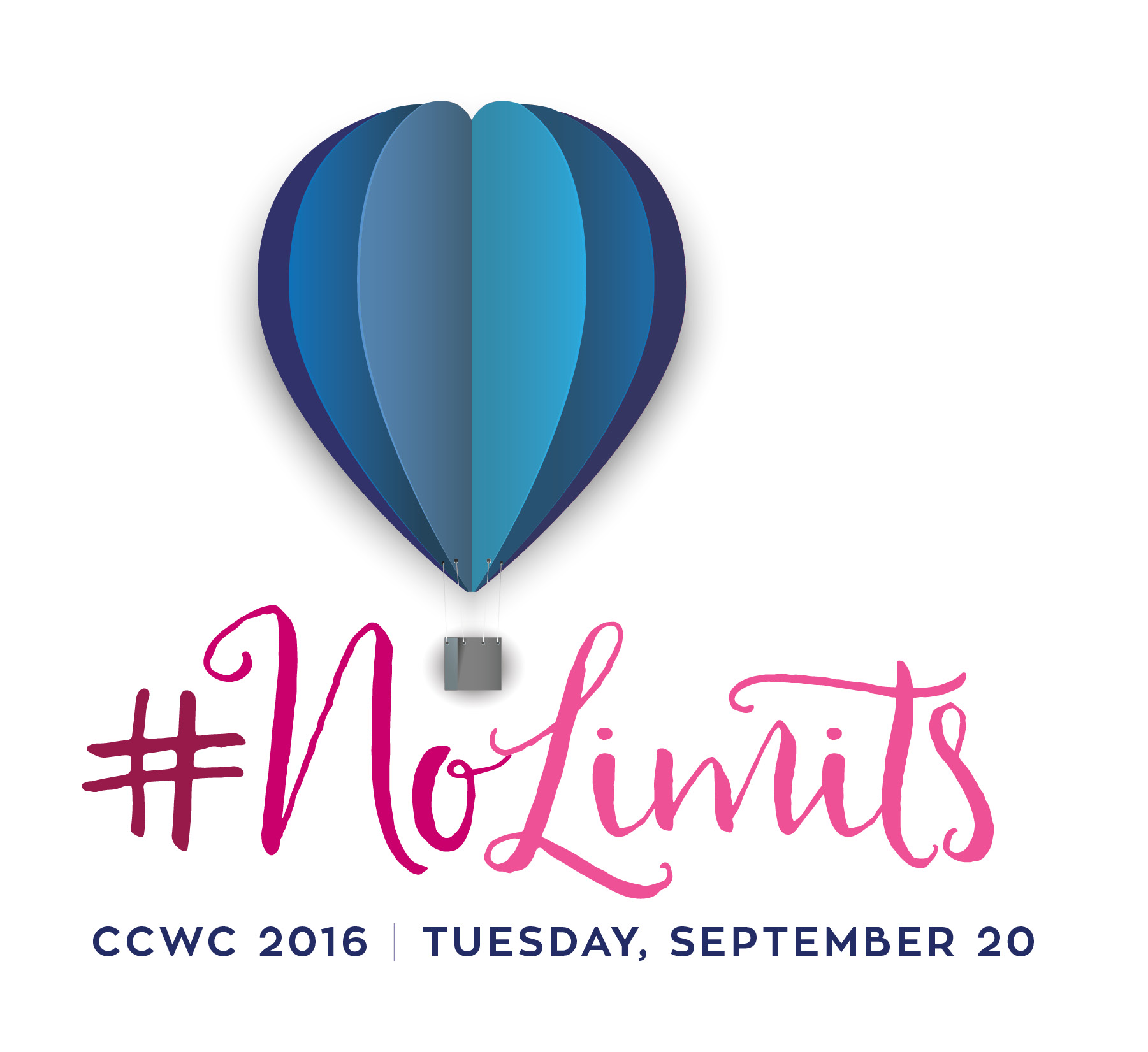 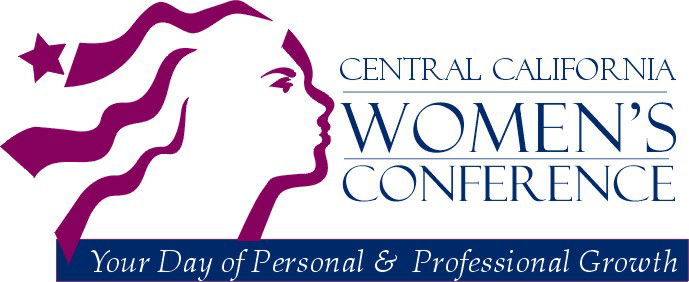 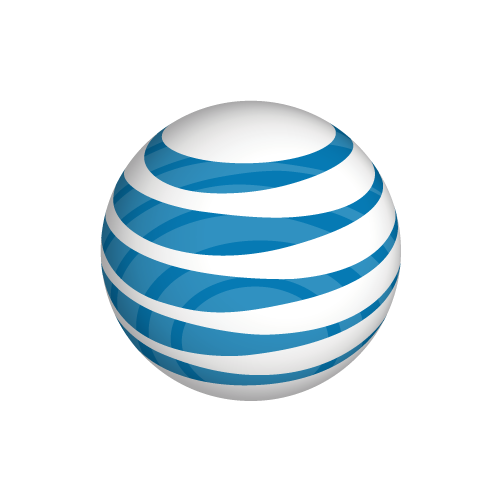 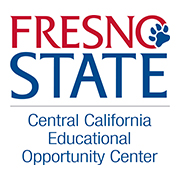 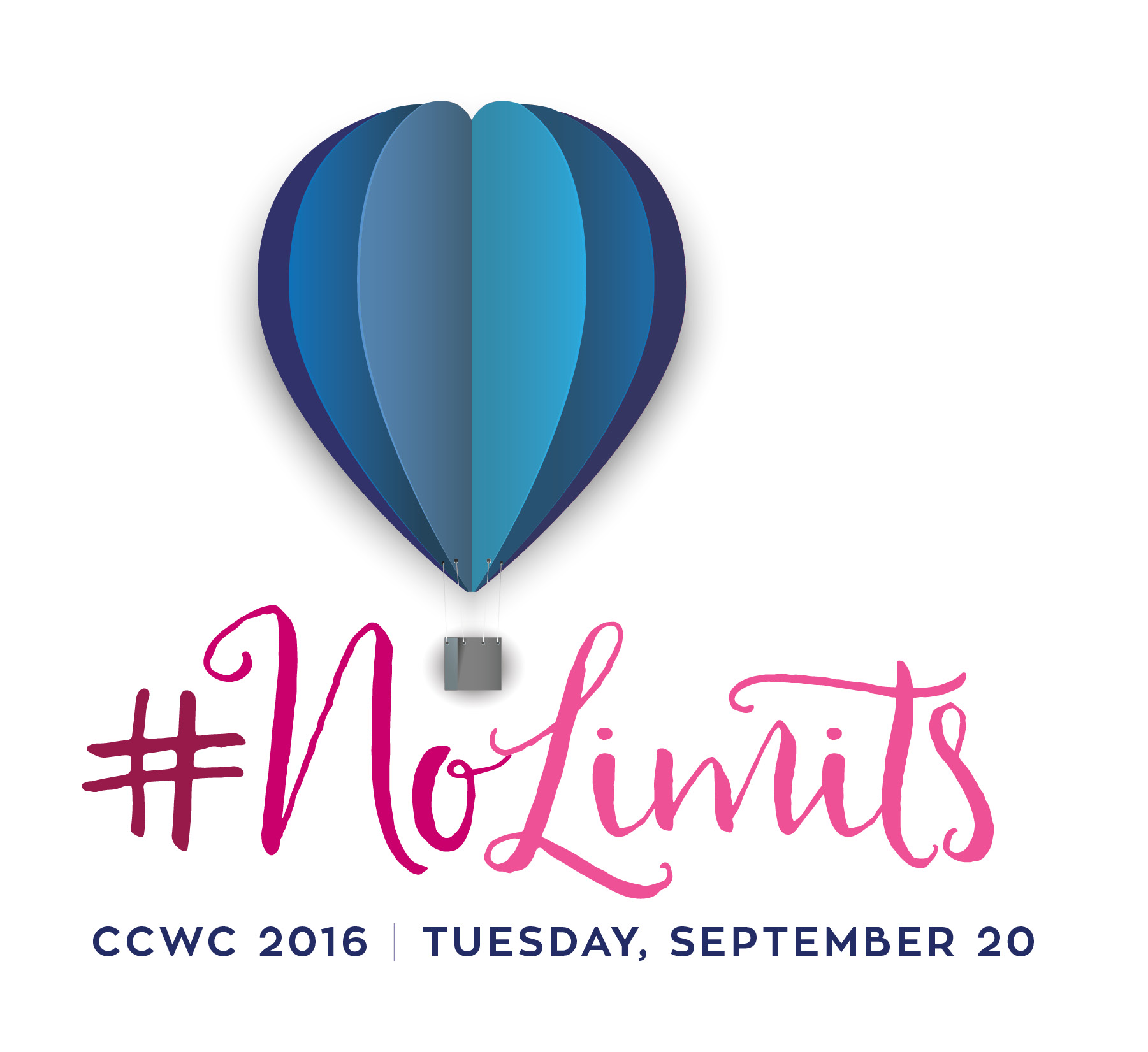 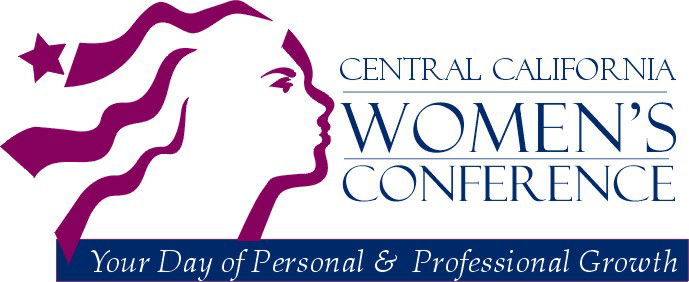 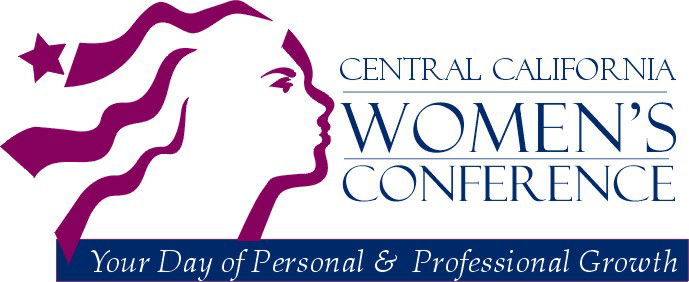